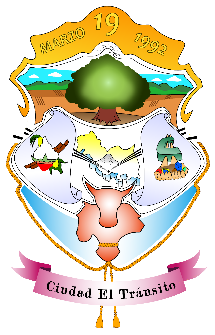 ALCALDIA MUNICIPALEL TRÁNSITO
PRIMER AÑO DE GESTIÓN
RENDICIÓN DE CUENTAS
PERIODO: 1 MAYO 2021 A 30 ABRIL DE 2022
Ing. Héctor Eduardo Rivera Sánchez
Alcalde
TITULO IX
DE LA PARTICIPACIÓN CIUDADANA Y DE LA TRANSPARENCIA 

CAPÍTULO I DE LA PARTICIPACIÓN CIUDADANA 

Art. 115.- ES OBLIGACIÓN DE LOS GOBIERNOS MUNICIPALES PROMOVER LA PARTICIPACIÓN CIUDADANA, PARA INFORMAR PÚBLICAMENTE DE LA GESTIÓN MUNICIPAL, TRATAR ASUNTOS QUE LOS VECINOS HUBIEREN SOLICITADO Y LOS QUE EL MISMO CONCEJO CONSIDERE CONVENIENTE.
CAPÍTULO III DE LA TRANSPARENCIA

Art. 125-B.- TODOS LOS CIUDADANOS DOMICILIADOS EN EL MUNICIPIO TIENEN DERECHO


RECIBIR INFORME ANUAL DE RENDICIÓN DE CUENTAS Y EJERCER CONTRALORÍA A TRAVÉS DEL COMITÉ RESPECTIVO, EN LA EJECUCIÓN DE OBRAS DE INFRAESTRUCTURA.
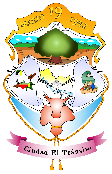 Ing. Héctor Rivera
Alcalde
UN AÑO TRABAJANDO PARA EL TRÁNSITO
DEUDA CON INSTITUCIONES
DEUDA CON CAJAS DE CREDITOS $ 5,262,054.91


 DEUDA CON PROVEEDORES		 $ 861,252.96
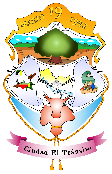 Ing. Héctor Rivera
Alcalde
UN AÑO TRABAJANDO PARA EL TRÁNSITO
INGRESOS DE FODES MAYO 2021 A ABRIL 2022
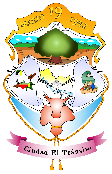 Ing. Héctor Rivera
Alcalde
UN AÑO TRABAJANDO PARA EL TRÁNSITO
INGRESOS PROPIOS MAYO 2021 A ABRIL 2022
TOTAL DE INGRESOS  PROPIOS= $902,241.01
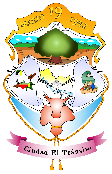 Ing. Héctor Rivera
Alcalde
UN AÑO TRABAJANDO PARA EL TRÁNSITO
INGRESOS DE FODES + FONDOS PROPIOS
Total = $ 2,346,235.21
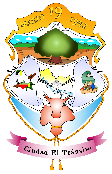 Ing. Héctor Rivera
Alcalde
UN AÑO TRABAJANDO PARA EL TRÁNSITO
DEUDA MUNICIPAL ABRIL DE 2021
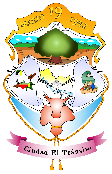 Ing. Héctor Rivera
Alcalde
UN AÑO TRABAJANDO PARA EL TRÁNSITO
GASTOS EN REPARACIÓN DE CAMIÓN DE VOLTEO PLACA C-113136 N-165133 $11,619.00
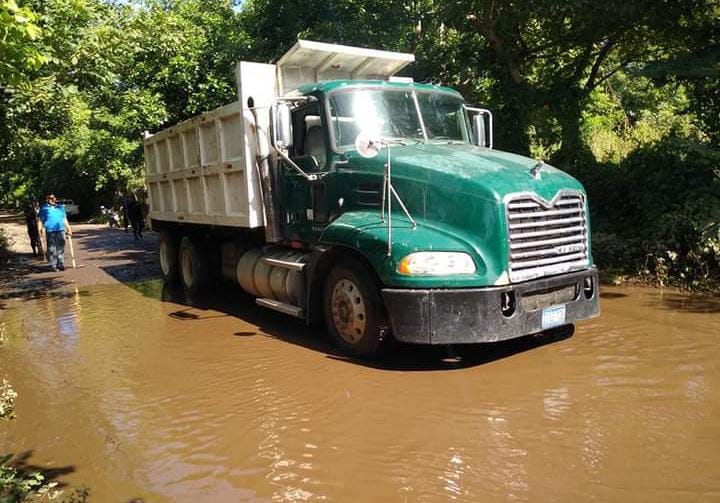 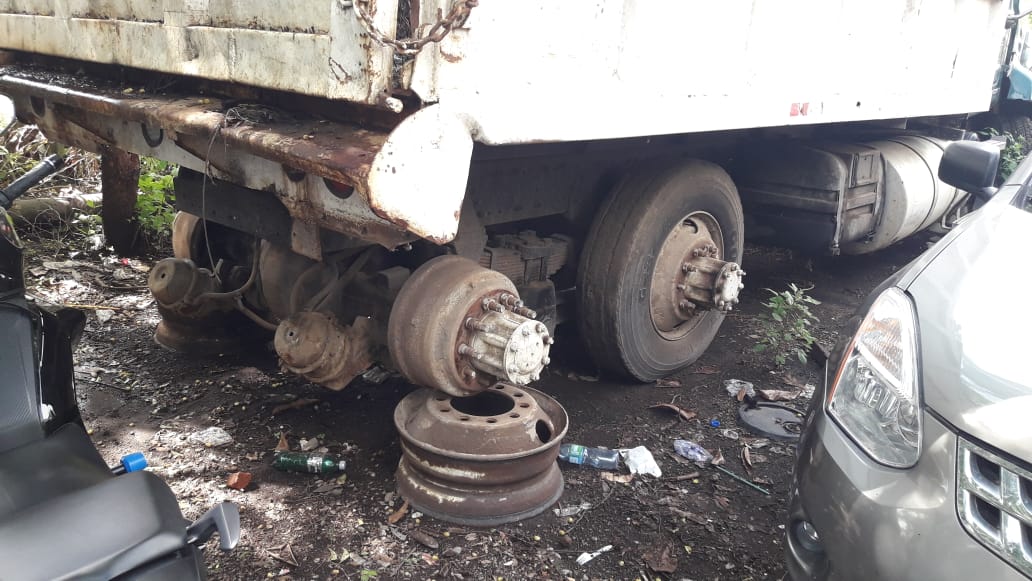 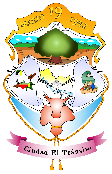 Ing. Héctor Rivera
Alcalde
UN AÑO TRABAJANDO PARA EL TRÁNSITO
Gastos en reparación de camión MACK Compactador placa N-10356 $10,778.76
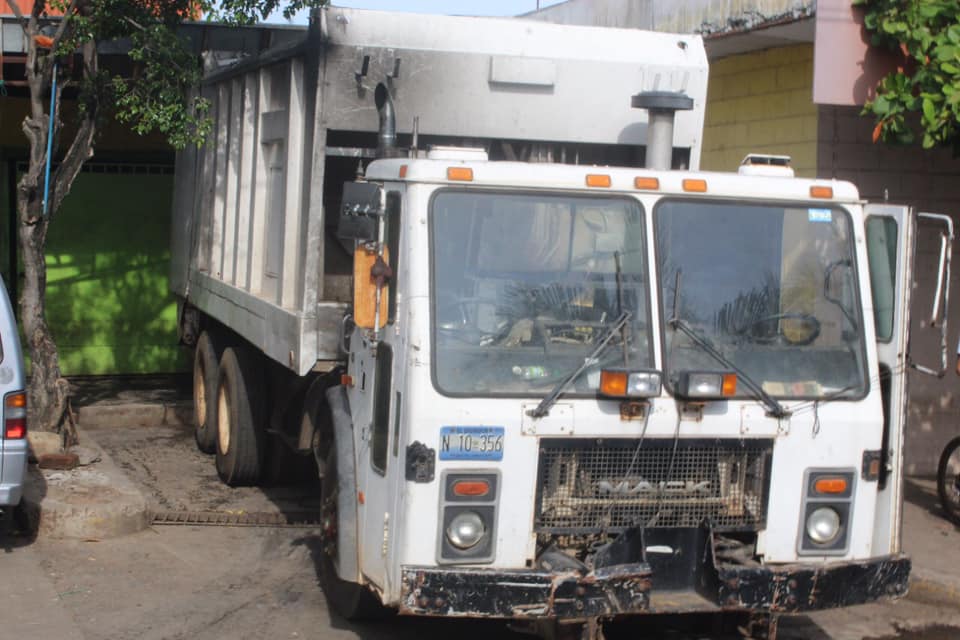 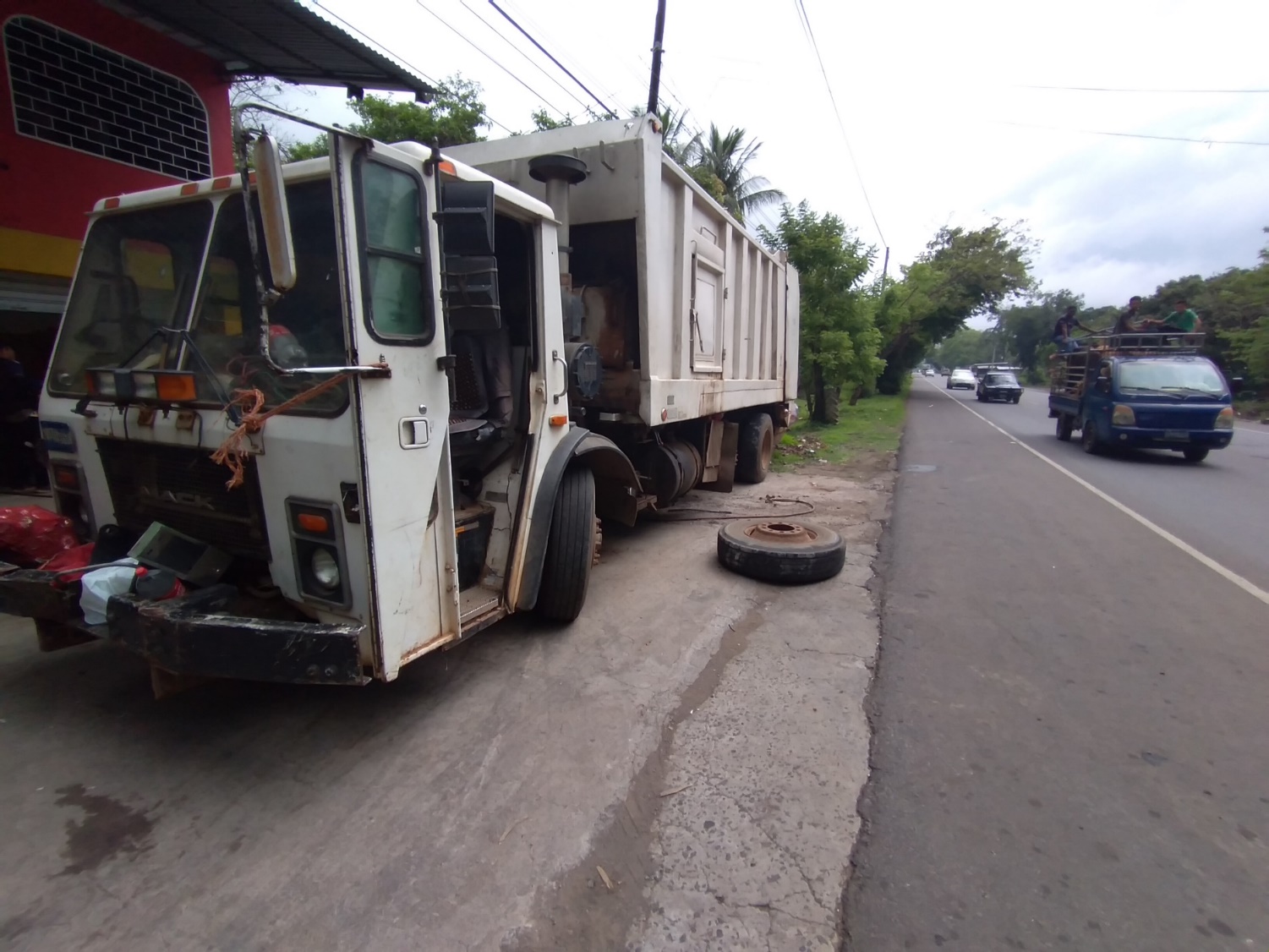 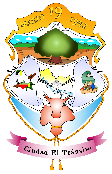 Ing. Héctor Rivera
Alcalde
UN AÑO TRABAJANDO PARA EL TRÁNSITO
CAMIONES RECOLECTORES DE BASURA
GASTOS QUE SE ORIGINARON EN LA CONTRATACIÓN DE 4 CAMIONES RECOLECTORES DE DESECHOS SÓLIDOS DURANTE EL TIEMPO QUE ESTUVIERON DAÑADOS, EL CAMIÓN DE VOLTEO Y EL CAMIÓN COMPACTADOR.
$38,937.61
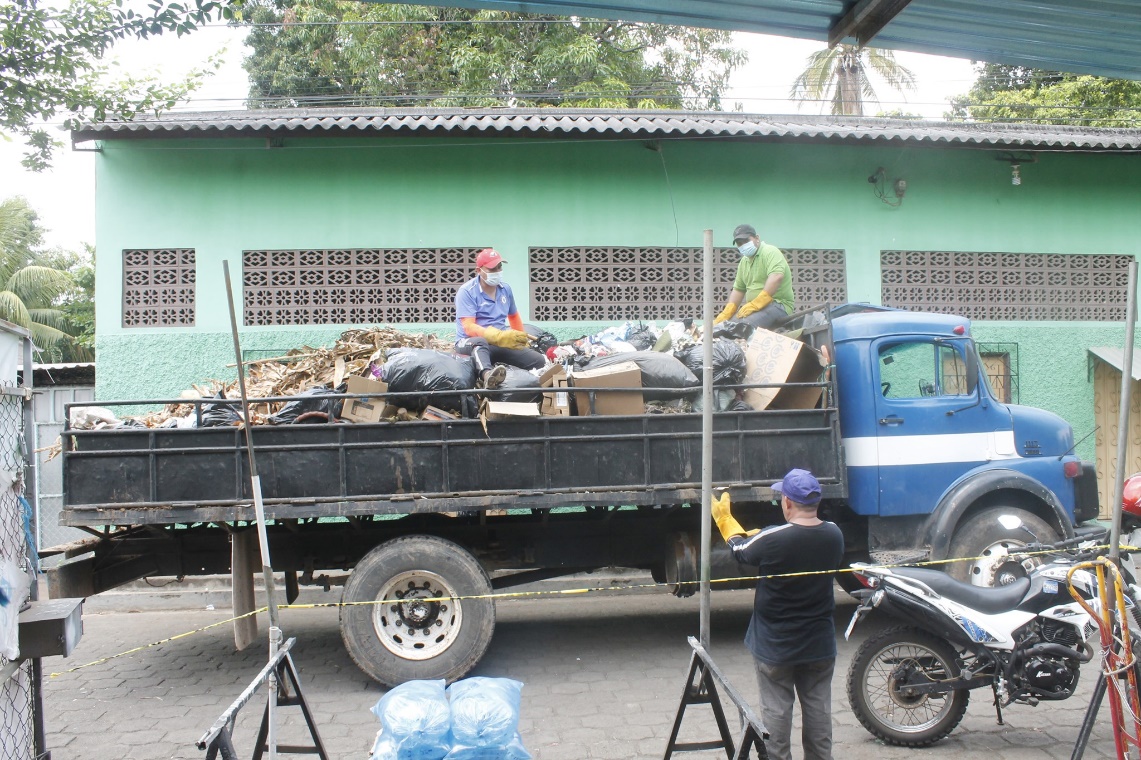 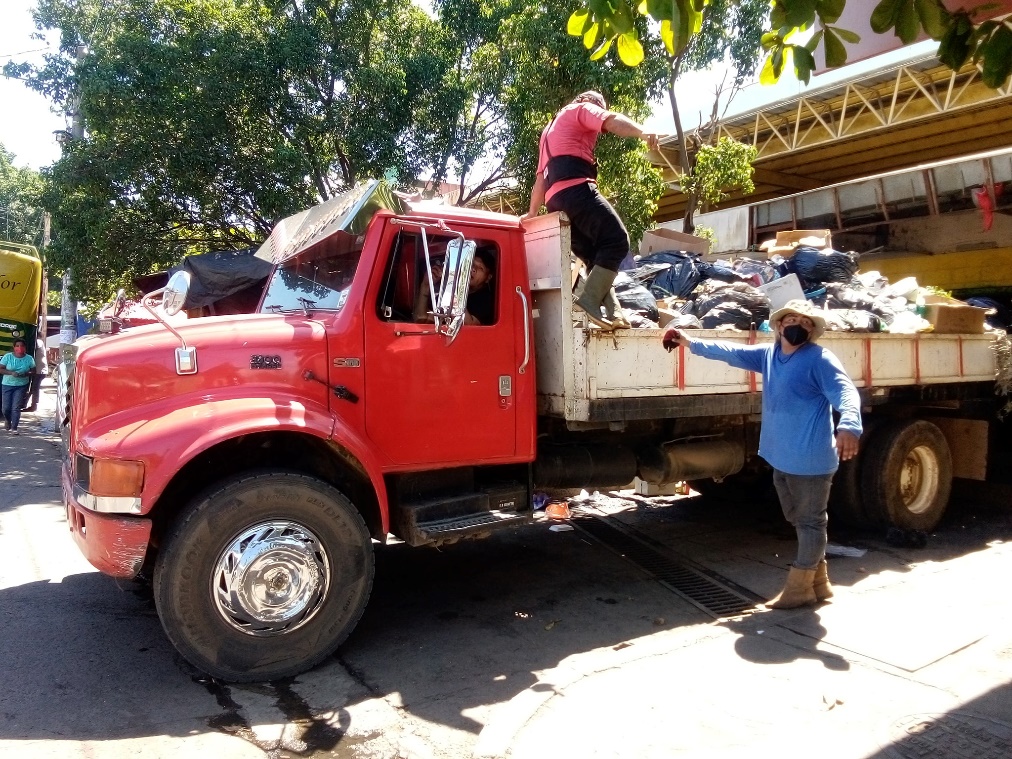 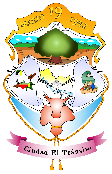 Ing. Héctor Rivera
Alcalde
UN AÑO TRABAJANDO PARA EL TRÁNSITO
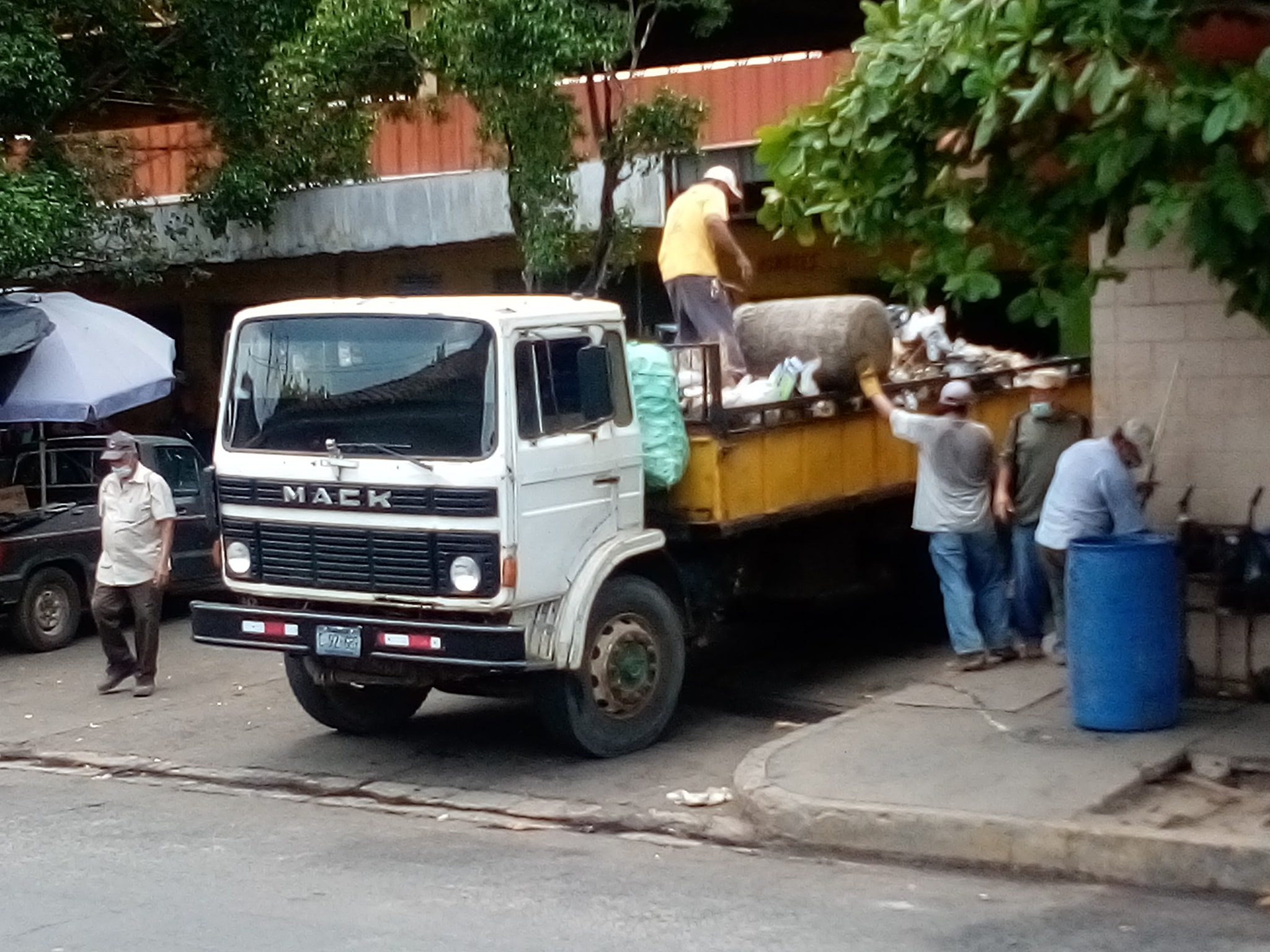 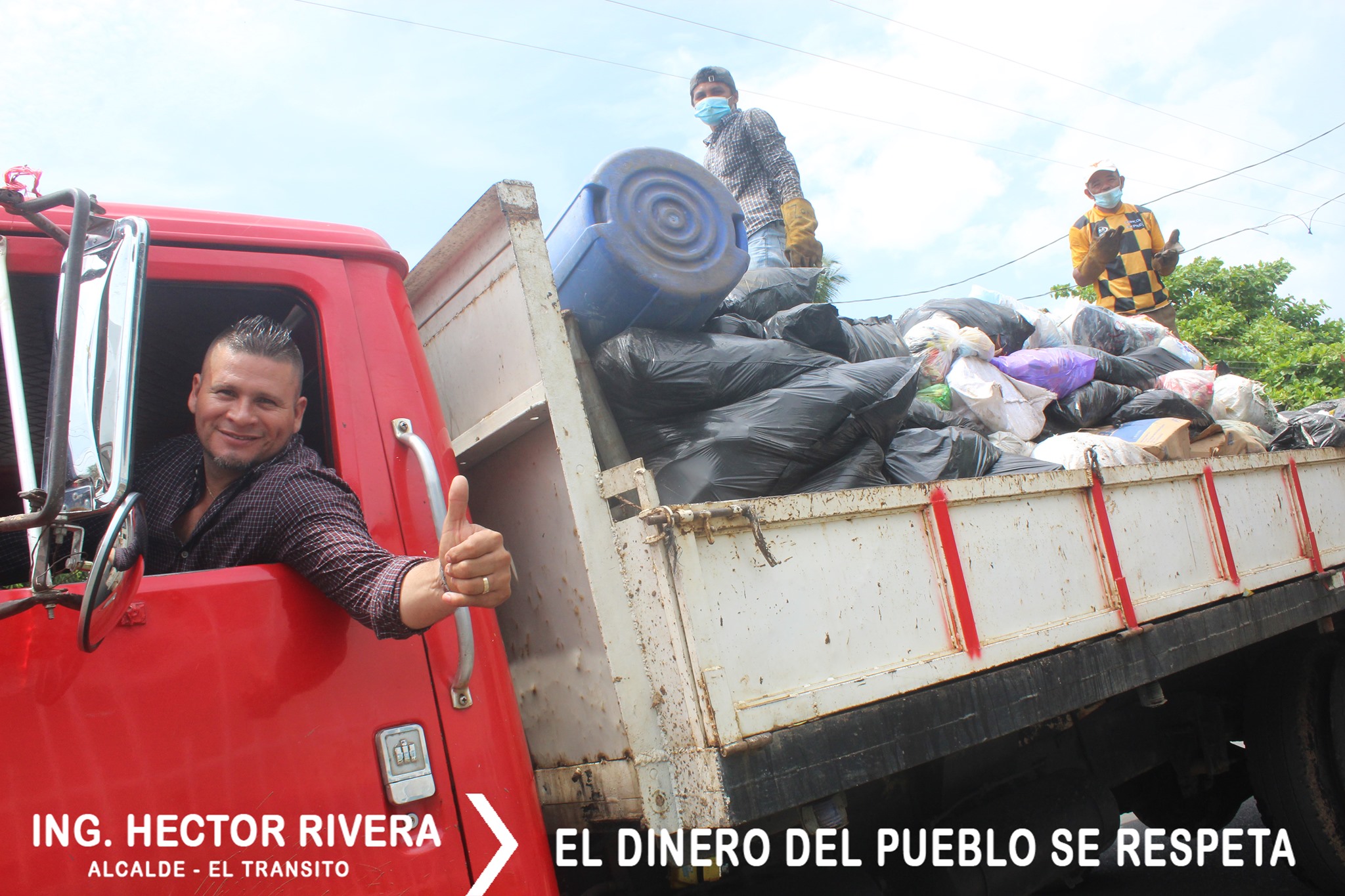 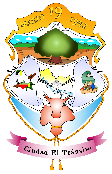 Ing. Héctor Rivera
Alcalde
UN AÑO TRABAJANDO PARA EL TRÁNSITO
GASTOS EN REPARACION Y MANTENIMIENTODEL VEHICULO DOBLE CABINA HILUX AÑO 2015  $1,246.50
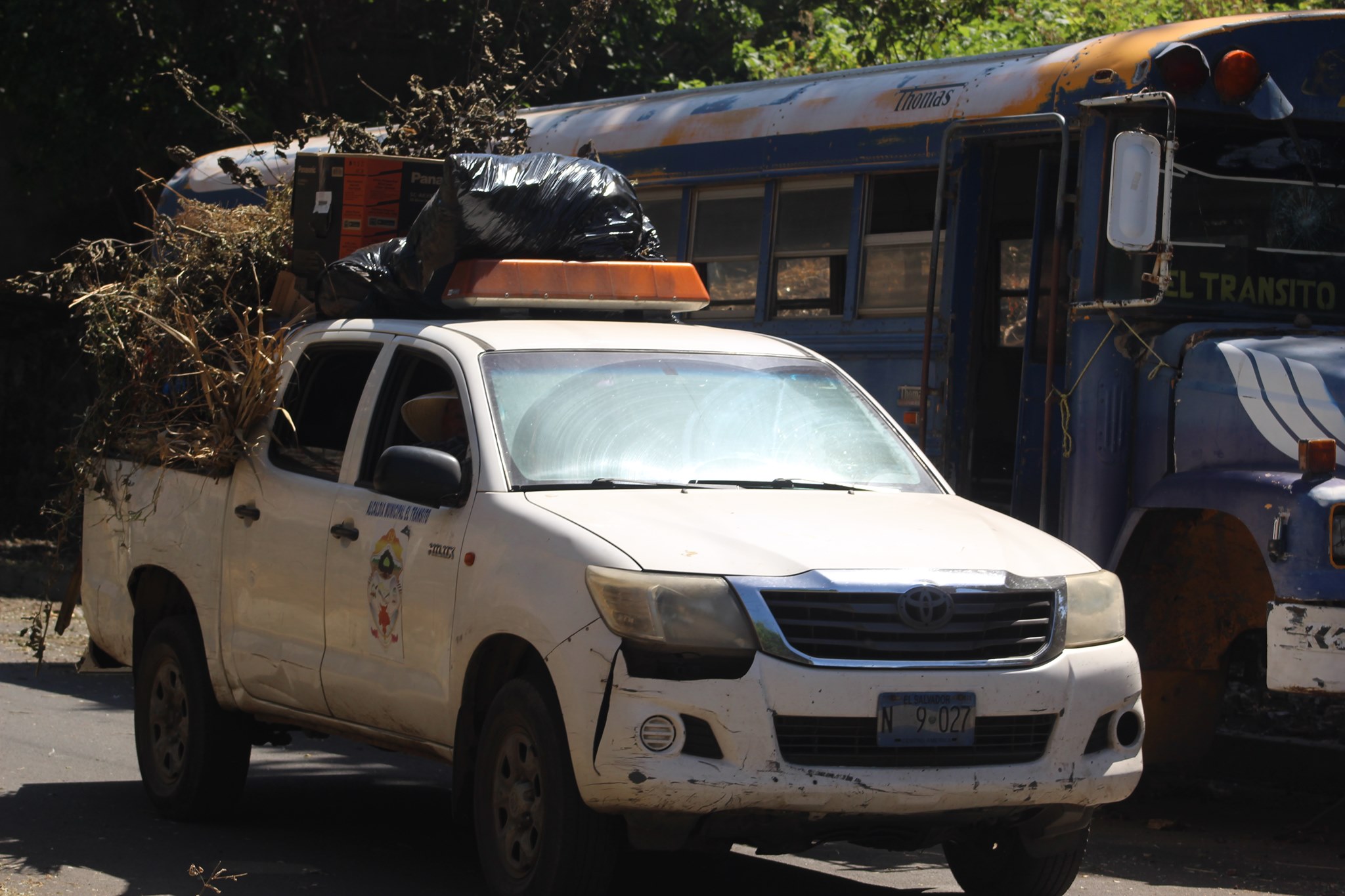 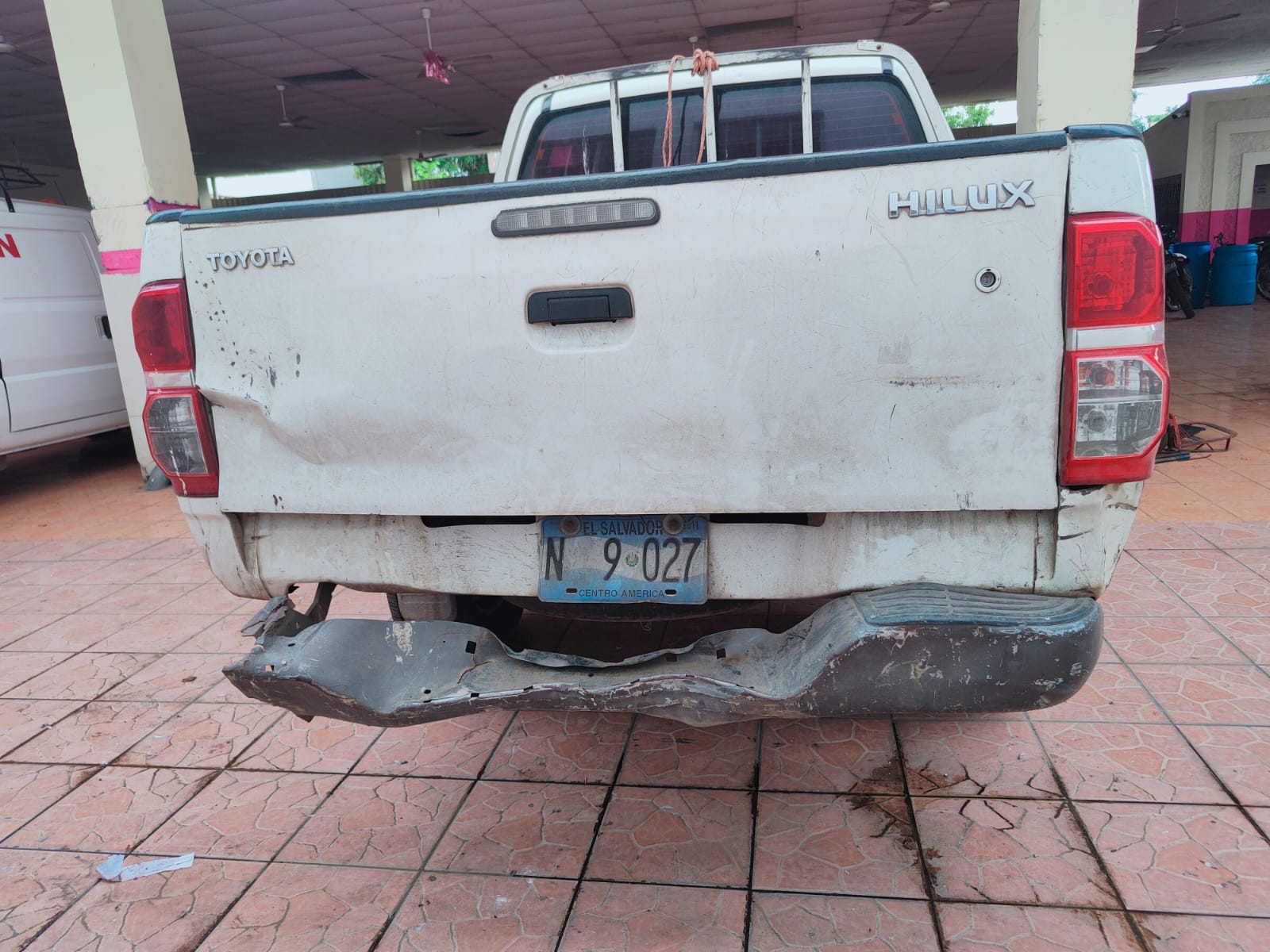 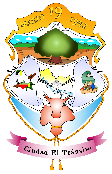 Ing. Héctor Rivera
Alcalde
UN AÑO TRABAJANDO PARA EL TRÁNSITO
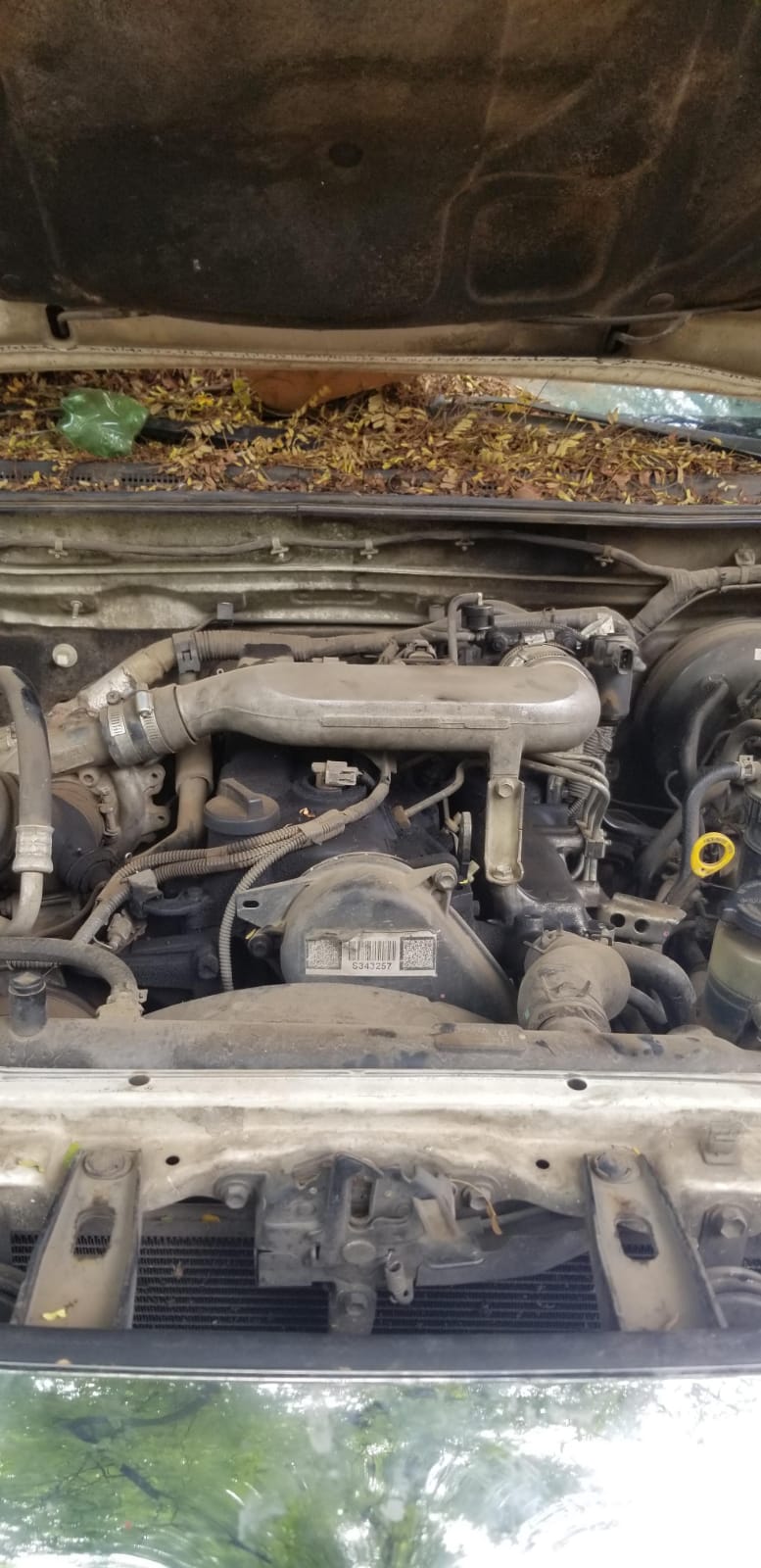 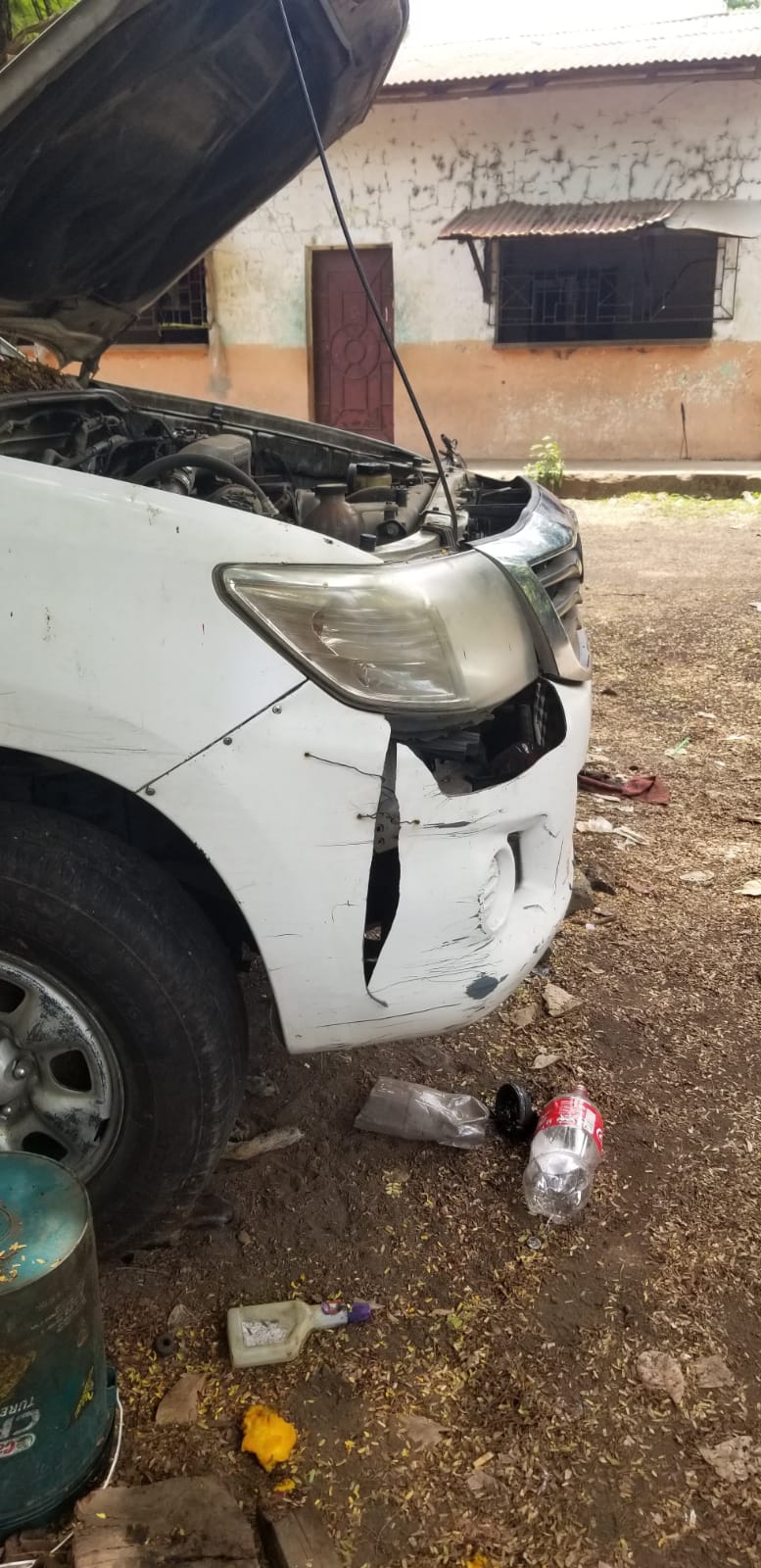 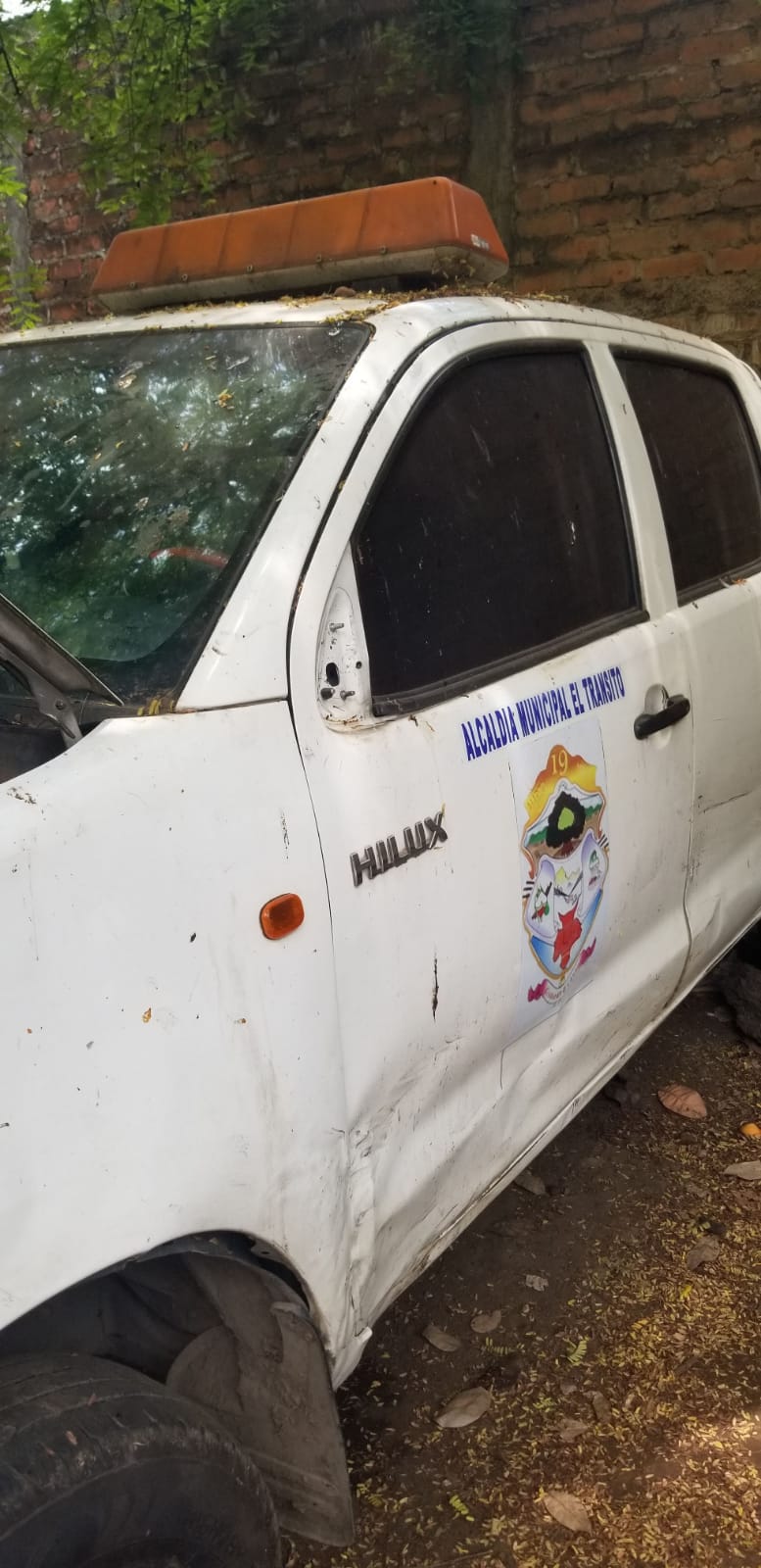 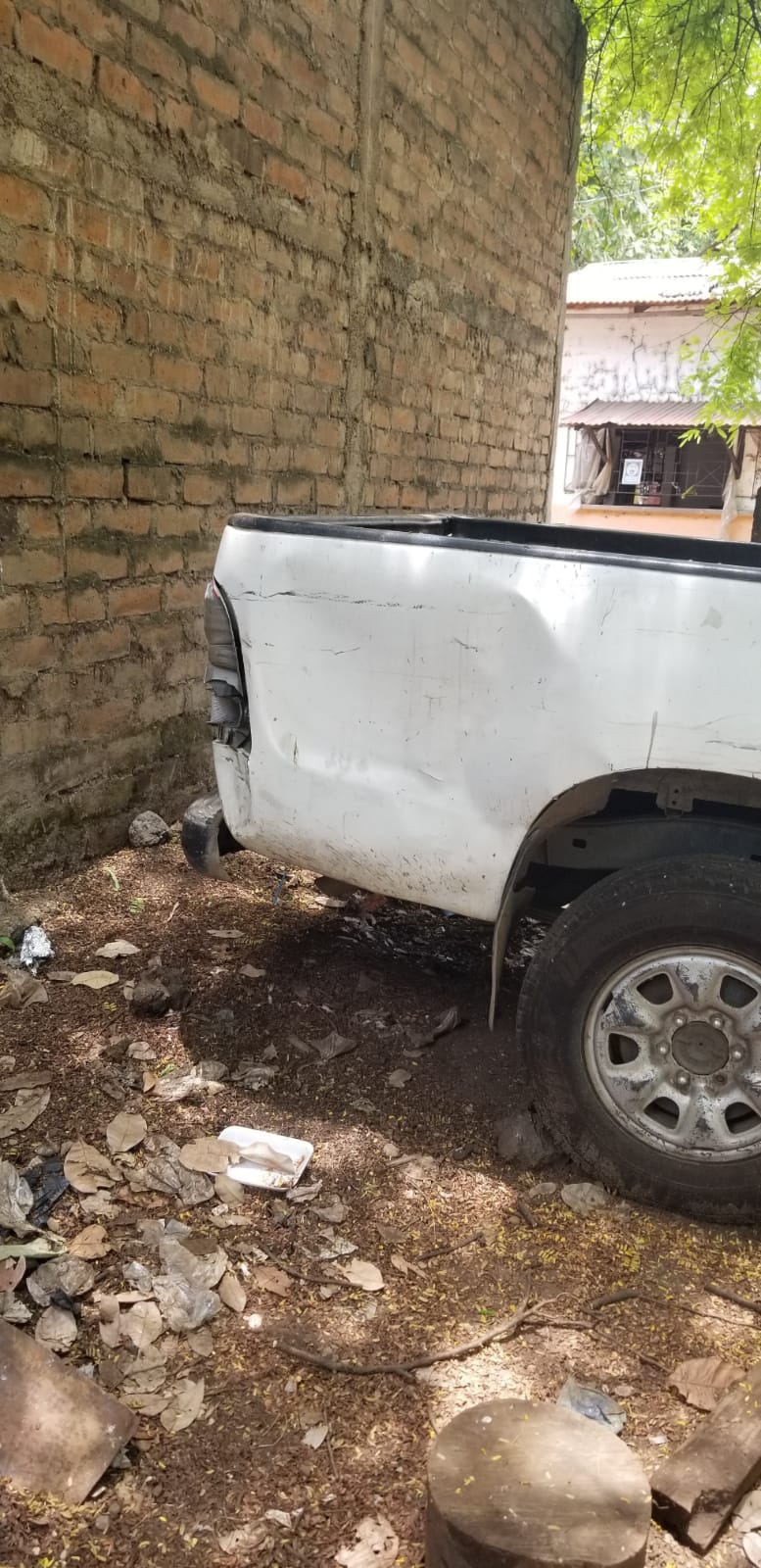 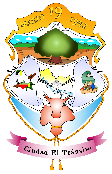 Ing. Héctor Rivera
Alcalde
UN AÑO TRABAJANDO PARA EL TRÁNSITO
GASTO EN REPARACION Y MANTENIMIENTODEL CAMION HYUNDAI  $1,086.72
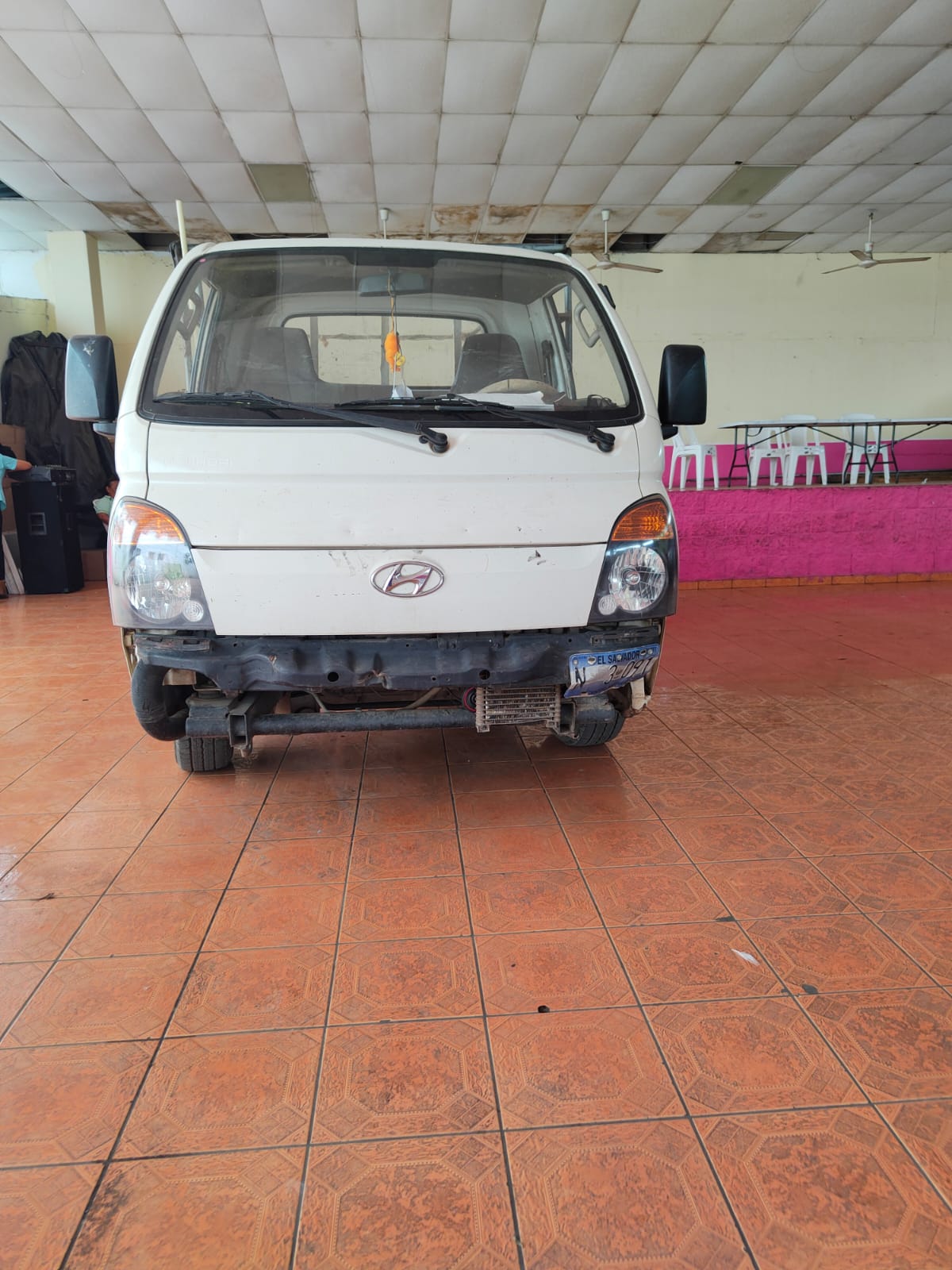 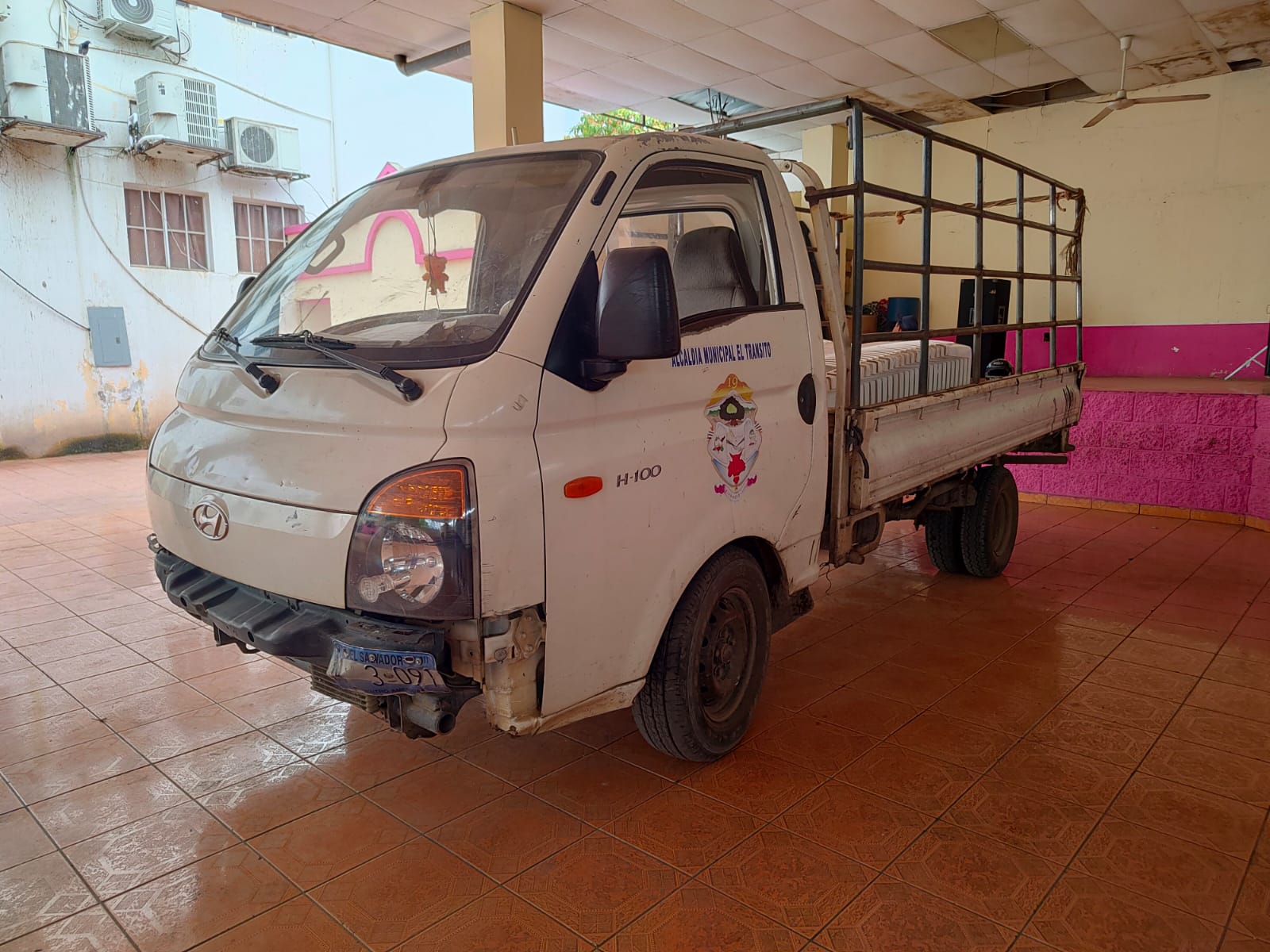 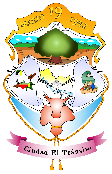 Ing. Héctor Rivera
Alcalde
UN AÑO TRABAJANDO PARA EL TRÁNSITO
GASTO FIJO ANUAL
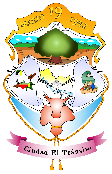 Ing. Héctor Rivera
Alcalde
UN AÑO TRABAJANDO PARA EL TRÁNSITO
OTROS GASTOS
PAGO DE AGUINALDO $70,749.85			$  70,749.85
 PAGO DE INDEMNIZACIONES POR RENUNCIA		$  20,424.73
 GASTOS UNIDAD DE SALUD LA PRADERA		$  19,059.21
 PROYECTO FORTALECIMIENTO EDUCATIVO 		$  7,185.10
 PREVENCION DE LA VIOLENCIA (DEPORTE) 		$  9,330.66
 PROYECTO GESTIÓN AMBIENTAL 				$  7,416.43
 COMPRA DE GABINETE CENTRAL TELEFONICO 	$  1,000.00
COMPRA DE SISTEMA VIDEO VIGILANCIA           $1,510.50
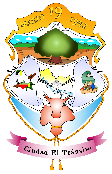 Ing. Héctor Rivera
Alcalde
UN AÑO TRABAJANDO PARA EL TRÁNSITO
GASTO ANUAL DE CAJA CHICA
$11,110.48
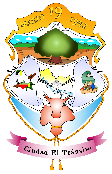 Ing. Héctor Rivera
Alcalde
UN AÑO TRABAJANDO PARA EL TRÁNSITO
Entrega de Uniformes a  empleados de la alcaldía
Entrega de Uniformes al CAM
Entrega de Uniformes equipos de futbol y escuela municipal de futbol

TOTAL $15,883.18
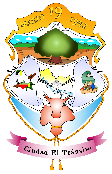 Ing. Héctor Rivera
Alcalde
UN AÑO TRABAJANDO PARA EL TRÁNSITO
ENTREGA DE UNIFORMES A PERSONAL DE LA ALCALDIA
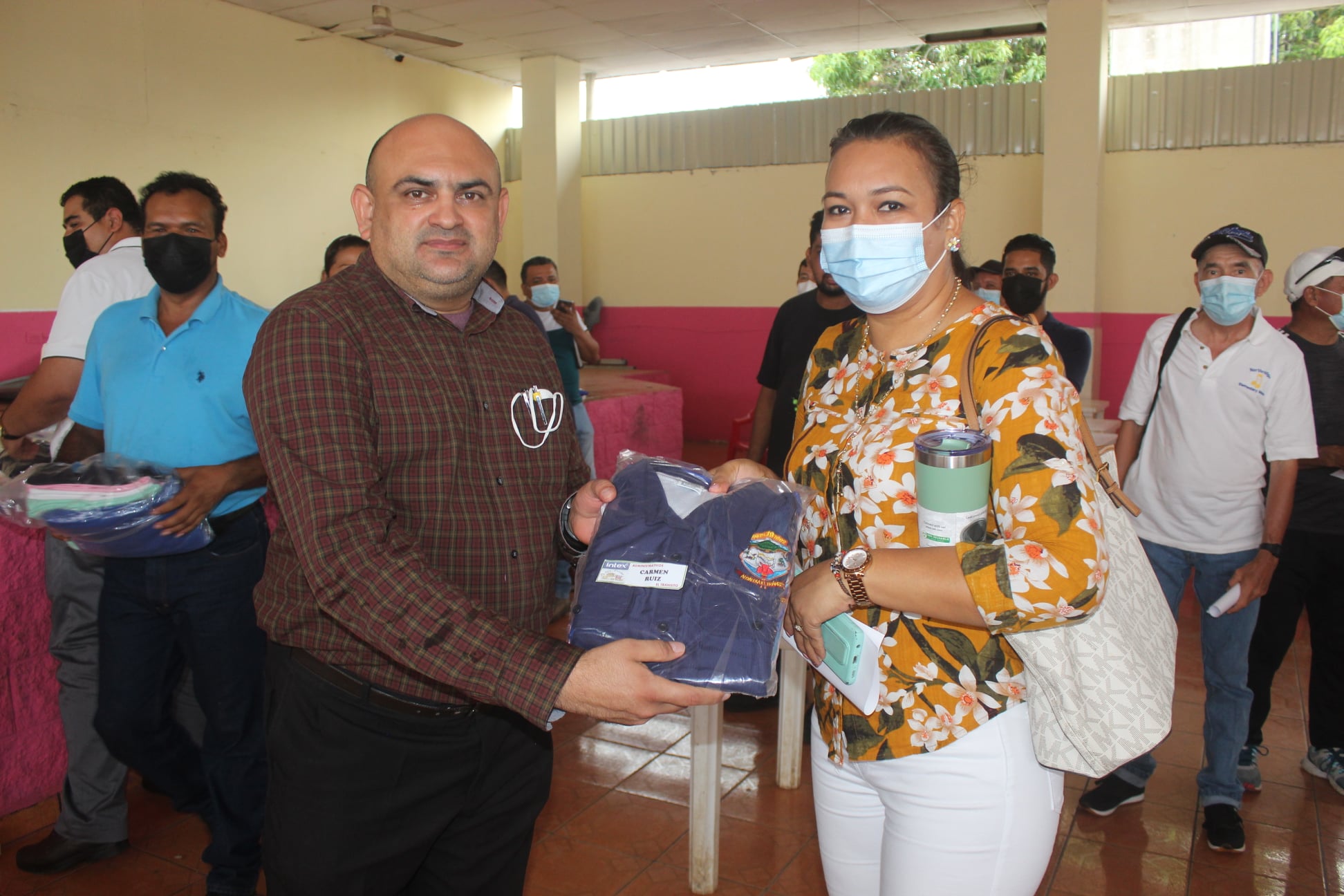 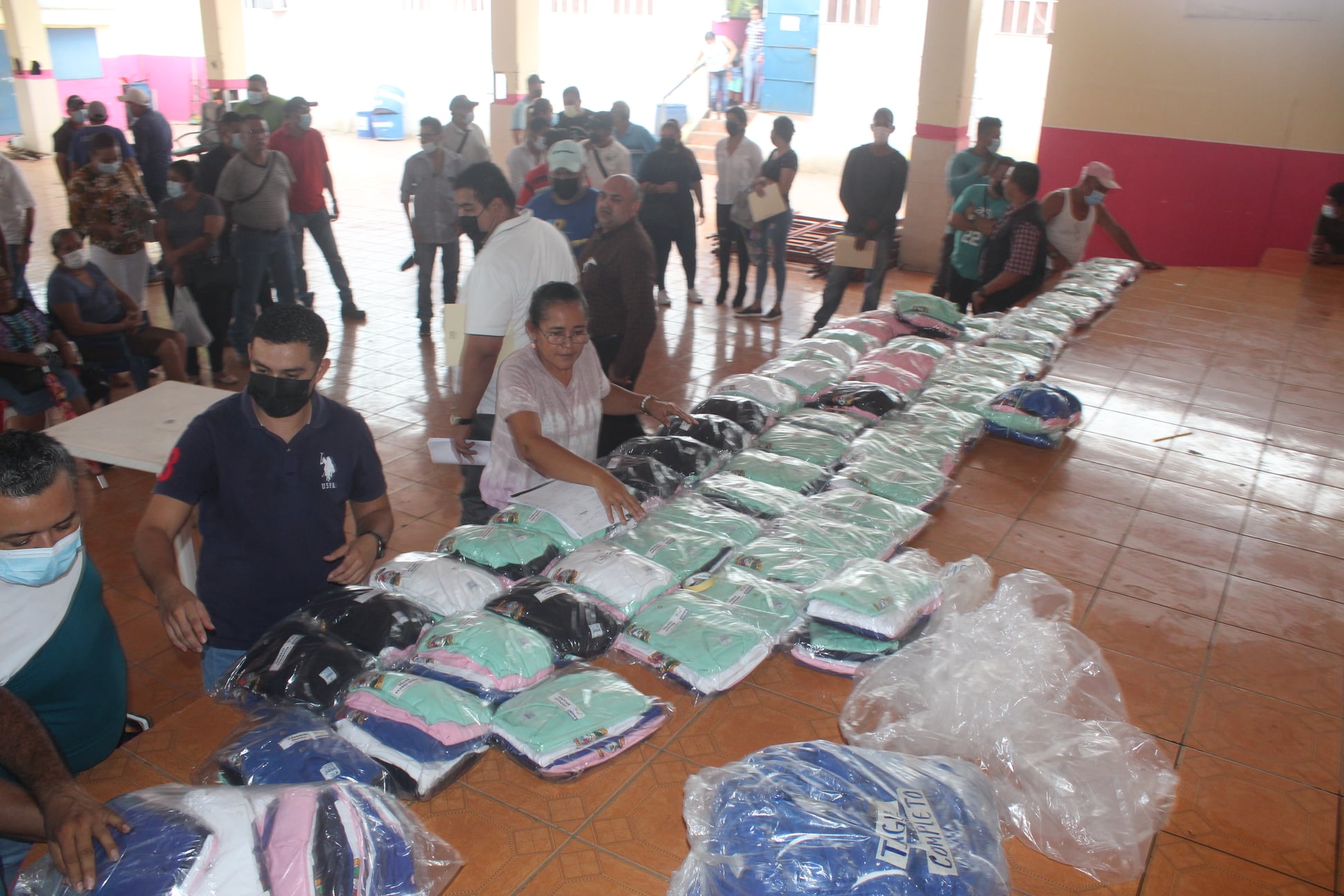 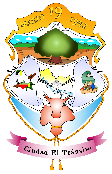 Ing. Héctor Rivera
Alcalde
UN AÑO TRABAJANDO PARA EL TRÁNSITO
ENTREGA DE UNIFORMES AL CAM
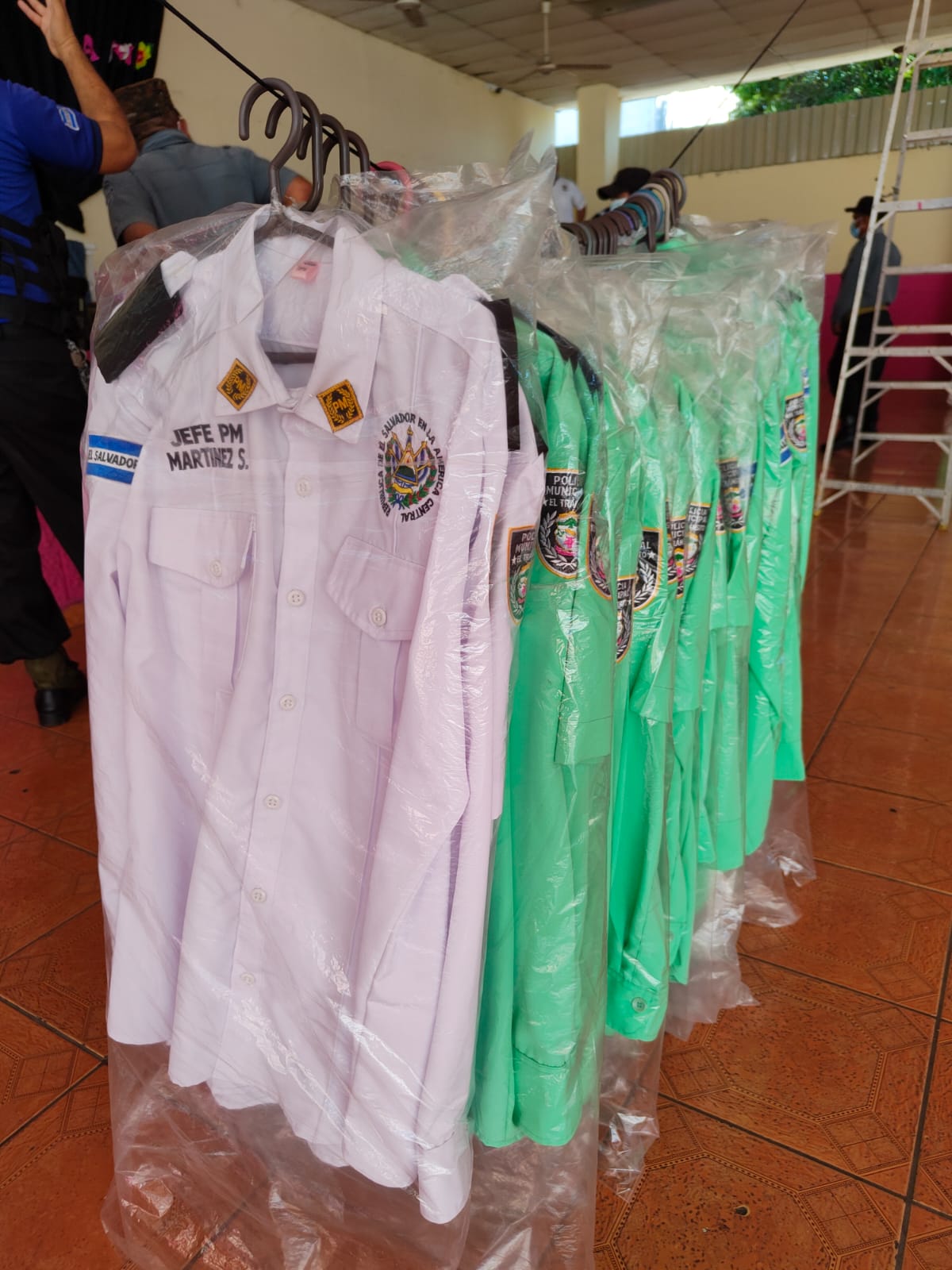 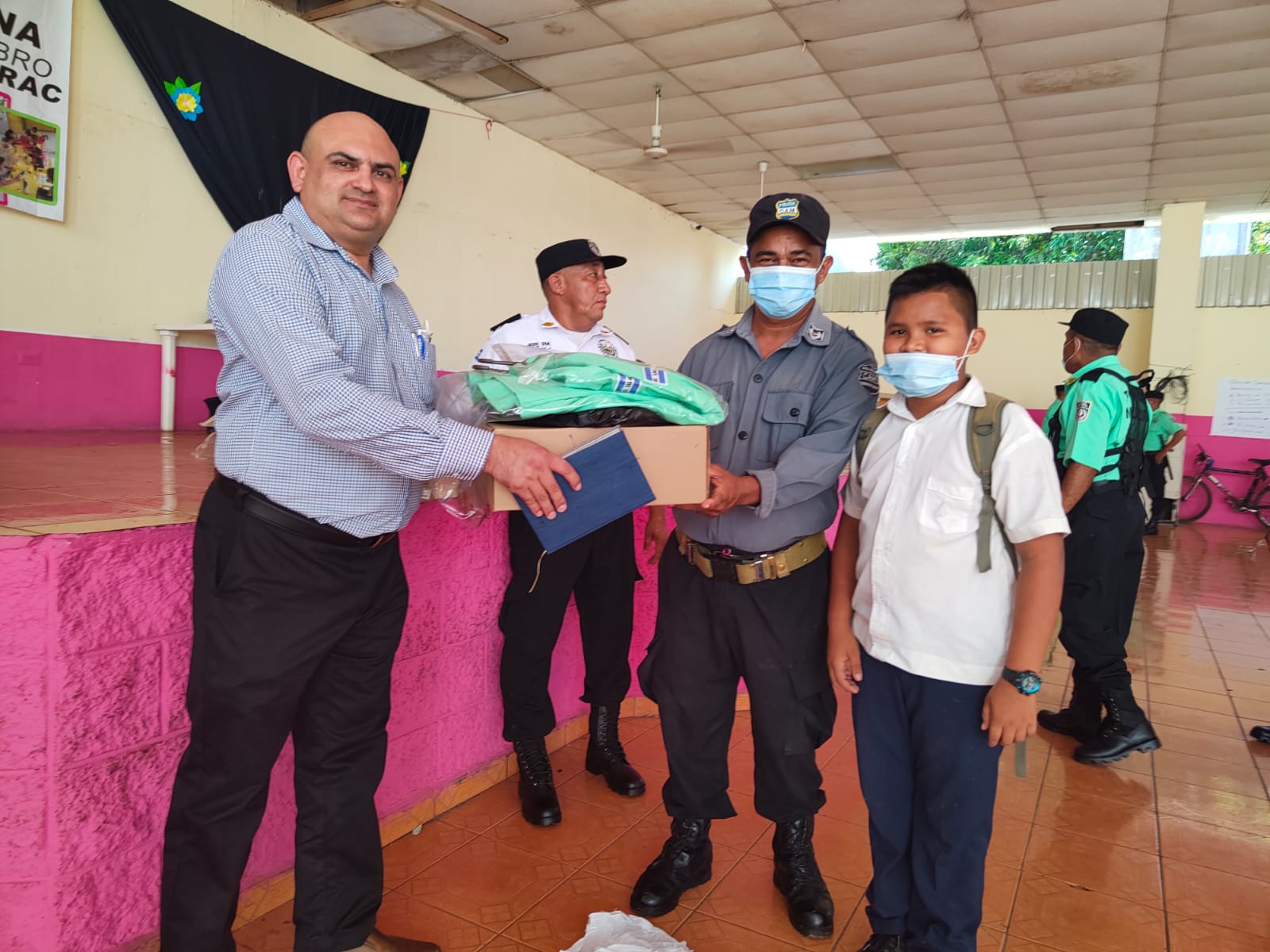 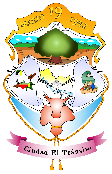 Ing. Héctor Rivera
Alcalde
UN AÑO TRABAJANDO PARA EL TRÁNSITO
ENTREGA DE UNIFORMES A TODOS LOS EQUIPOS DE FUTBOL DEL MUNICIPIO
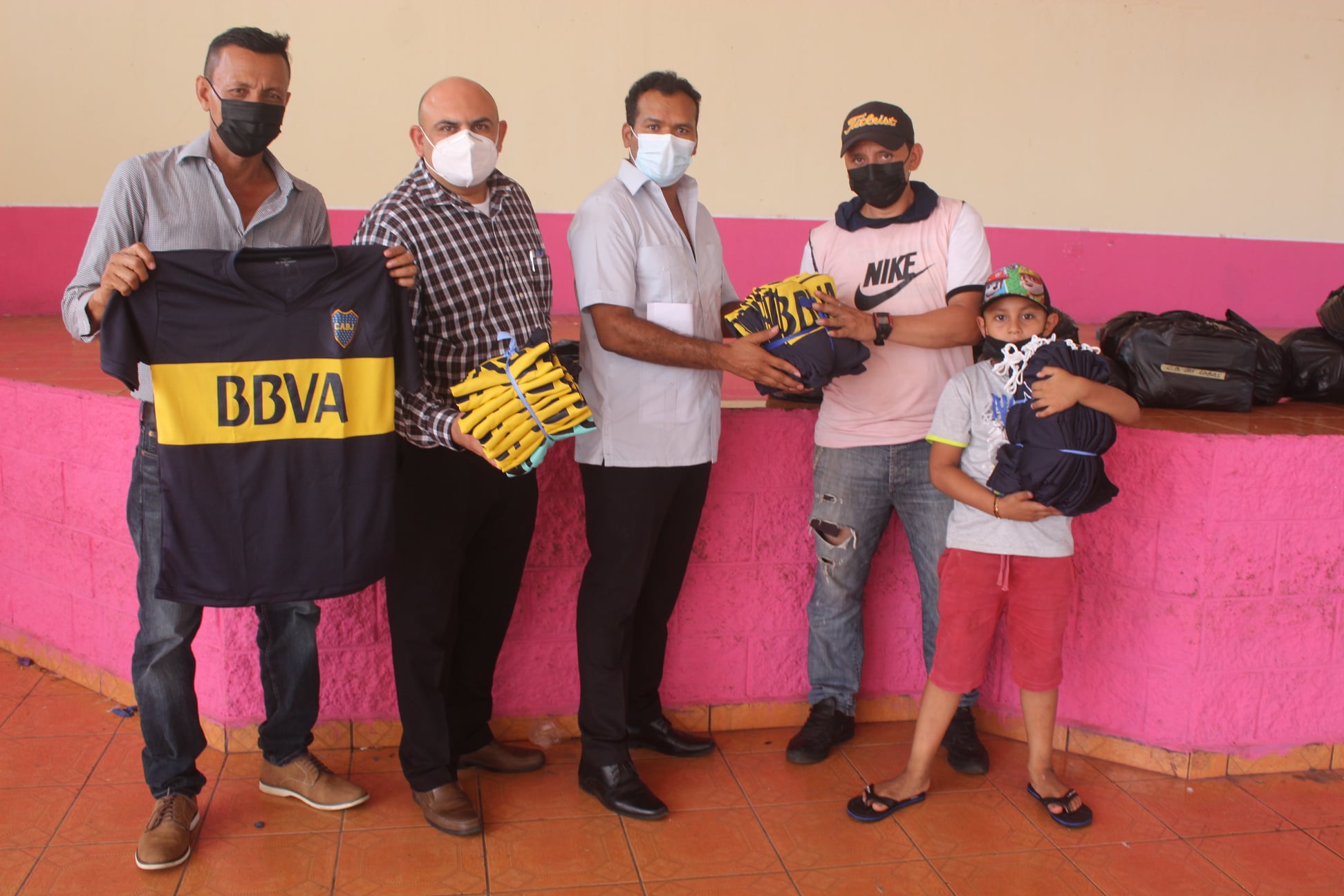 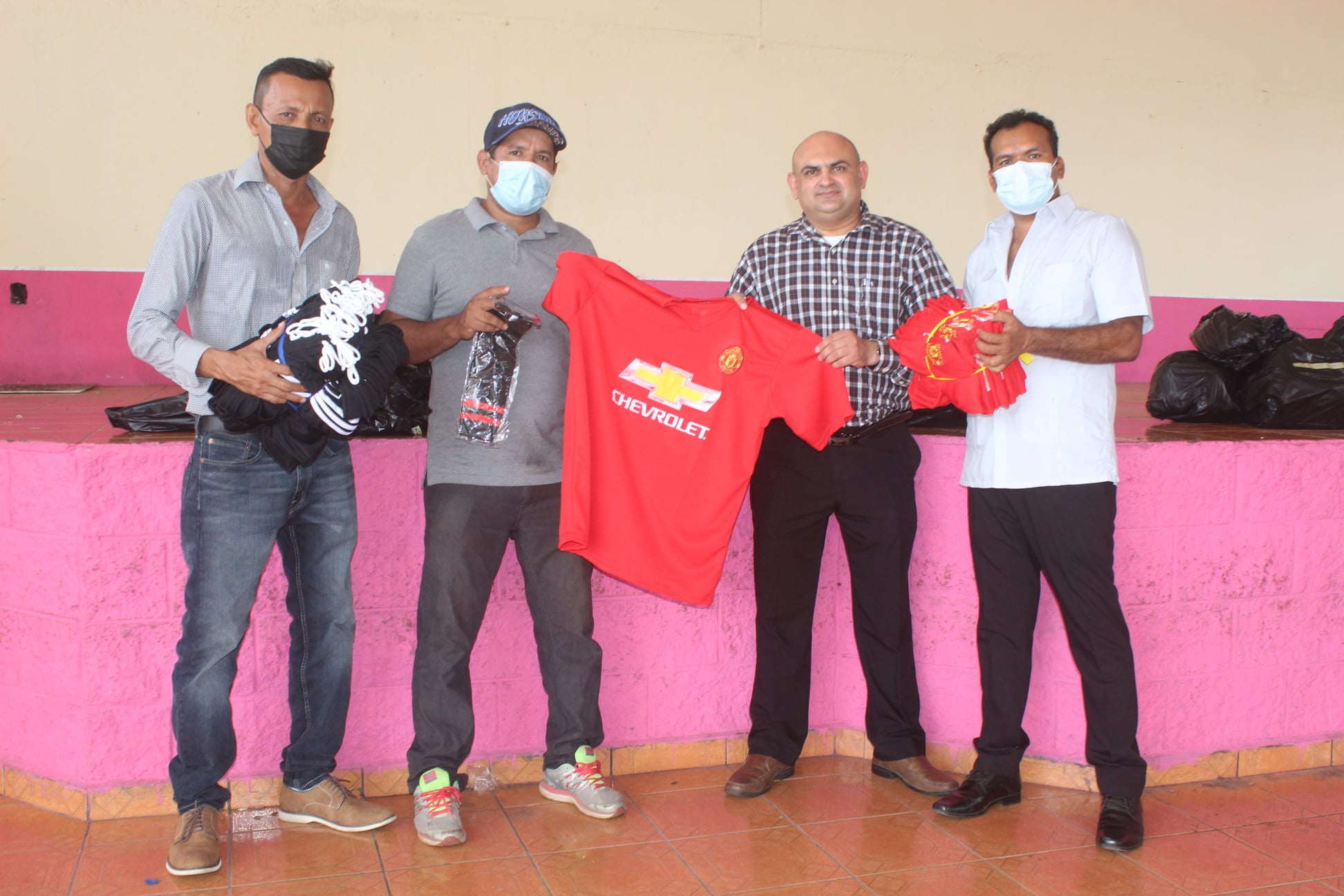 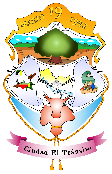 Ing. Héctor Rivera
Alcalde
UN AÑO TRABAJANDO PARA EL TRÁNSITO
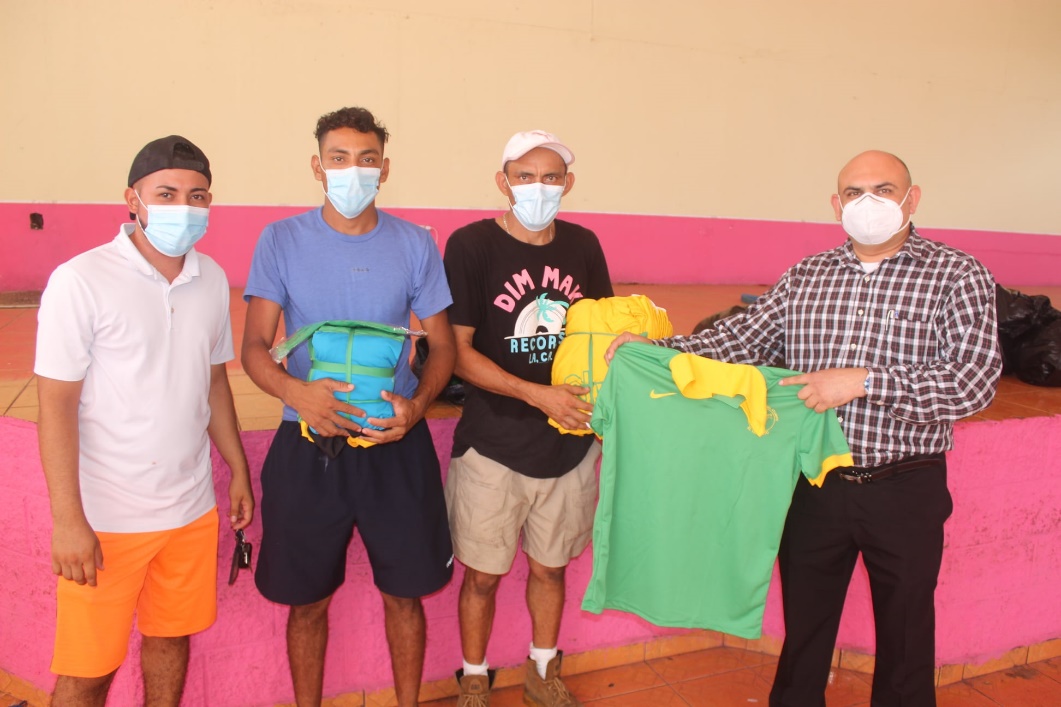 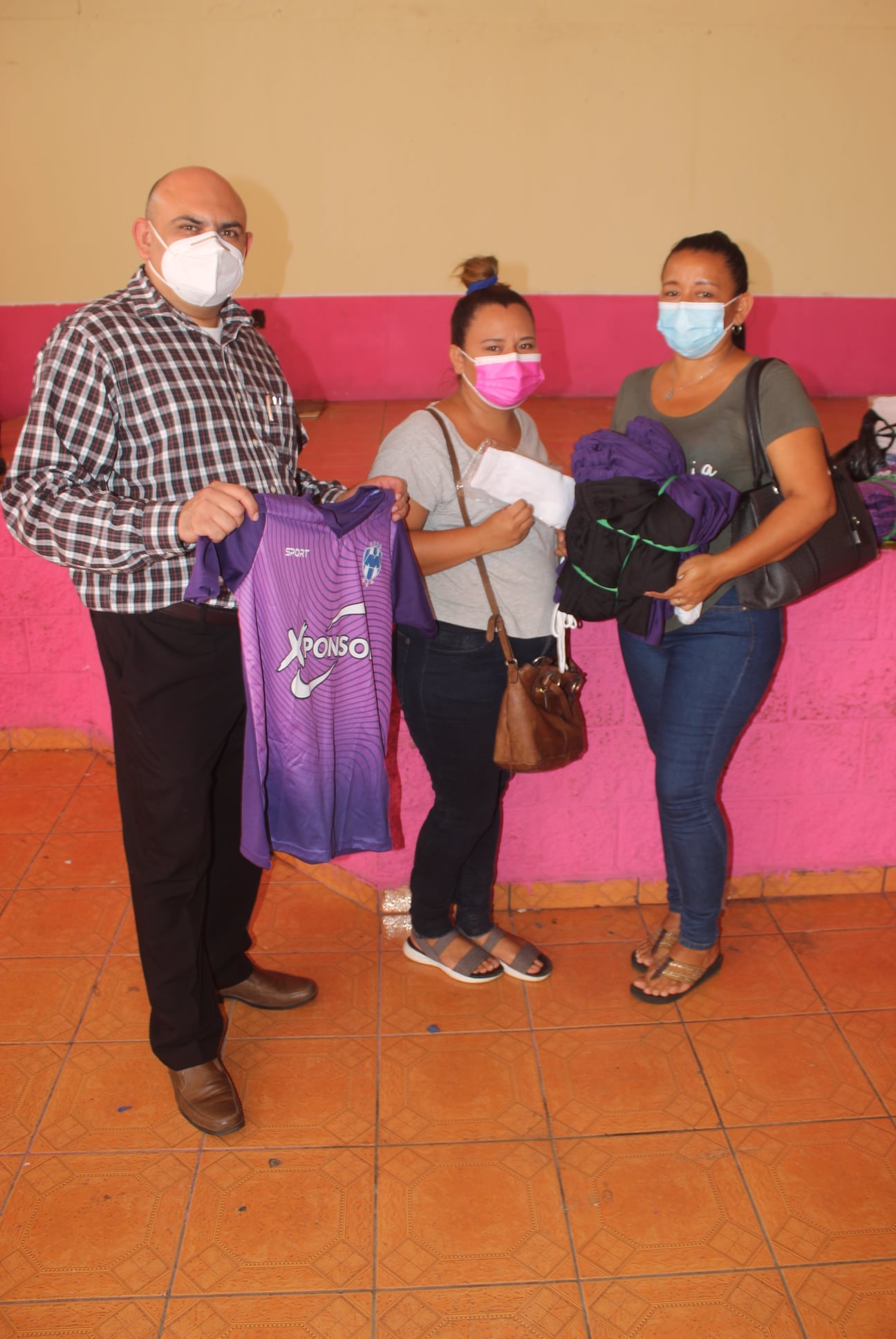 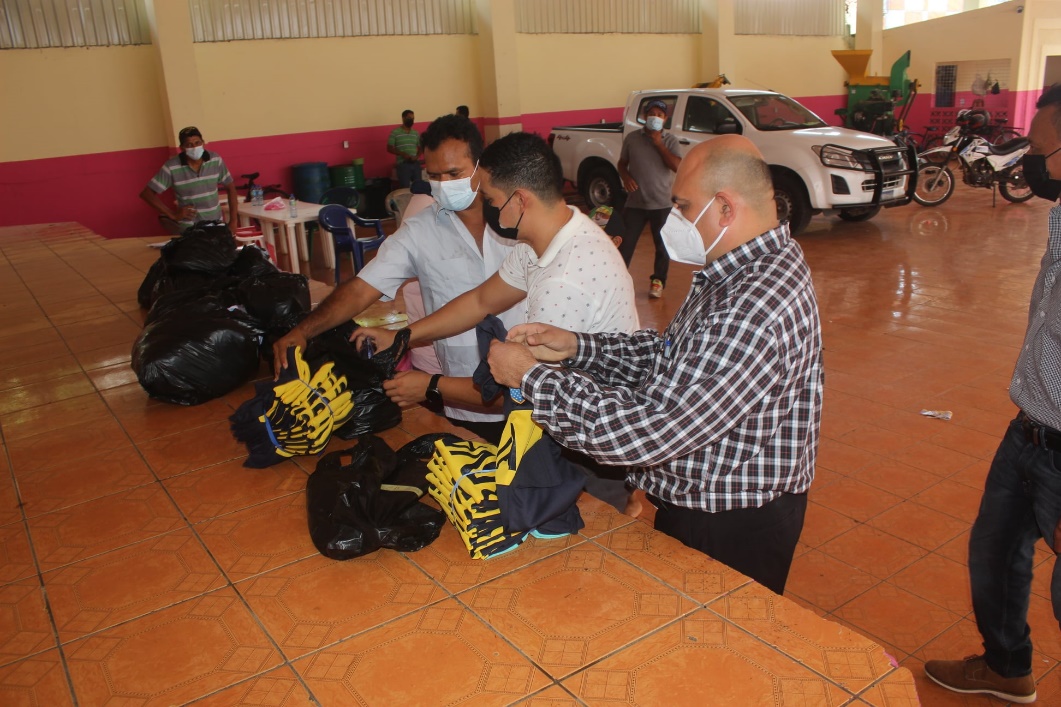 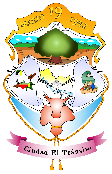 Ing. Héctor Rivera
Alcalde
UN AÑO TRABAJANDO PARA EL TRÁNSITO
ENTREGA DE UNIFORMES A LA ESCUELA DE FUTBOL MUNICIPAL
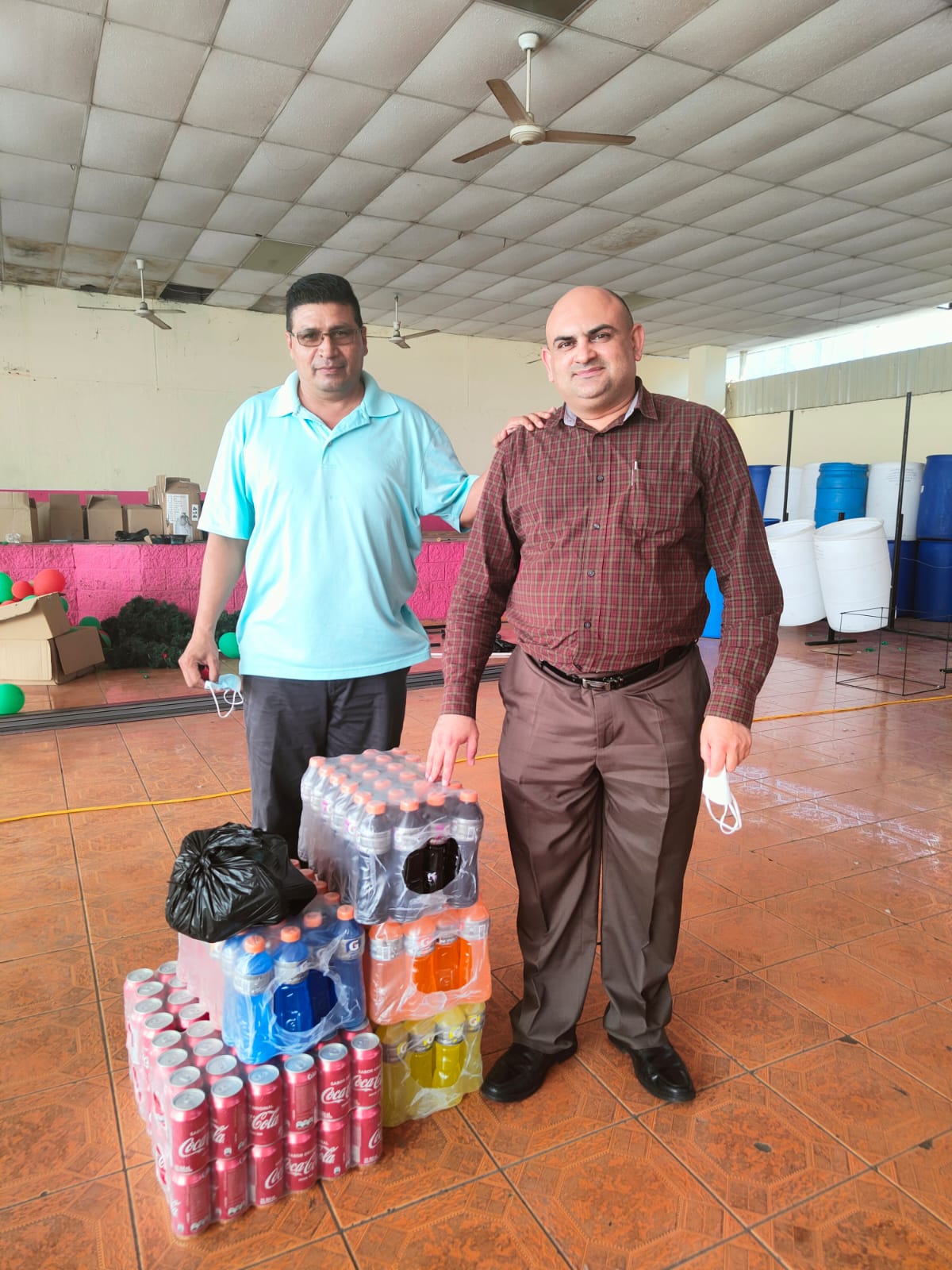 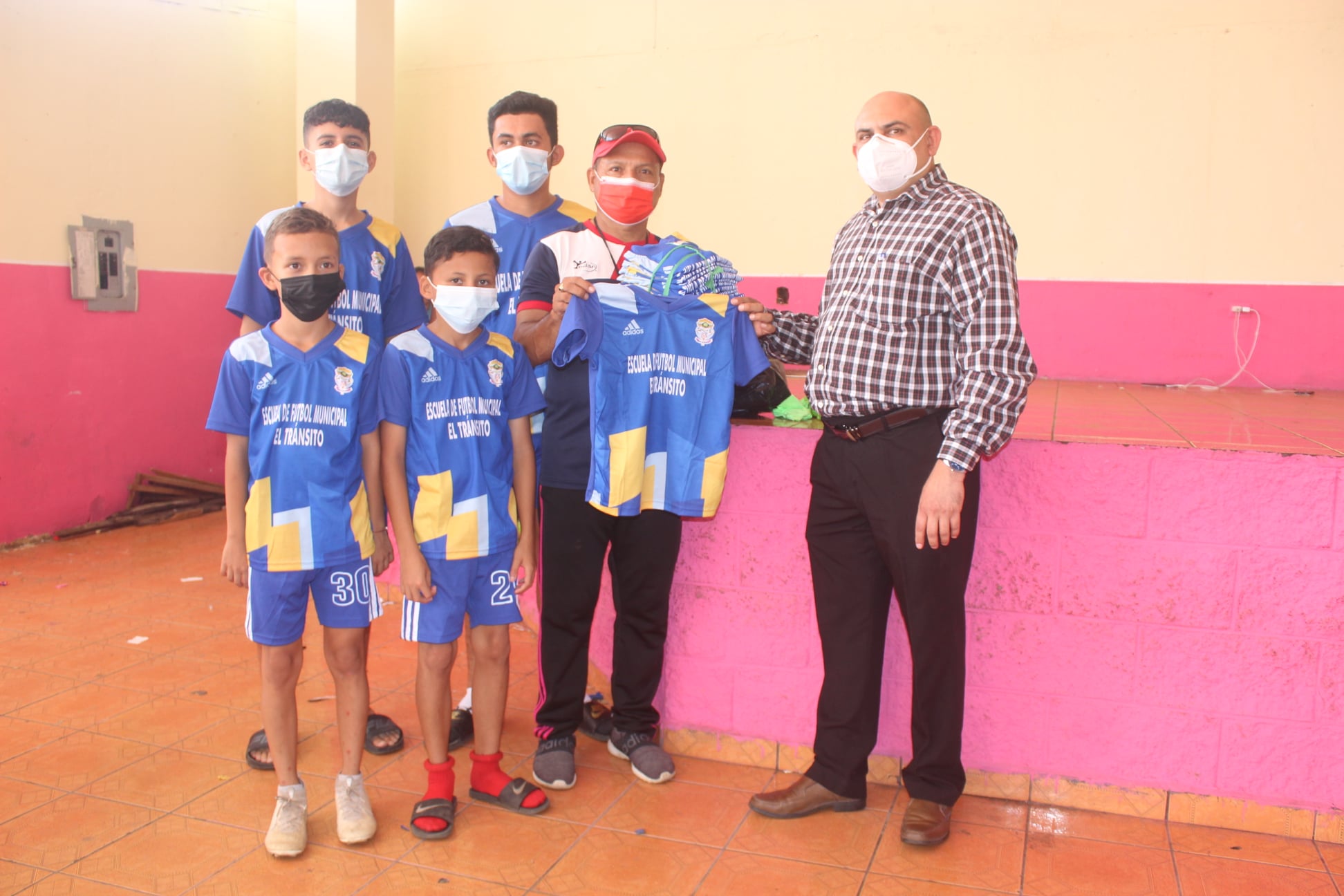 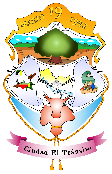 Ing. Héctor Rivera
Alcalde
UN AÑO TRABAJANDO PARA EL TRÁNSITO
ENTREGA DE EQUIPOS Y MATERIALES A LOS ELECTRICISTAS MUNICIPALES  $5,379.74
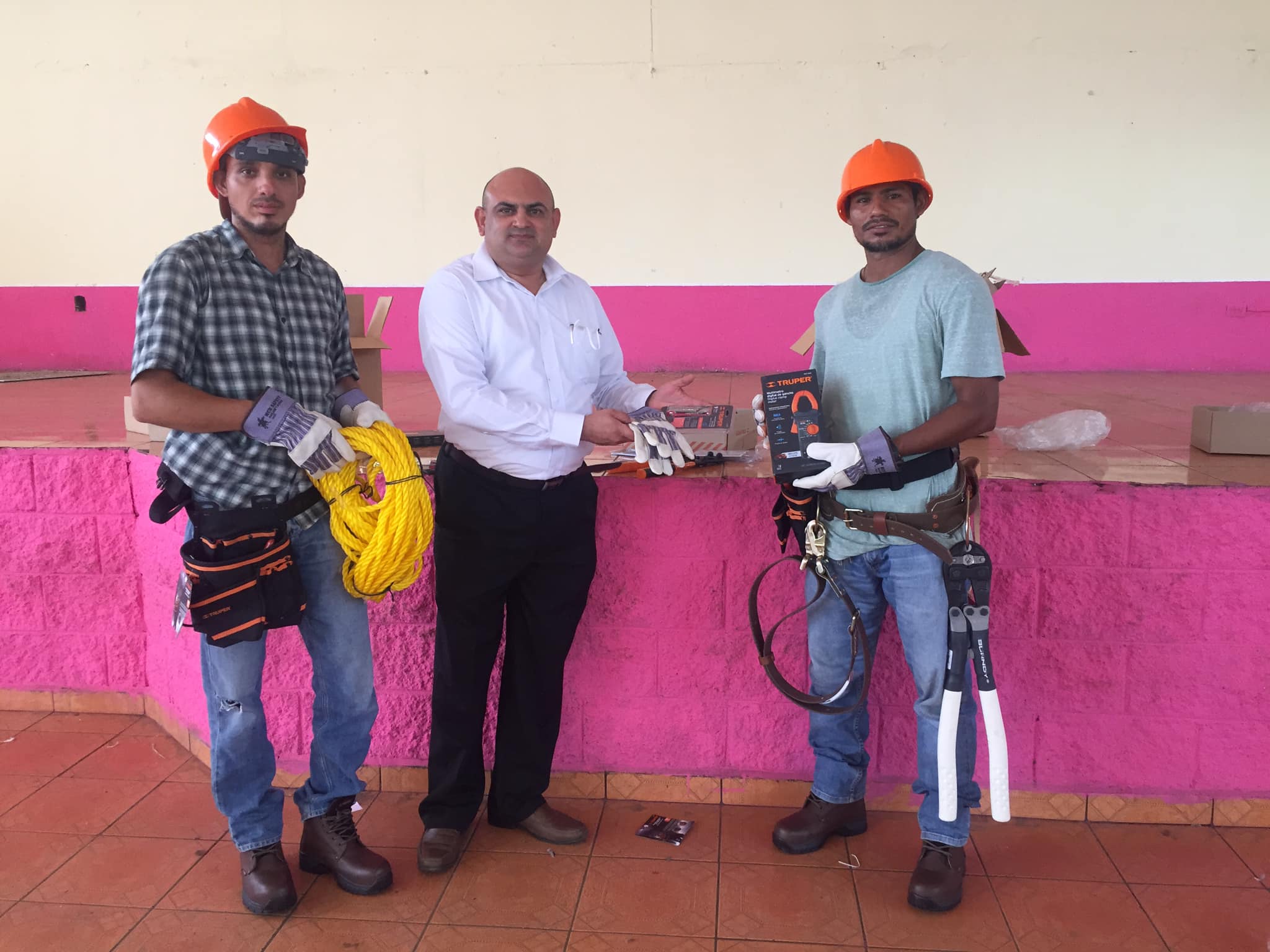 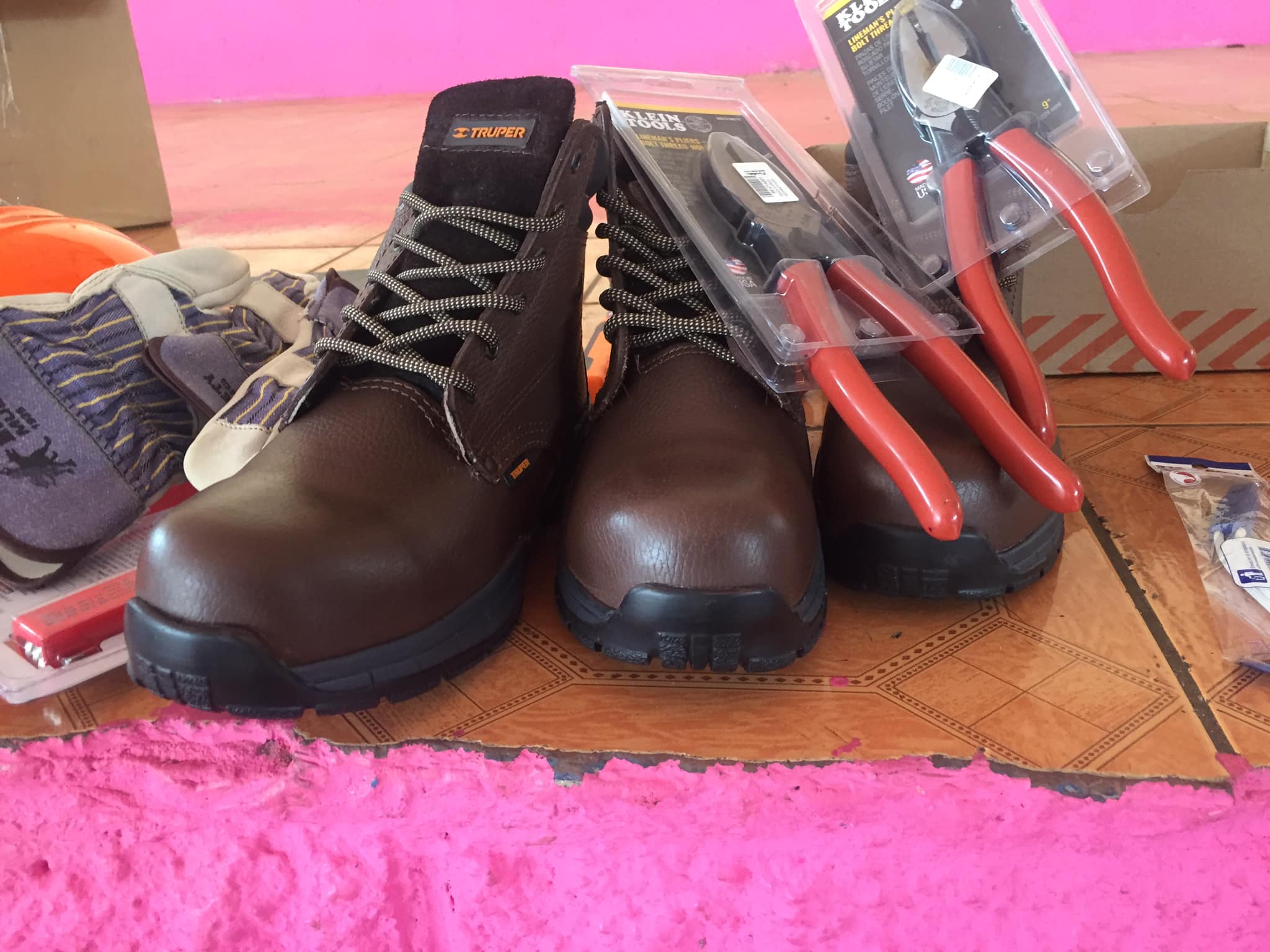 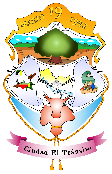 Ing. Héctor Rivera
Alcalde
UN AÑO TRABAJANDO PARA EL TRÁNSITO
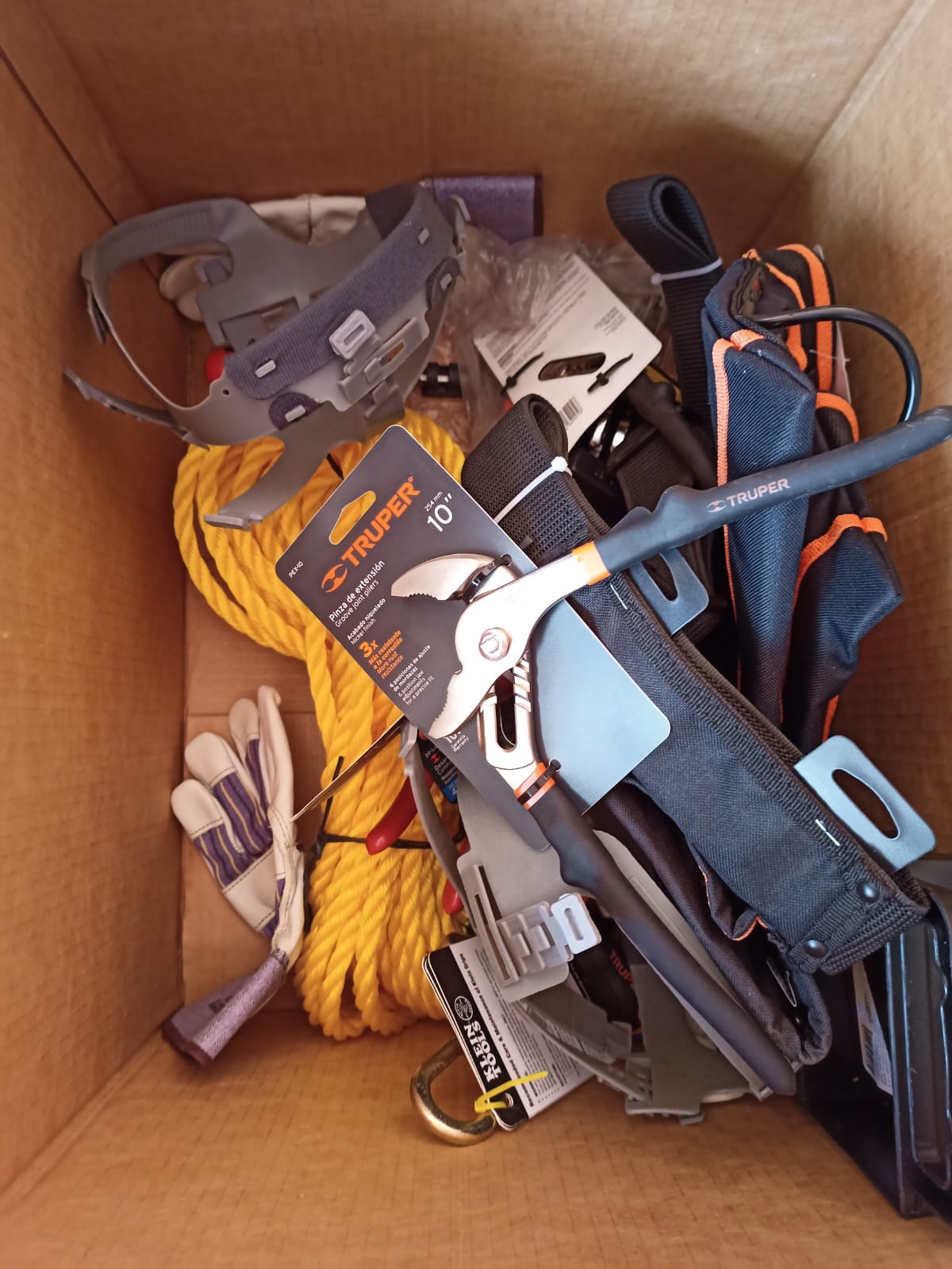 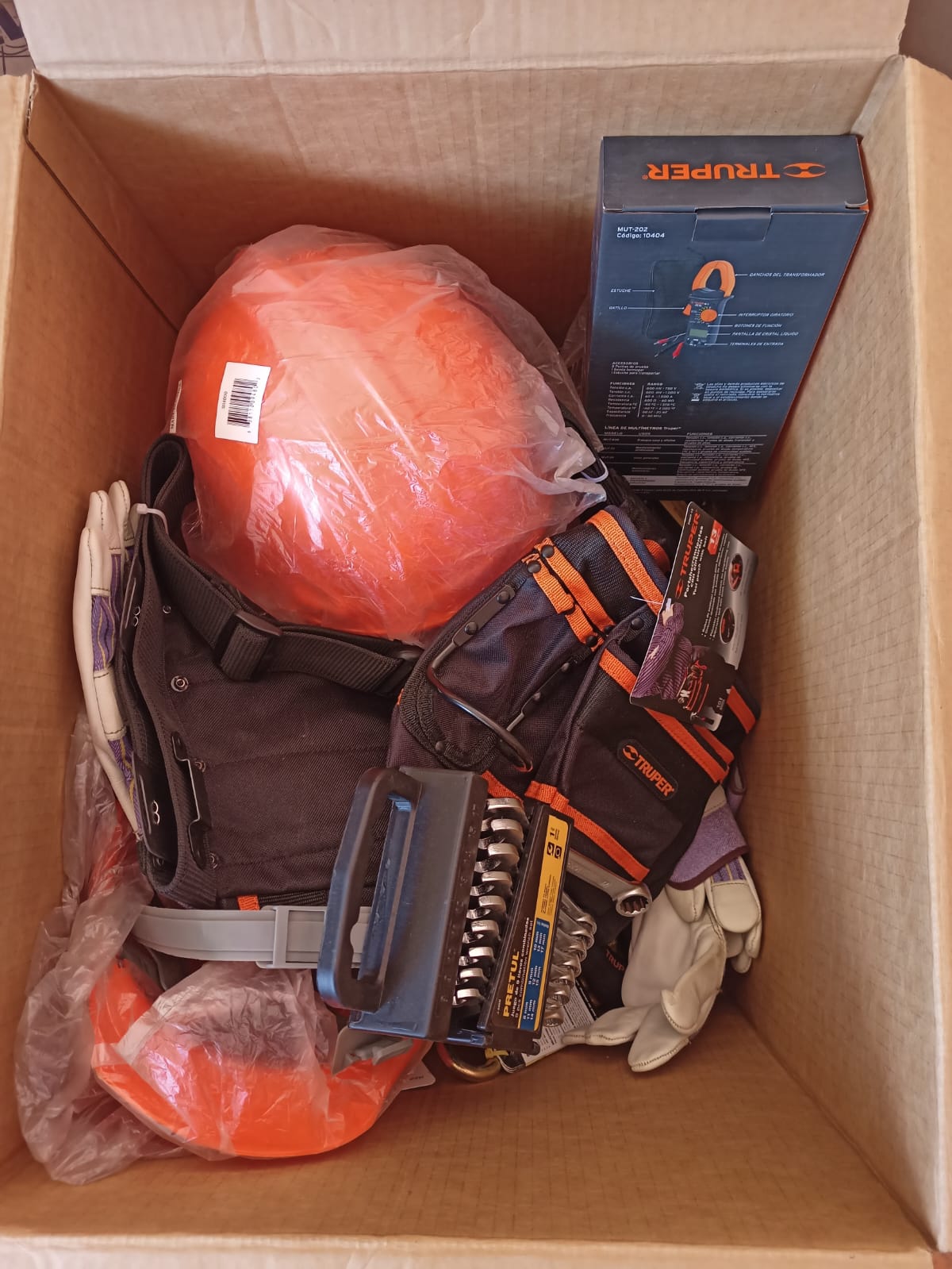 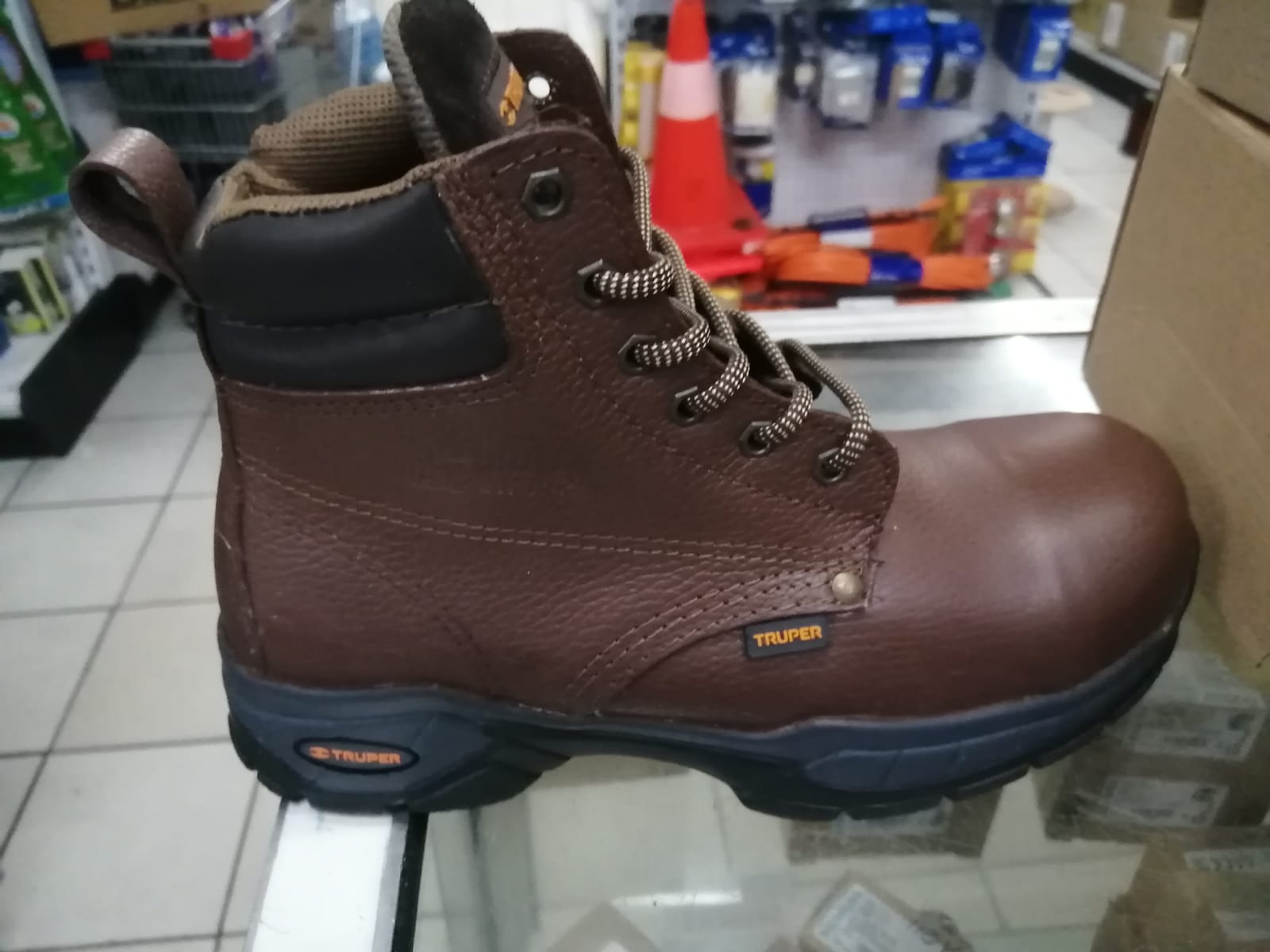 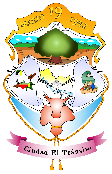 Ing. Héctor Rivera
Alcalde
UN AÑO TRABAJANDO PARA EL TRÁNSITO
MEJORAMIENTO DE CAMINOS VECINALES CEMENTO, ARENA Y PIEDRA $3,118.65
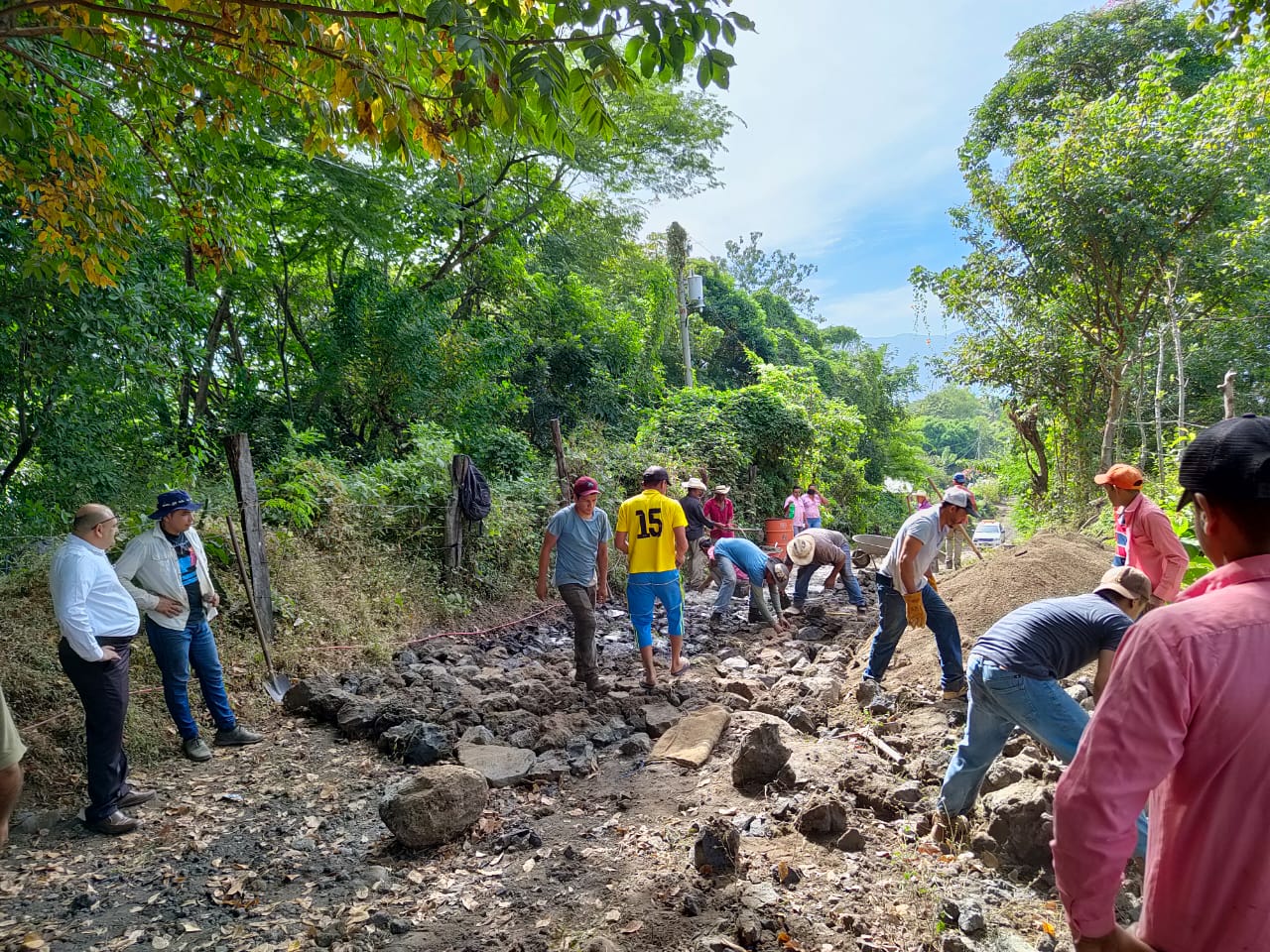 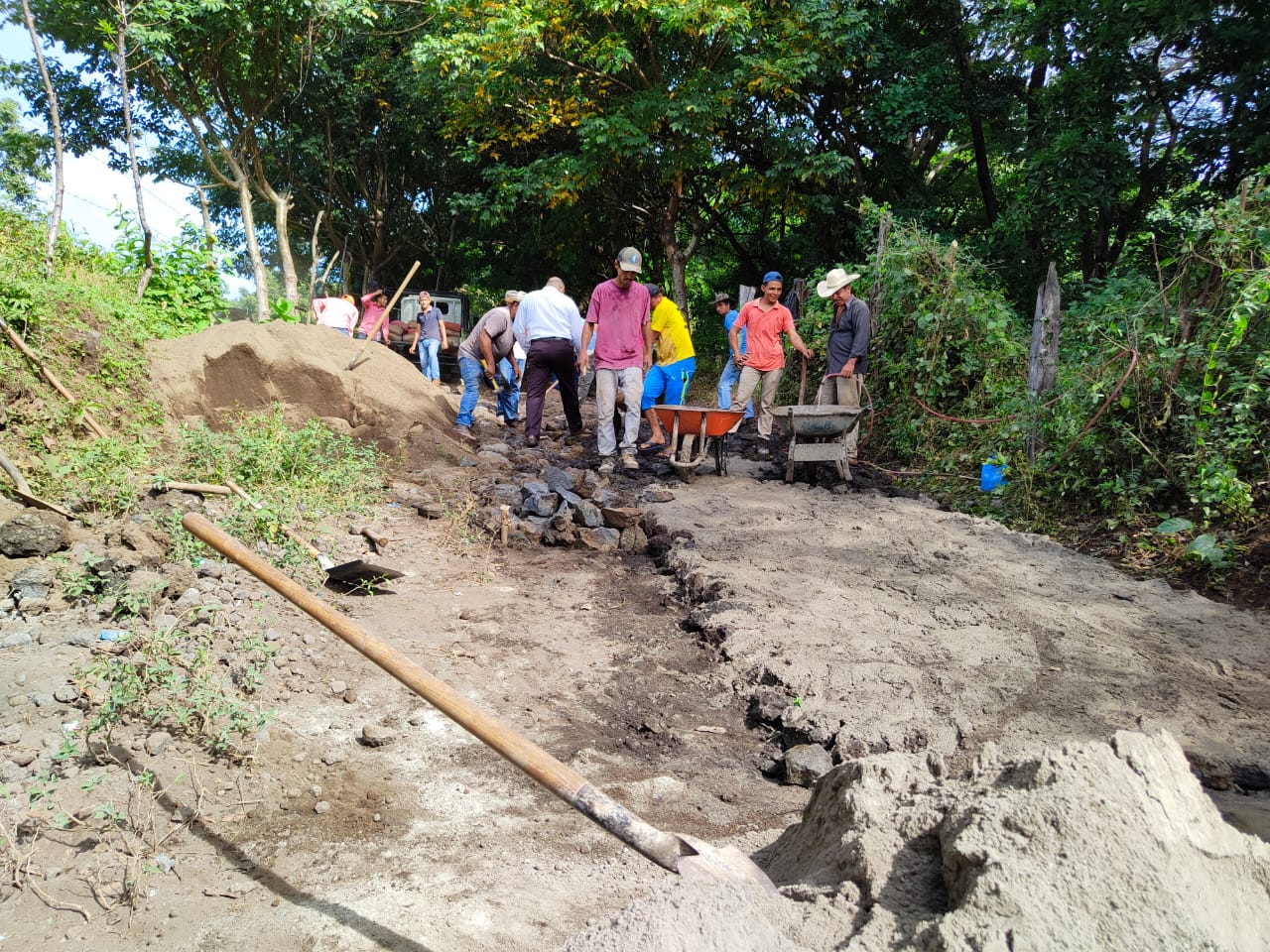 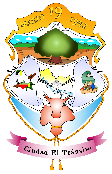 Ing. Héctor Rivera
Alcalde
UN AÑO TRABAJANDO PARA EL TRÁNSITO
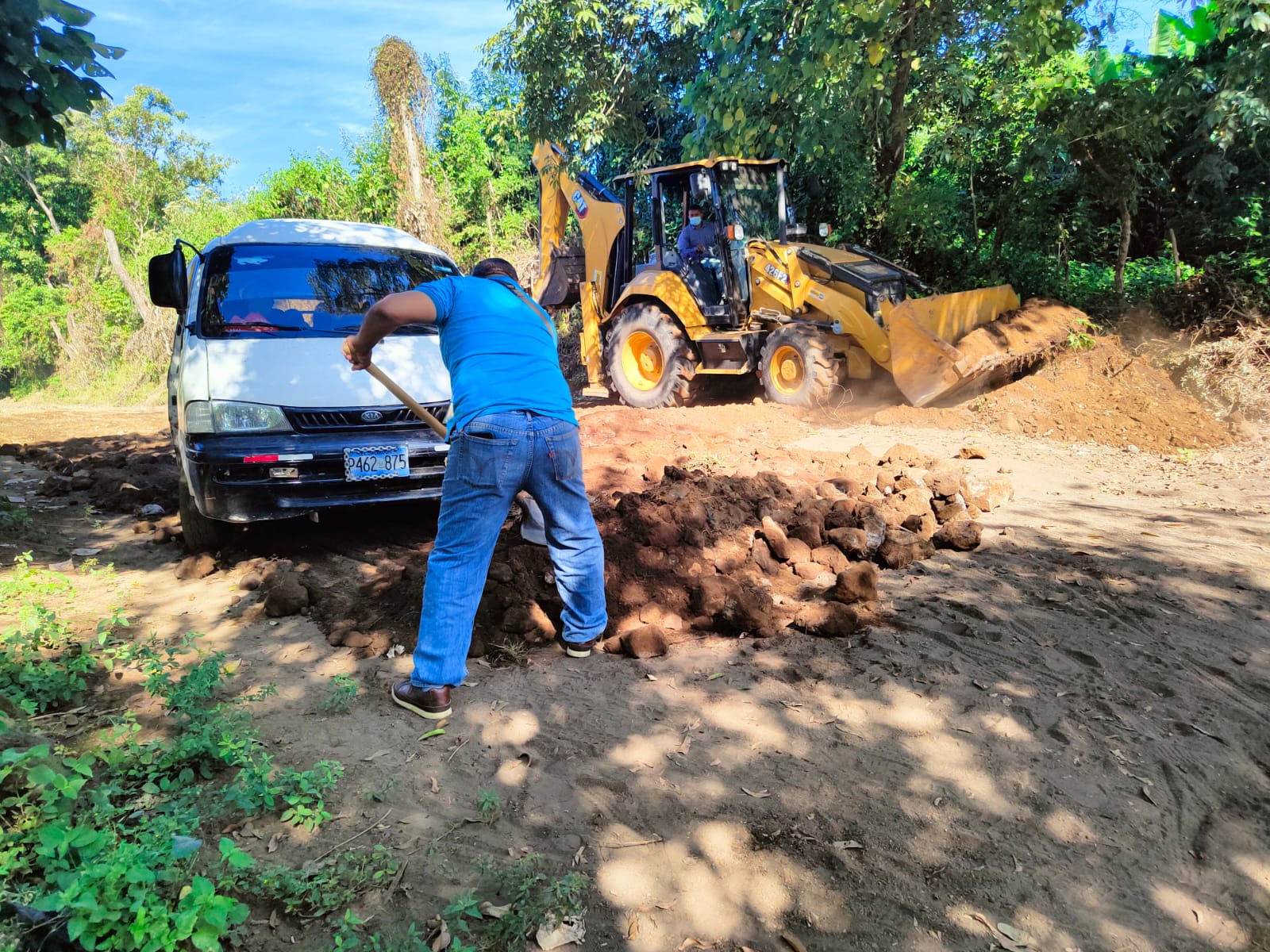 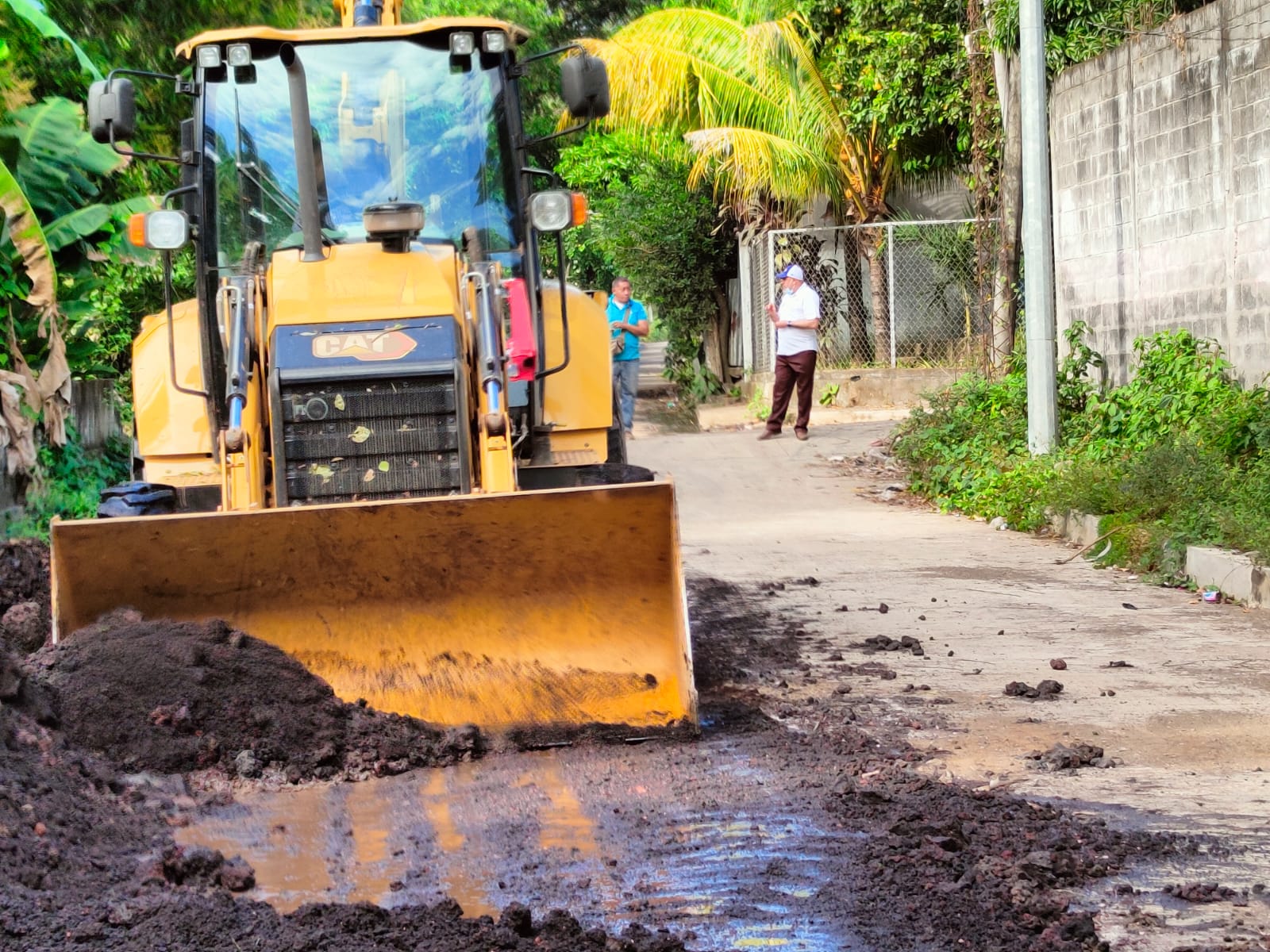 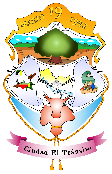 Ing. Héctor Rivera
Alcalde
UN AÑO TRABAJANDO PARA EL TRÁNSITO
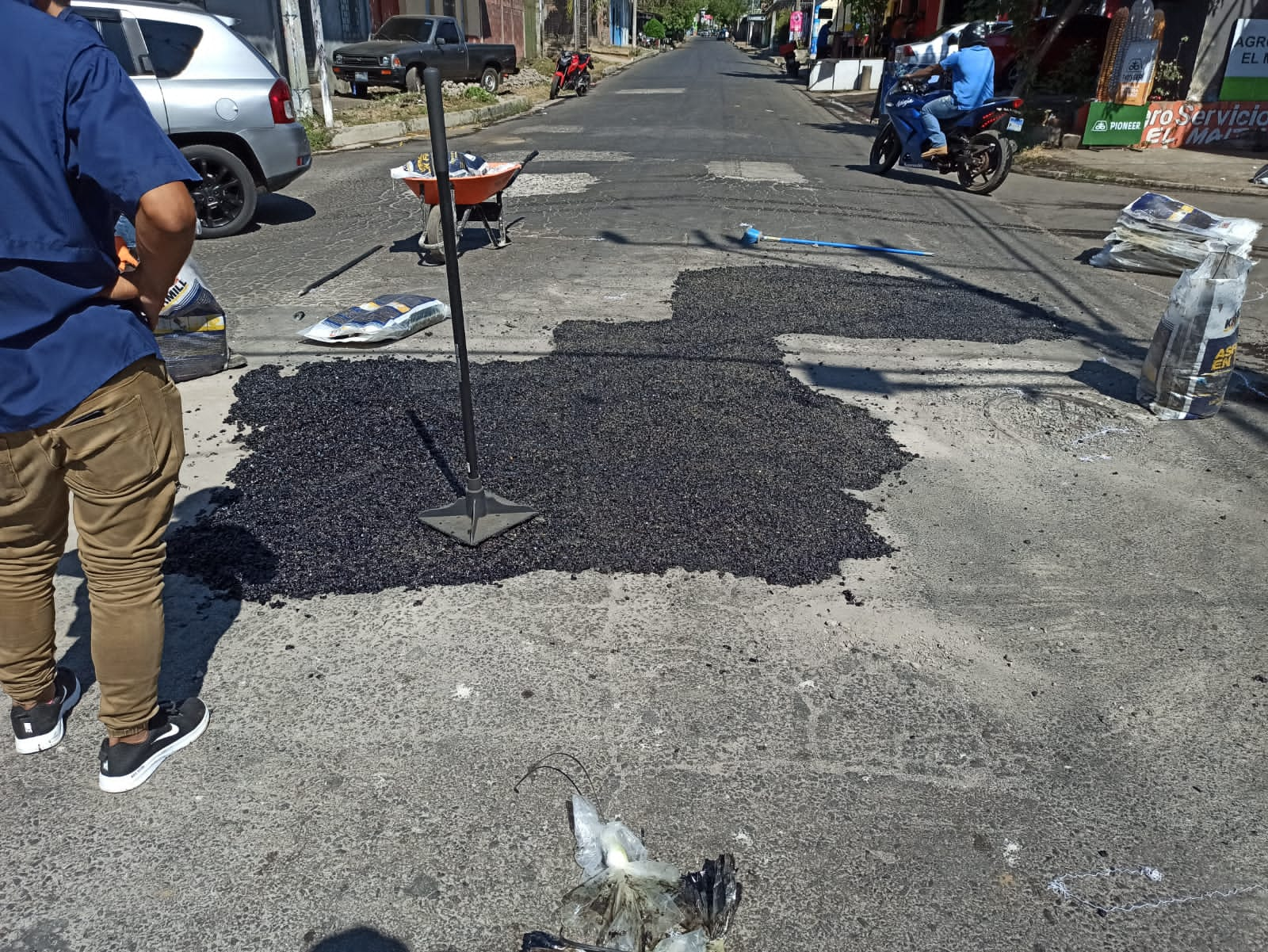 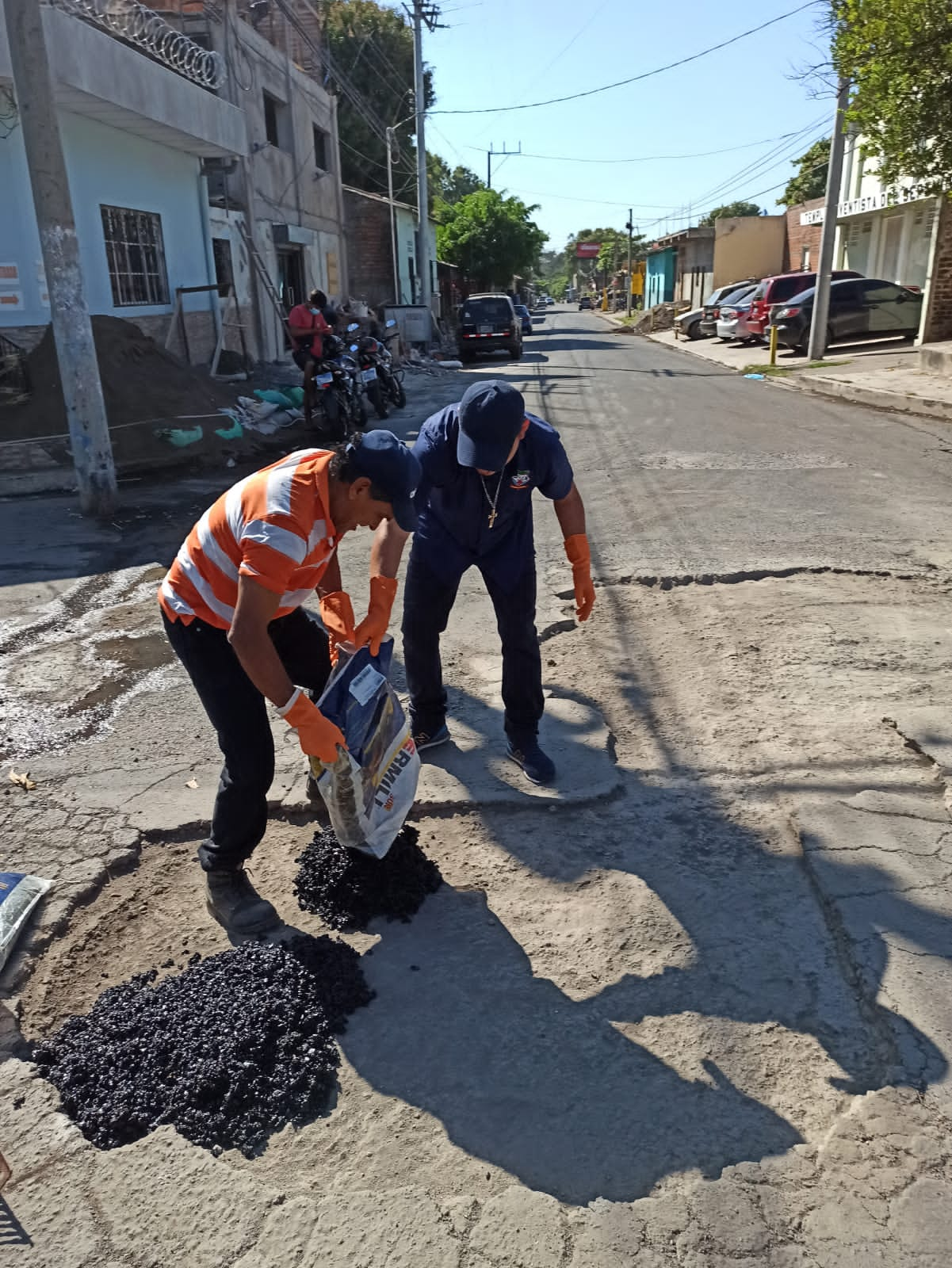 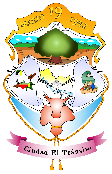 Ing. Héctor Rivera
Alcalde
UN AÑO TRABAJANDO PARA EL TRÁNSITO
DISTRIBUCIÓN DE CHISPA
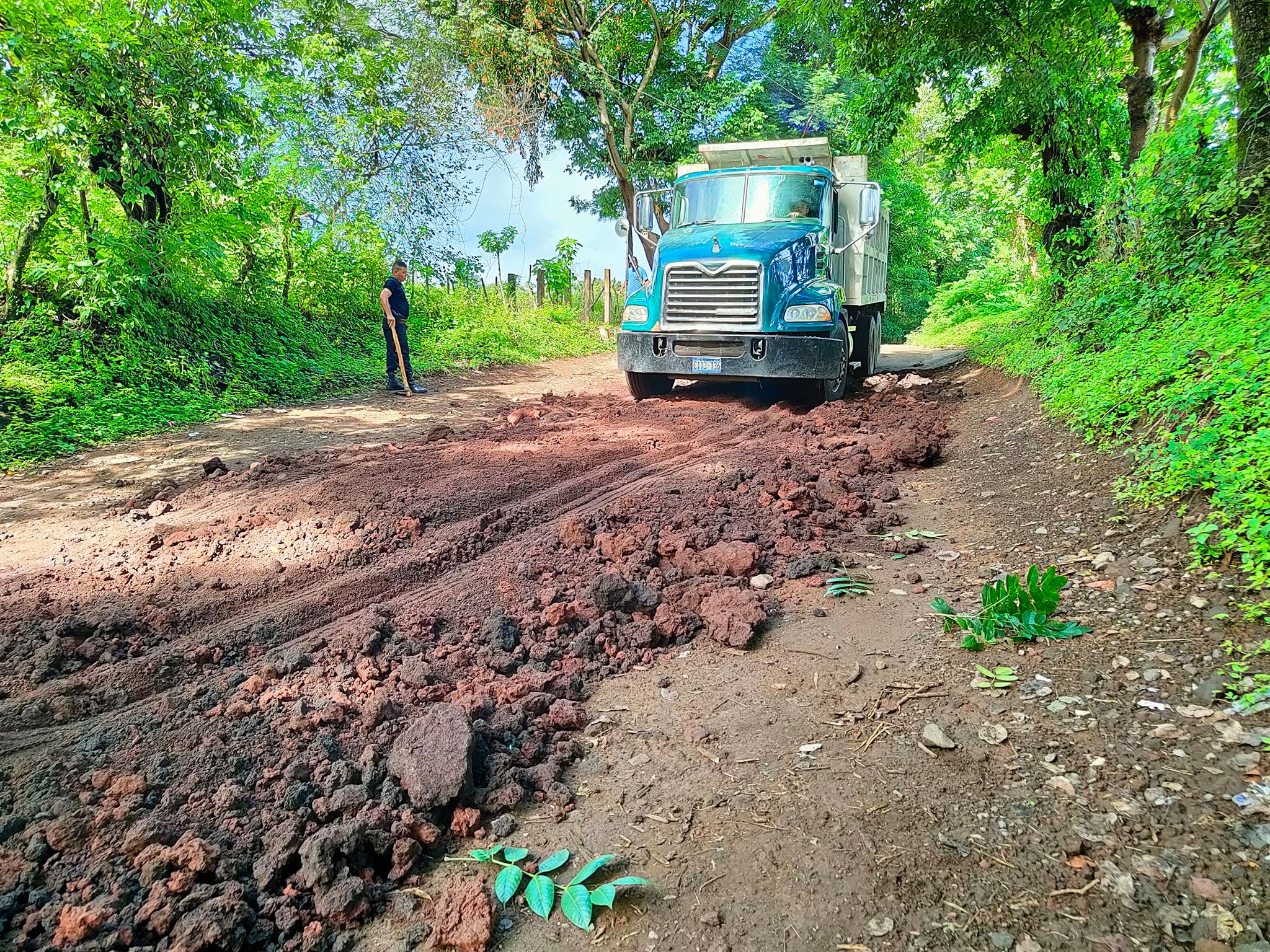 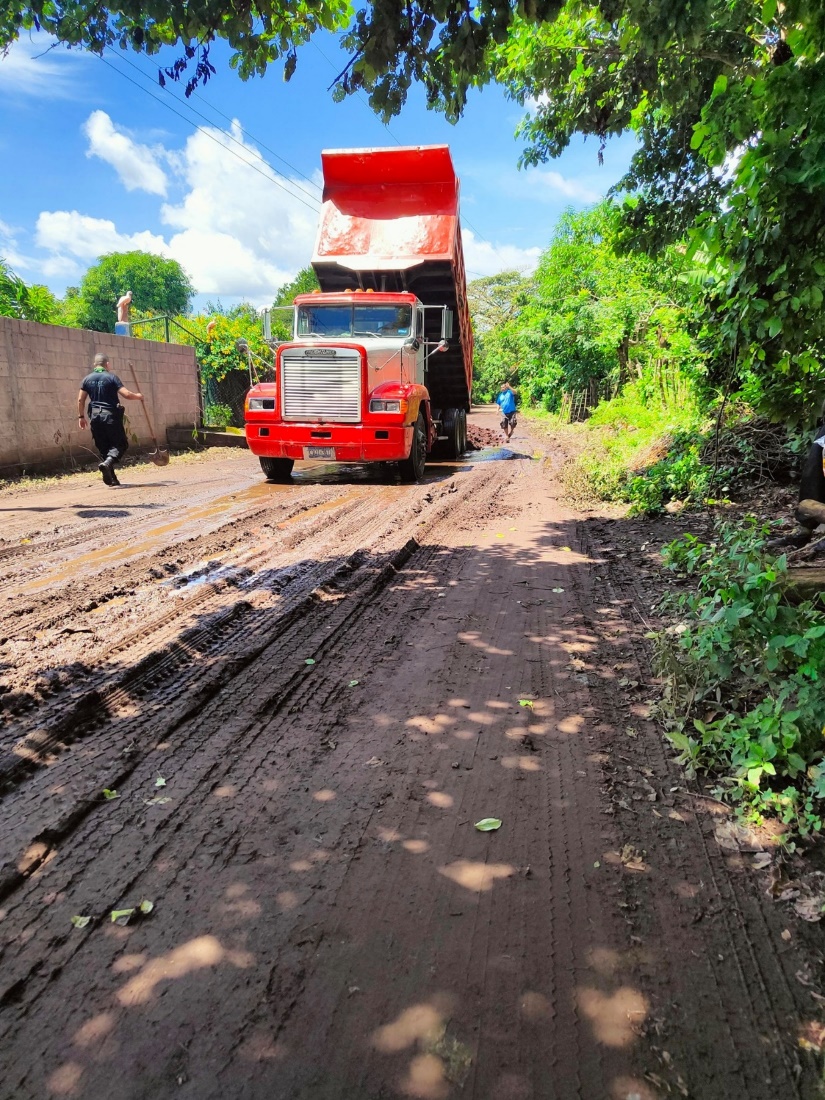 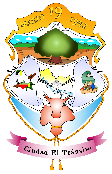 Ing. Héctor Rivera
Alcalde
UN AÑO TRABAJANDO PARA EL TRÁNSITO
DISTRIBUCIÓN DE CHISPA
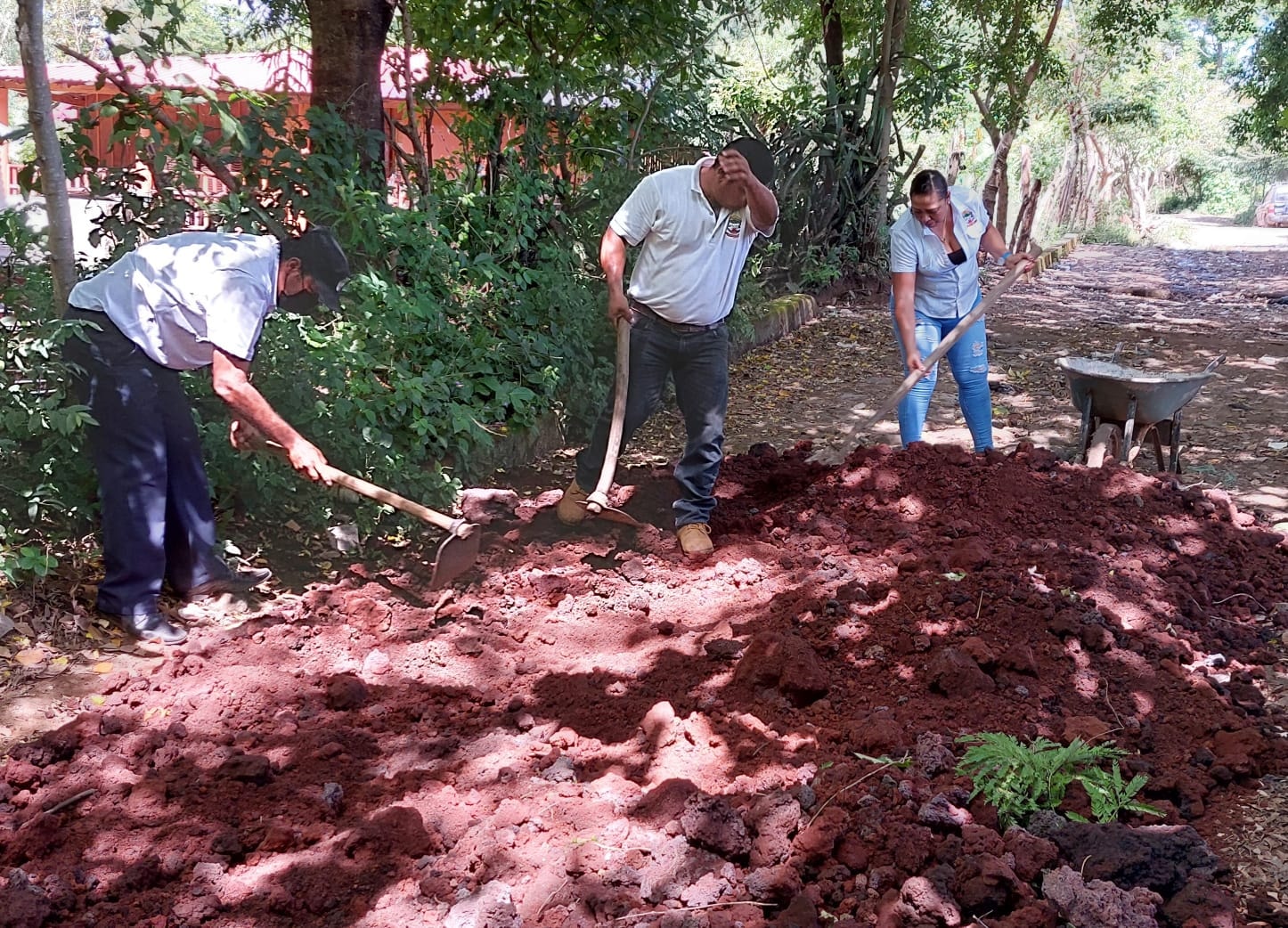 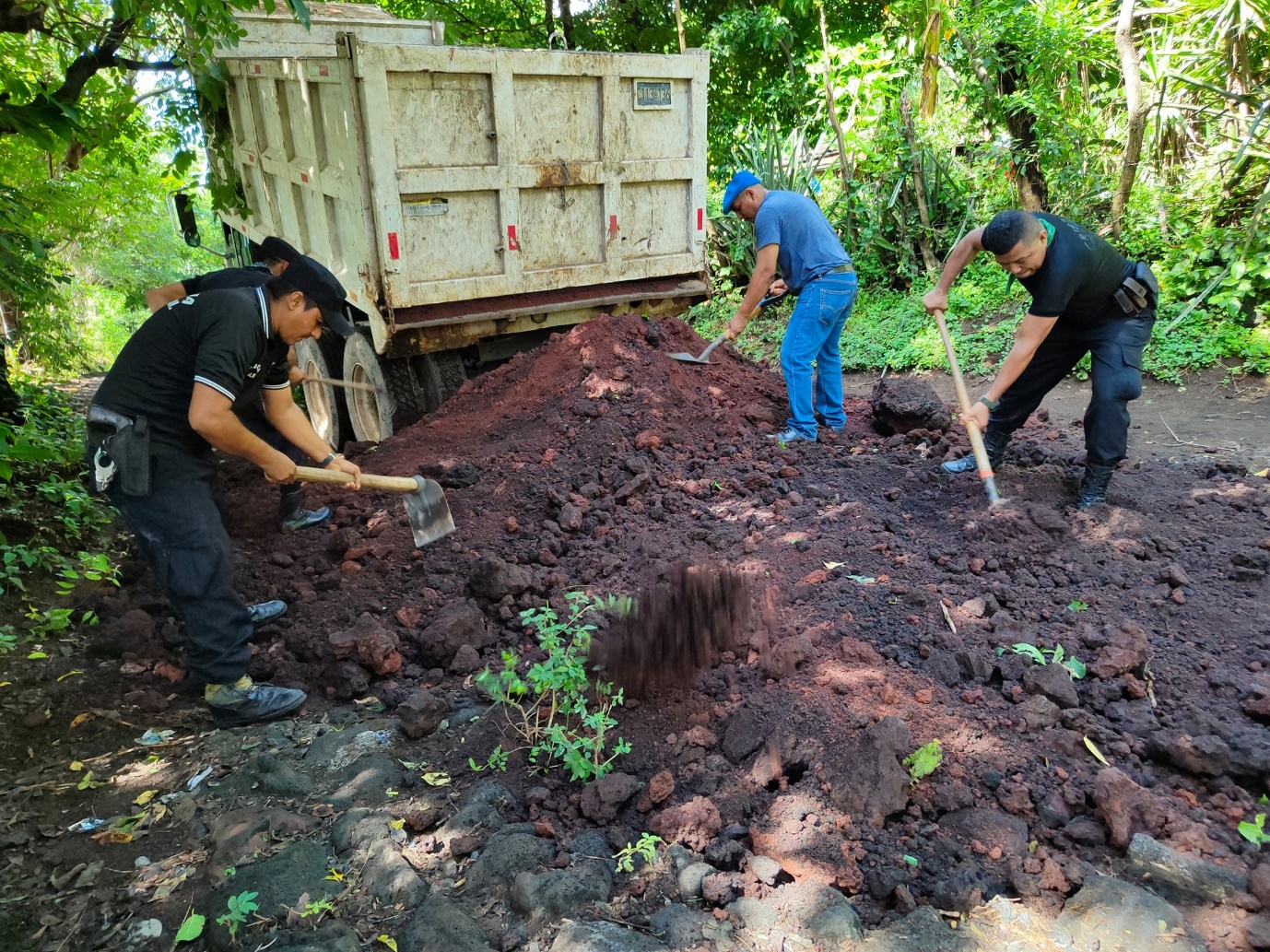 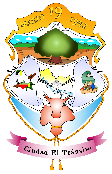 Ing. Héctor Rivera
Alcalde
UN AÑO TRABAJANDO PARA EL TRÁNSITO
APOYO EN FESTEJOS RELIGIOSOS URBANO Y RURAL $7,382.15
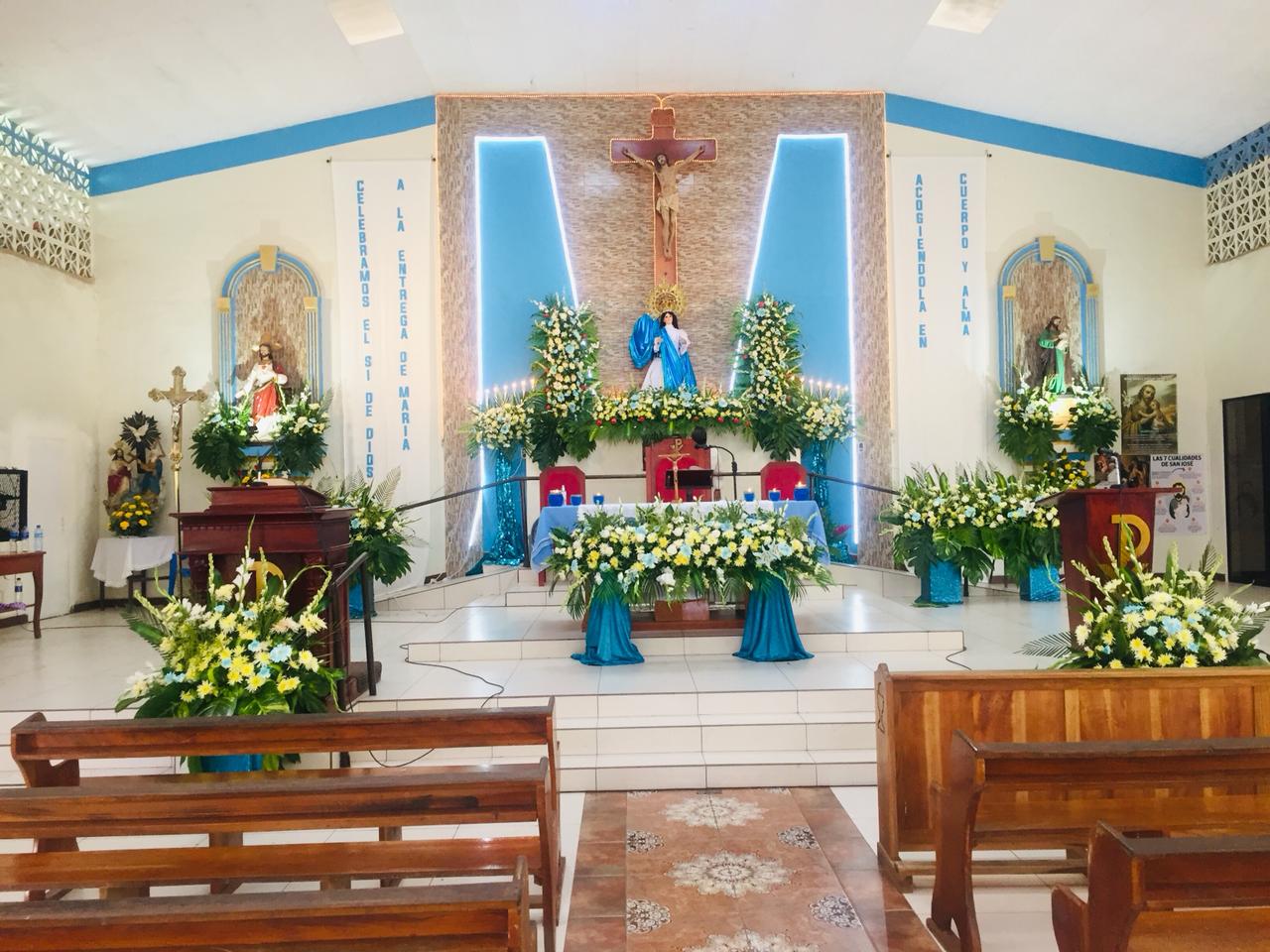 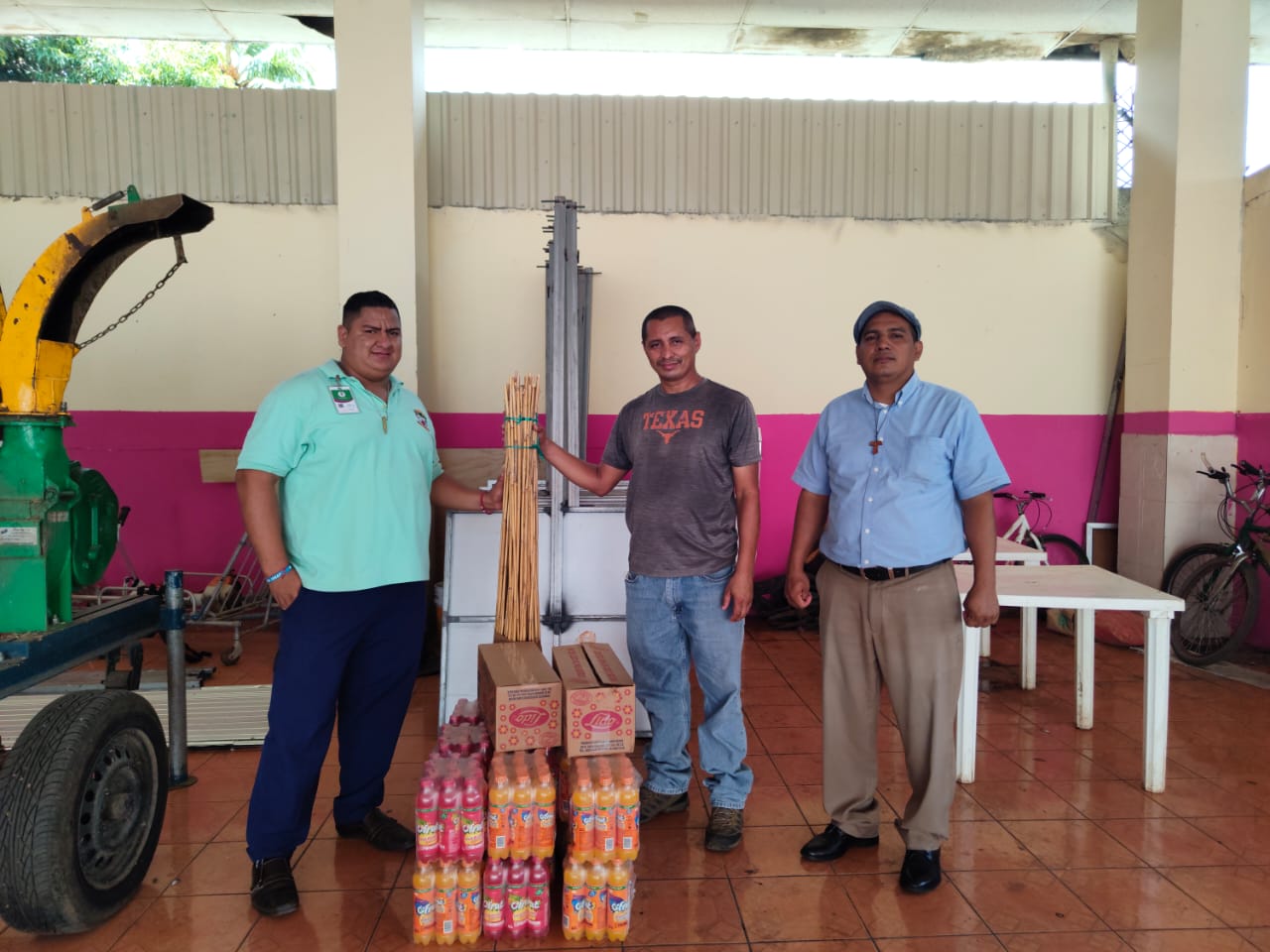 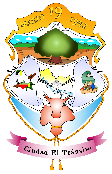 Ing. Héctor Rivera
Alcalde
UN AÑO TRABAJANDO PARA EL TRÁNSITO
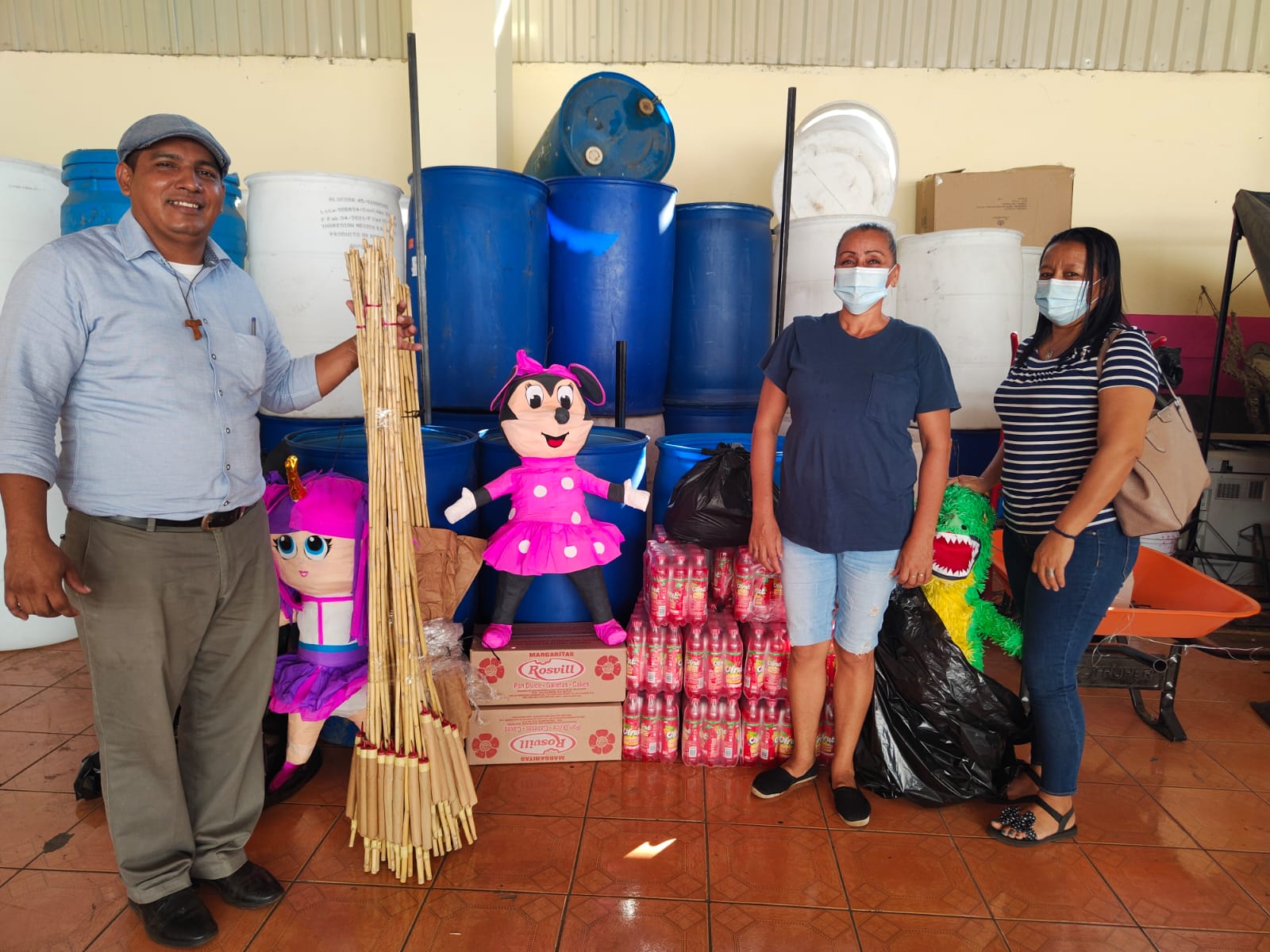 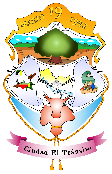 Ing. Héctor Rivera
Alcalde
UN AÑO TRABAJANDO PARA EL TRÁNSITO
APOYO EN FESTEJOS NAVIDEÑOS $5,367.68
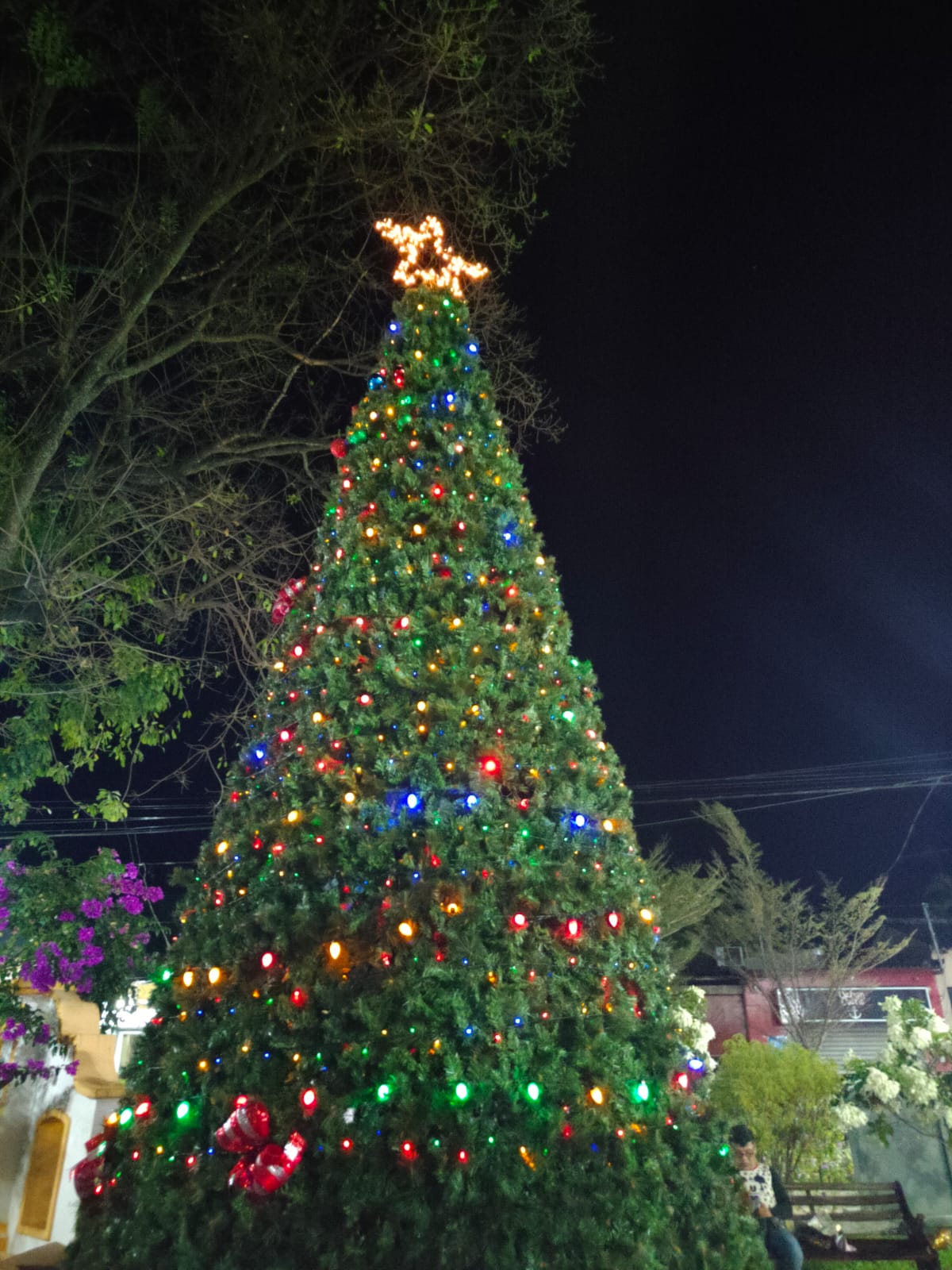 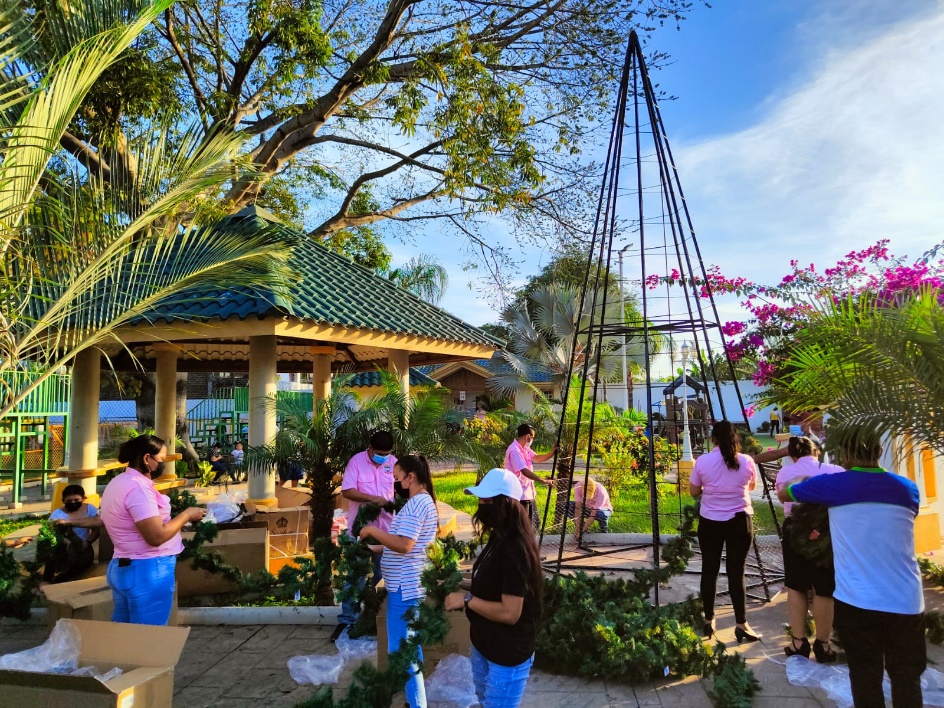 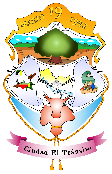 Ing. Héctor Rivera
Alcalde
UN AÑO TRABAJANDO PARA EL TRÁNSITO
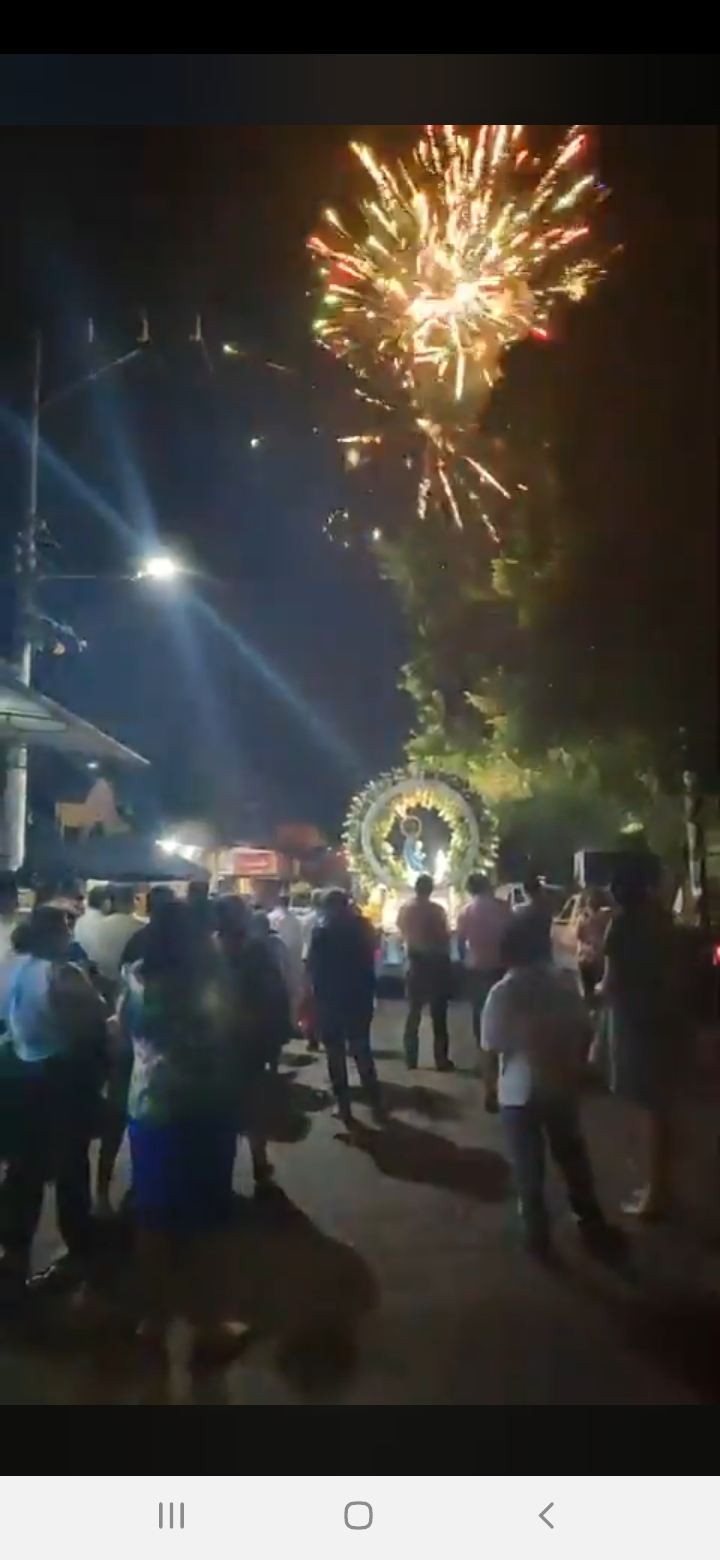 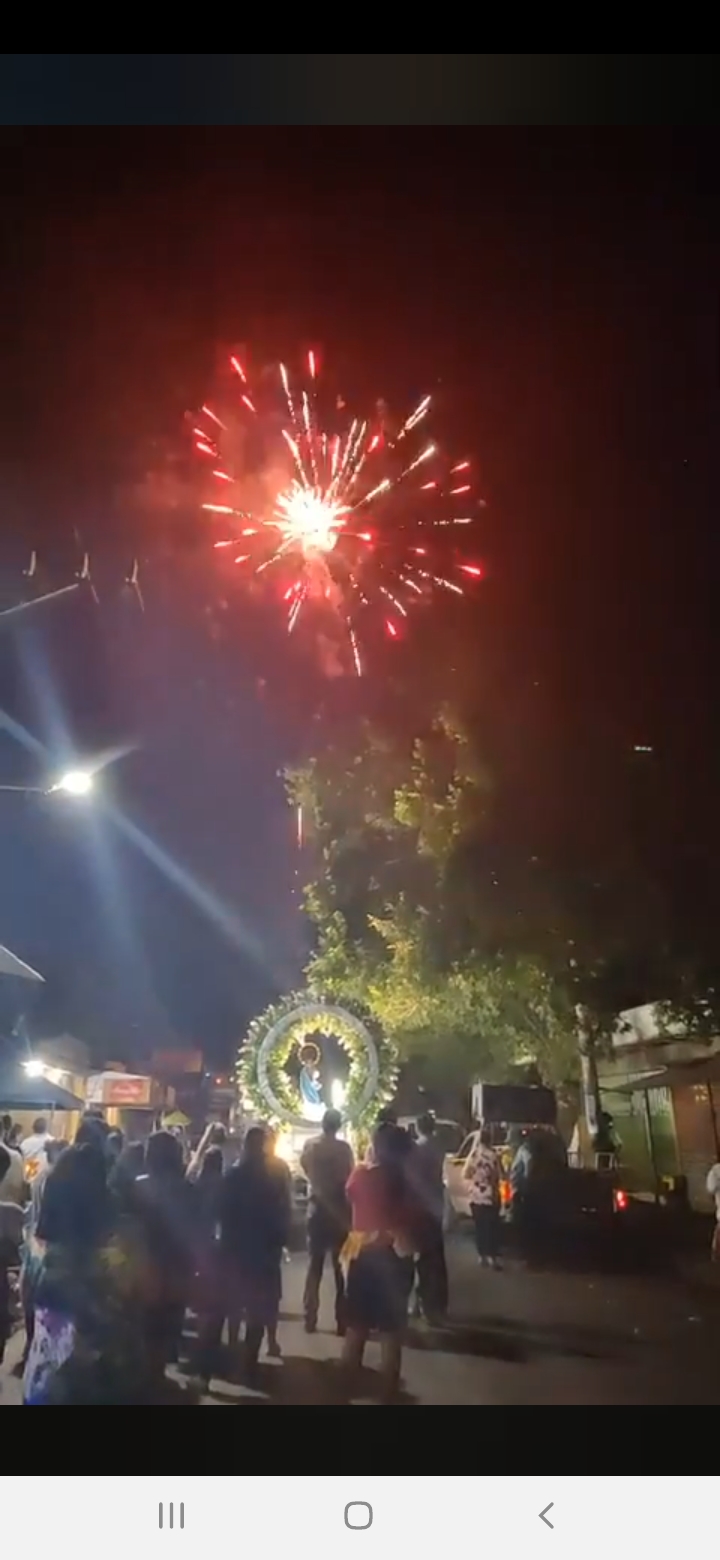 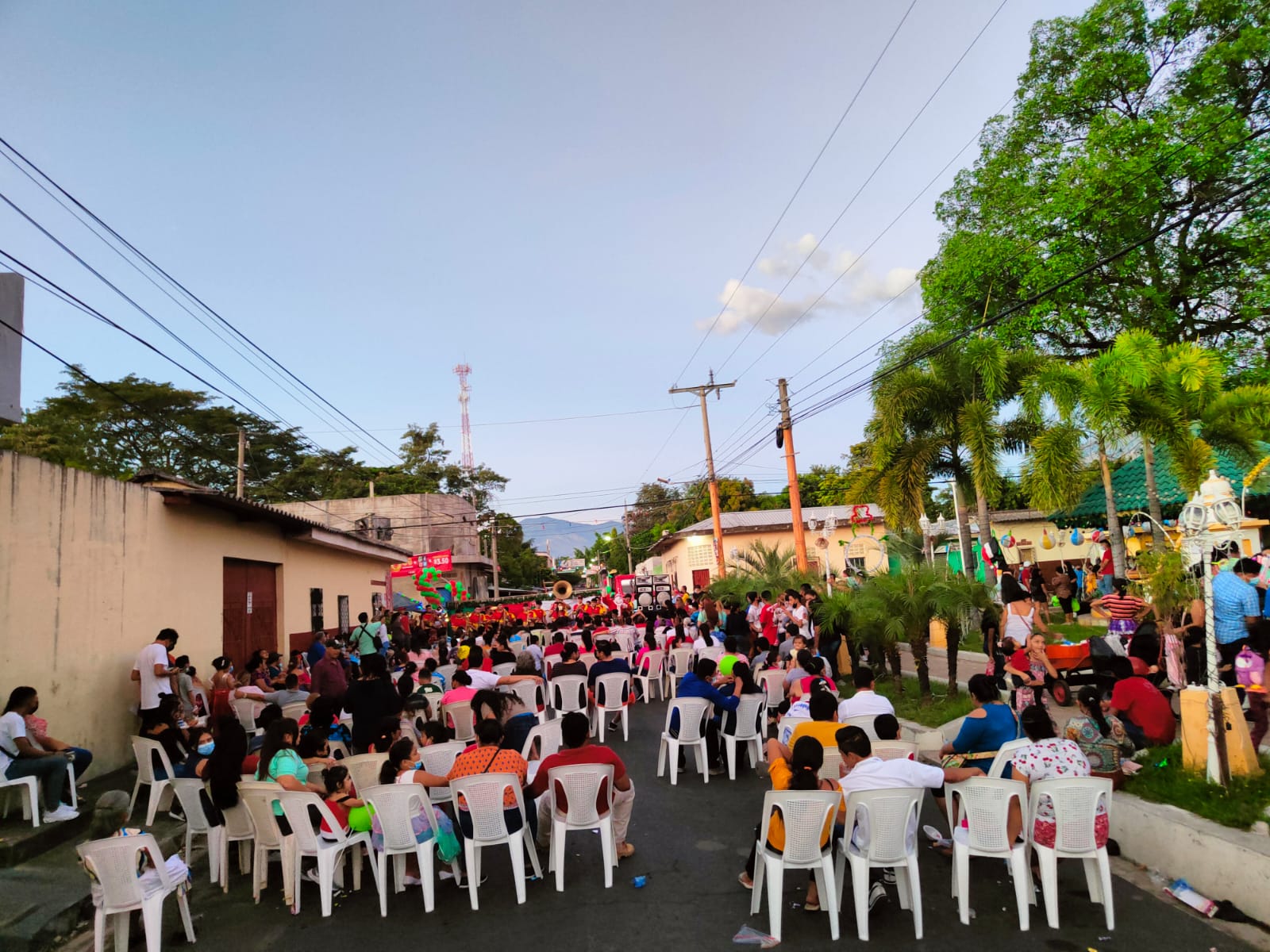 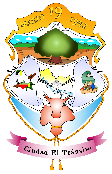 Ing. Héctor Rivera
Alcalde
UN AÑO TRABAJANDO PARA EL TRÁNSITO
PROYECTOS
Balastado de dos tramos de calles, sobre antigua calle a Jucuarán, Cantón Primavera y Entrada de Caserío Vado Marín hasta zona urbana de Municipio de El Transito Departamento de San Miguel $46,012.50
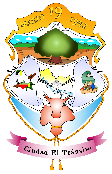 Ing. Héctor Rivera
Alcalde
UN AÑO TRABAJANDO PARA EL TRÁNSITO
CALLE VADO MARIN | ANTES
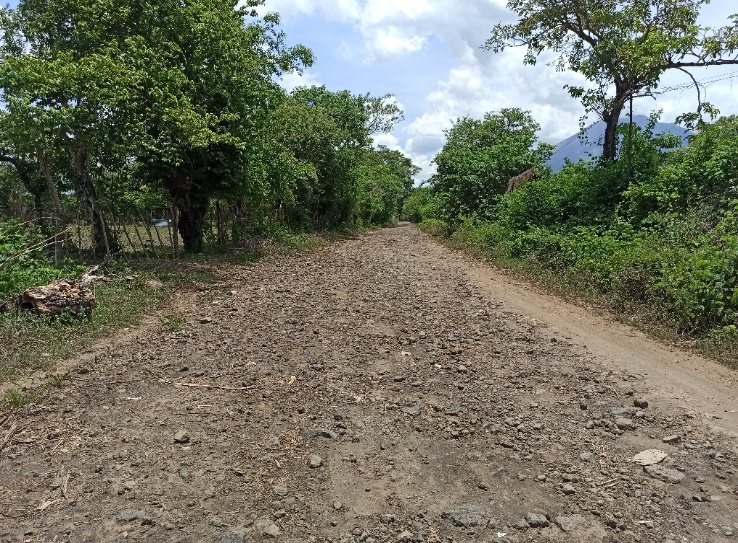 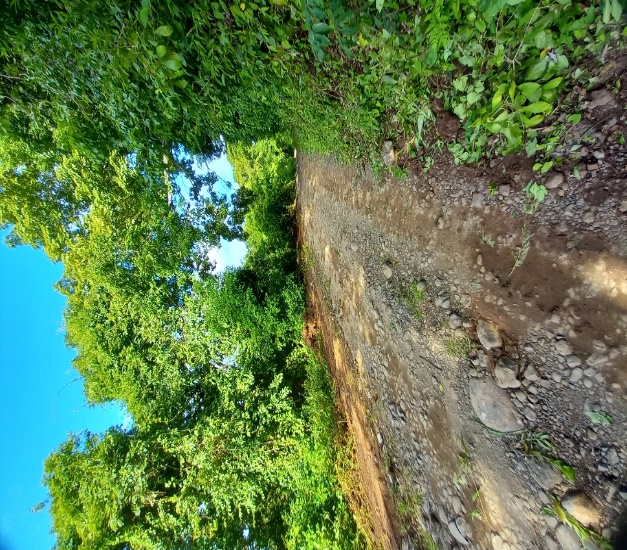 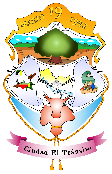 Ing. Héctor Rivera
Alcalde
UN AÑO TRABAJANDO PARA EL TRÁNSITO
CALLE VADO MARIN | DESPUES
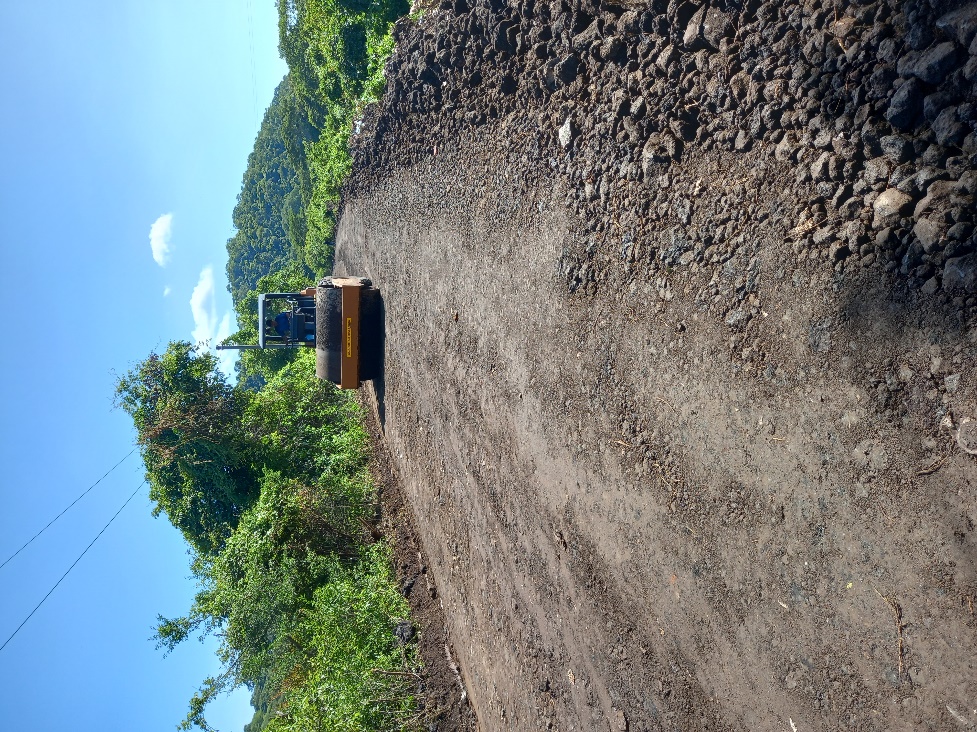 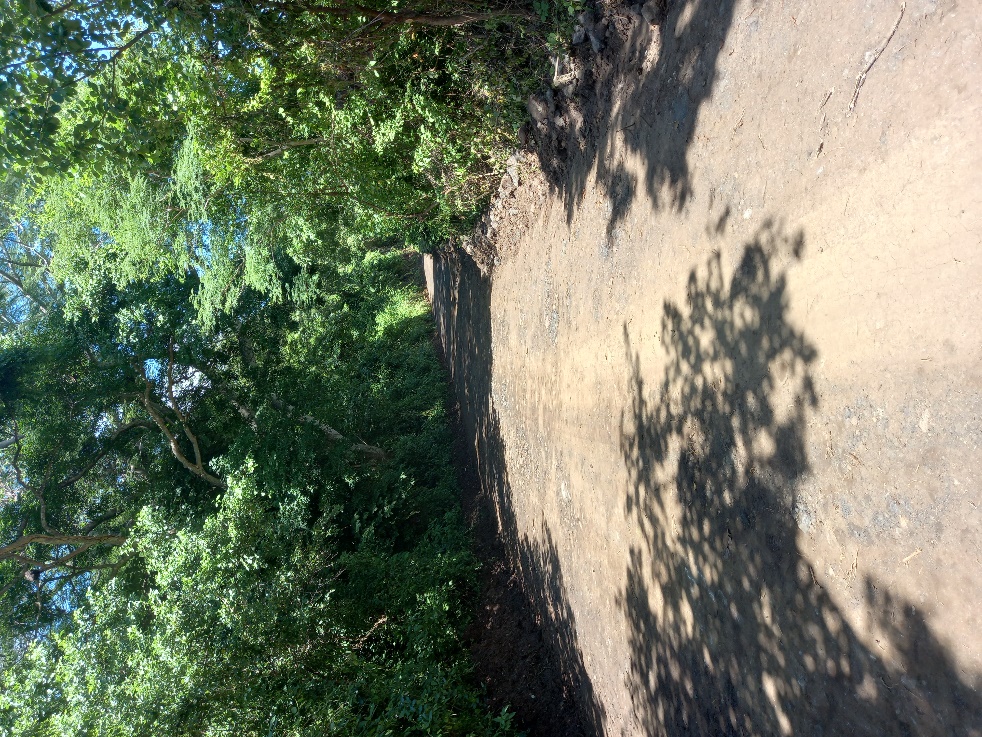 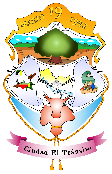 Ing. Héctor Rivera
Alcalde
UN AÑO TRABAJANDO PARA EL TRÁNSITO
Reparación de puente y construcción de muro de retención por medio de Mampostería de piedra sobre ex­-línea férrea al norte de Tiangue Municipal, Barrio La Cruz, Municipio de El Transito departamento de San Miguel $5,977.35
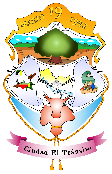 Ing. Héctor Rivera
Alcalde
UN AÑO TRABAJANDO PARA EL TRÁNSITO
PUENTE LA LINEA | ANTES
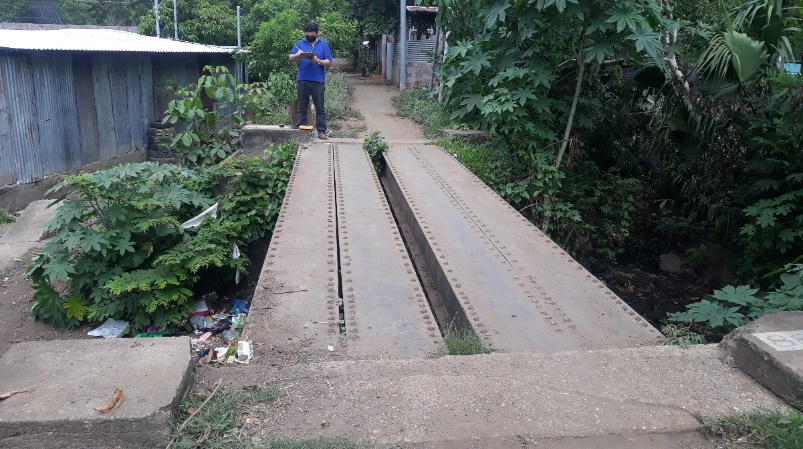 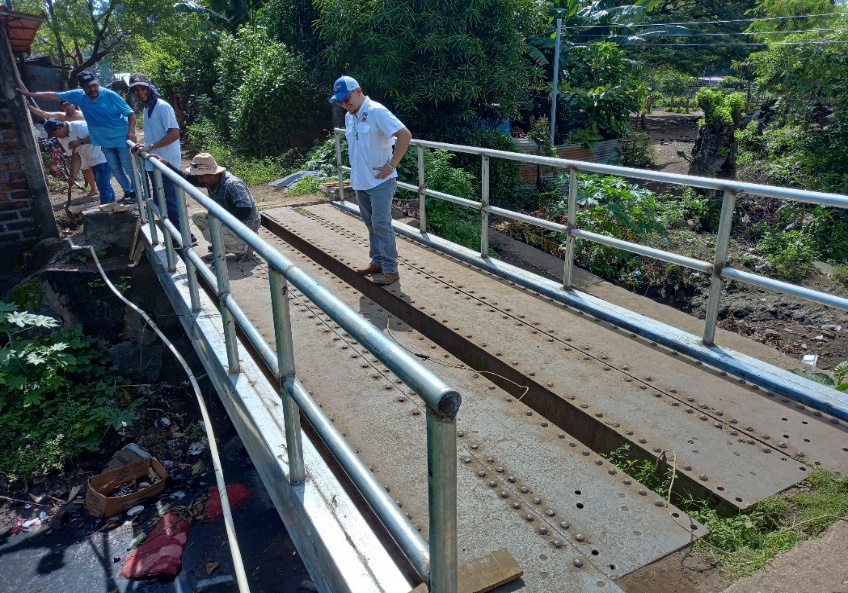 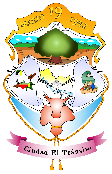 Ing. Héctor Rivera
Alcalde
UN AÑO TRABAJANDO PARA EL TRÁNSITO
PUENTE LA LINEA | DESPUES
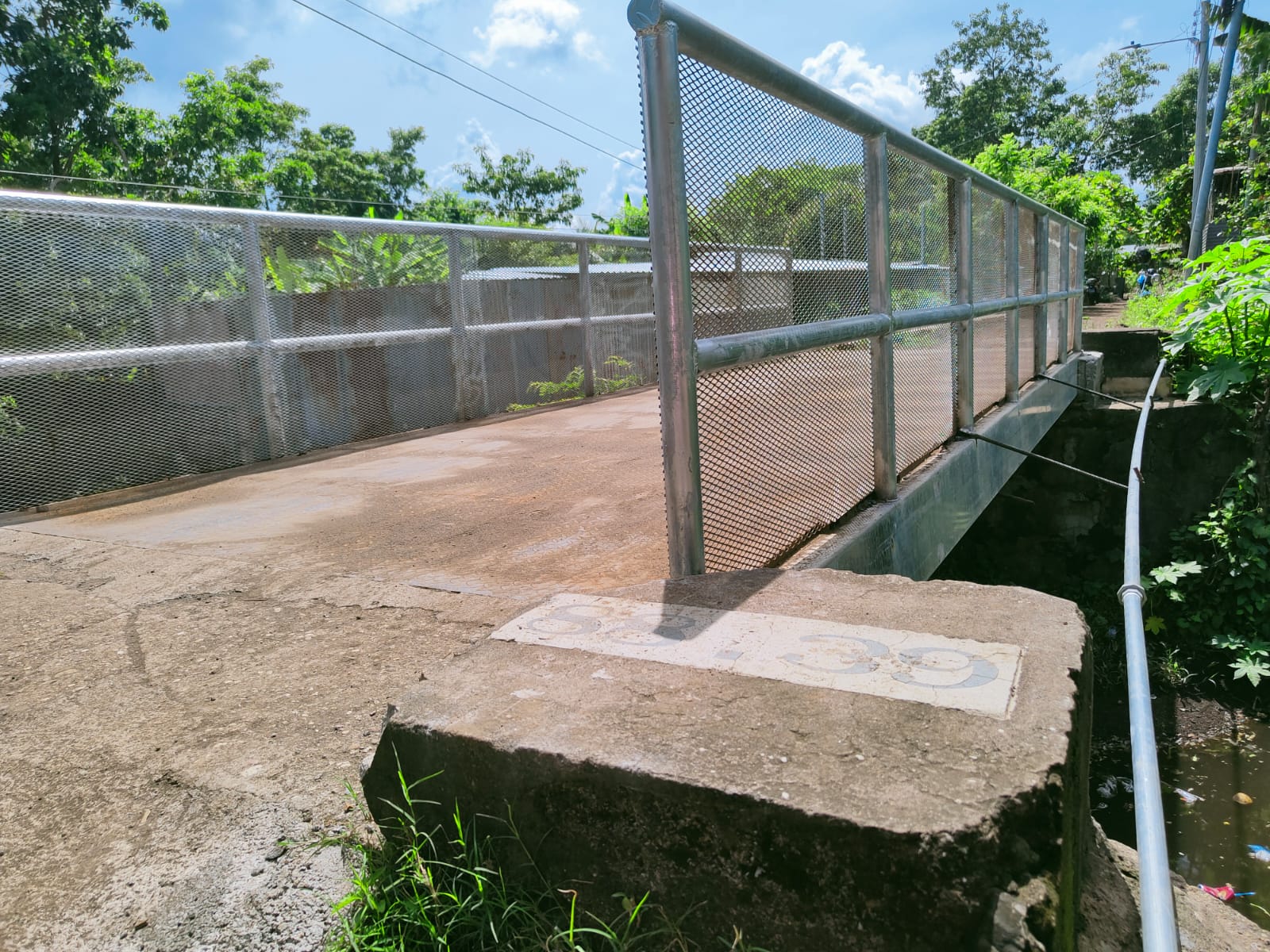 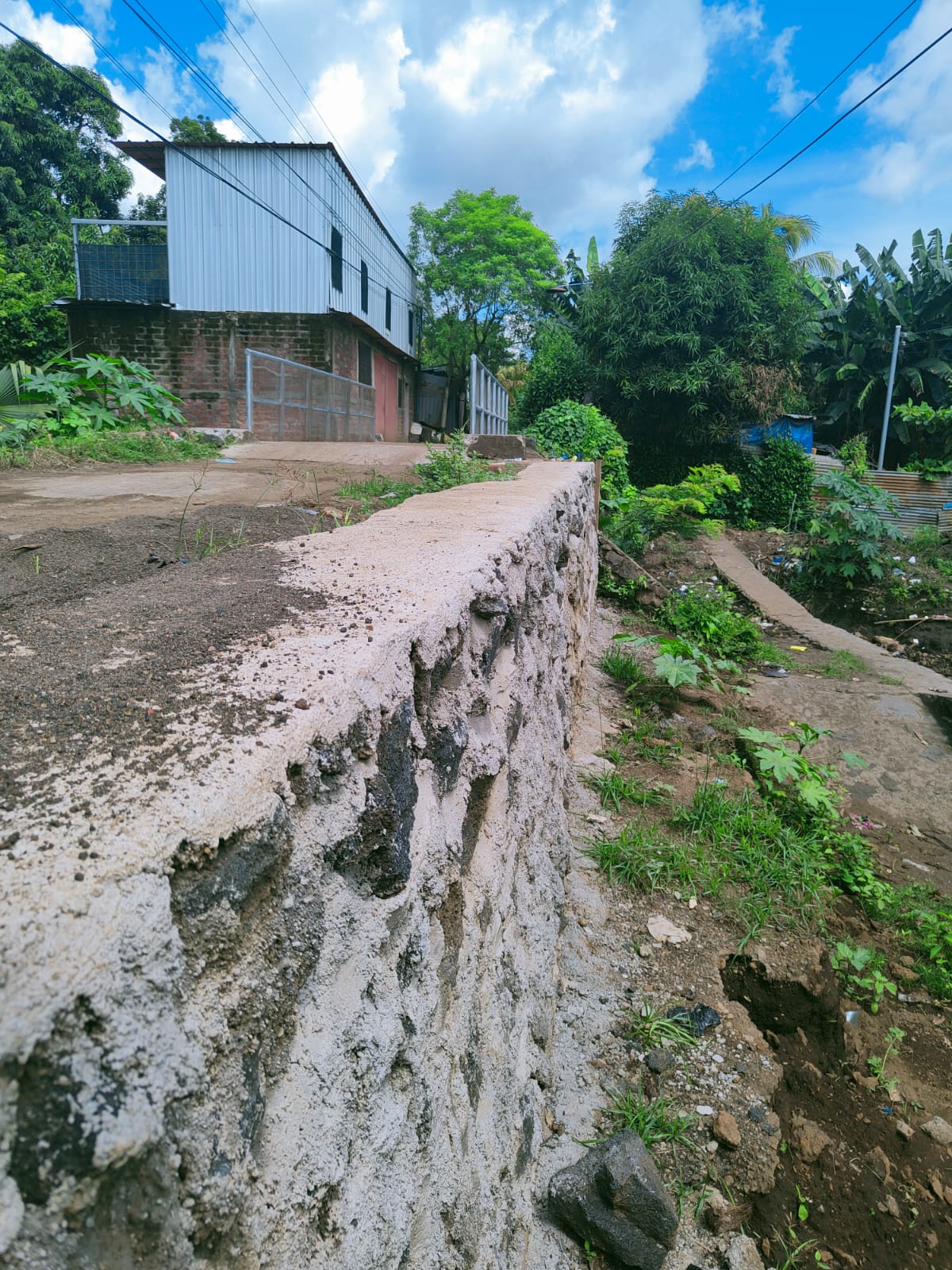 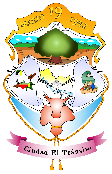 Ing. Héctor Rivera
Alcalde
UN AÑO TRABAJANDO PARA EL TRÁNSITO
PUENTE LA LINEA | DESPUES
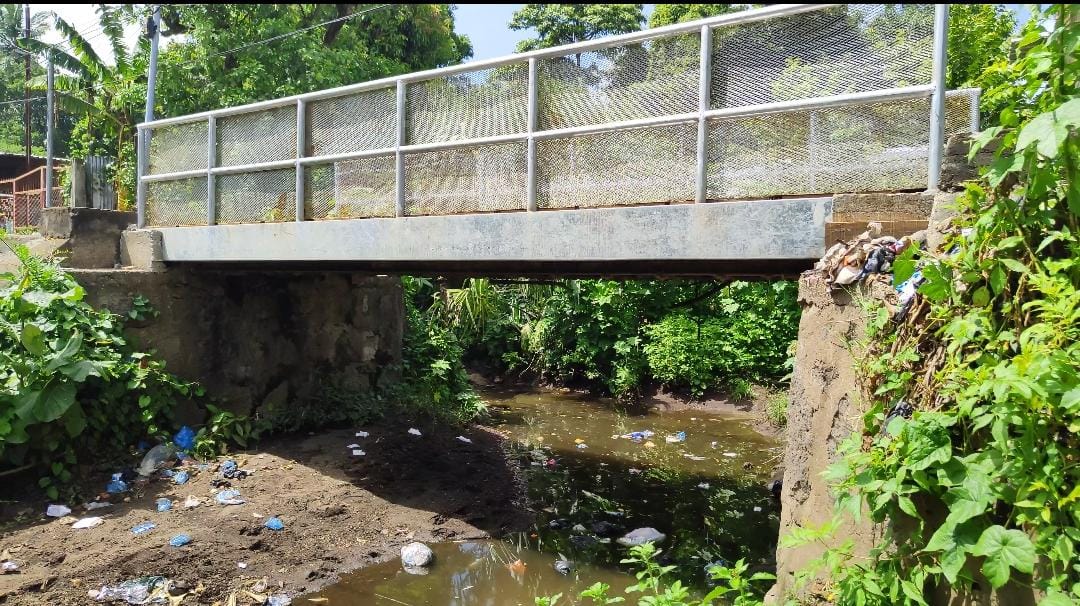 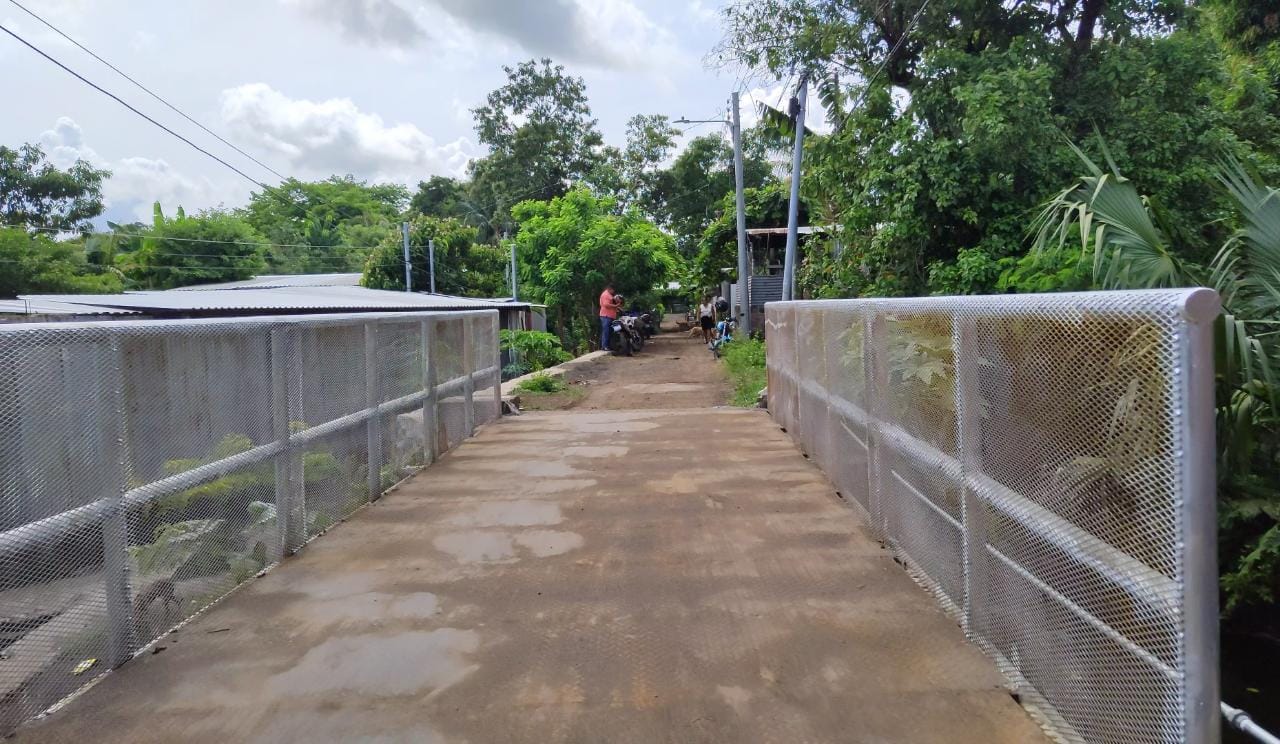 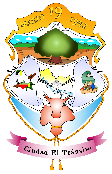 Ing. Héctor Rivera
Alcalde
UN AÑO TRABAJANDO PARA EL TRÁNSITO
Reparación de Rastro Municipal, Barrio La Cruz, Municipio de El Tránsito, Departamento de San Miguel $9,602.44
SISTEMA ELECTRICO
ANTES			         DESPUES
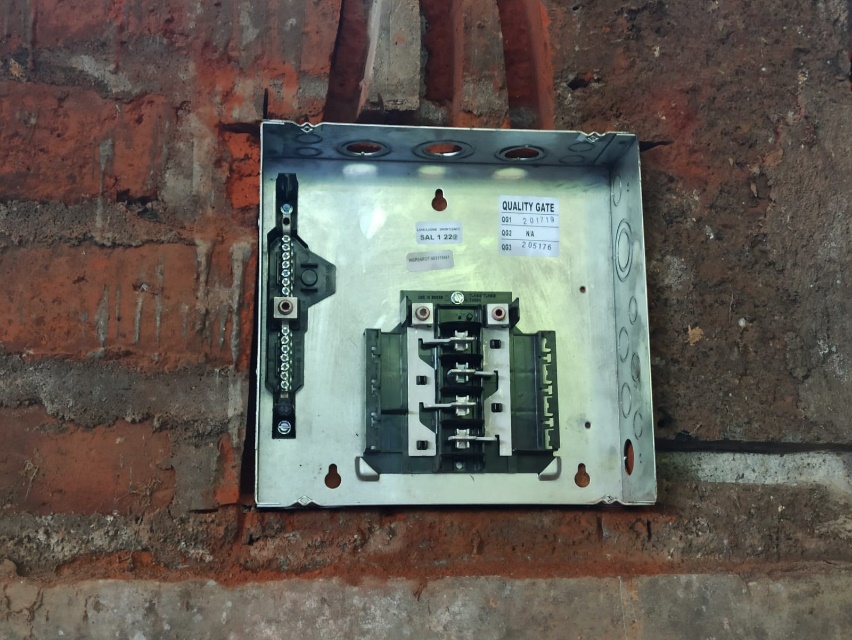 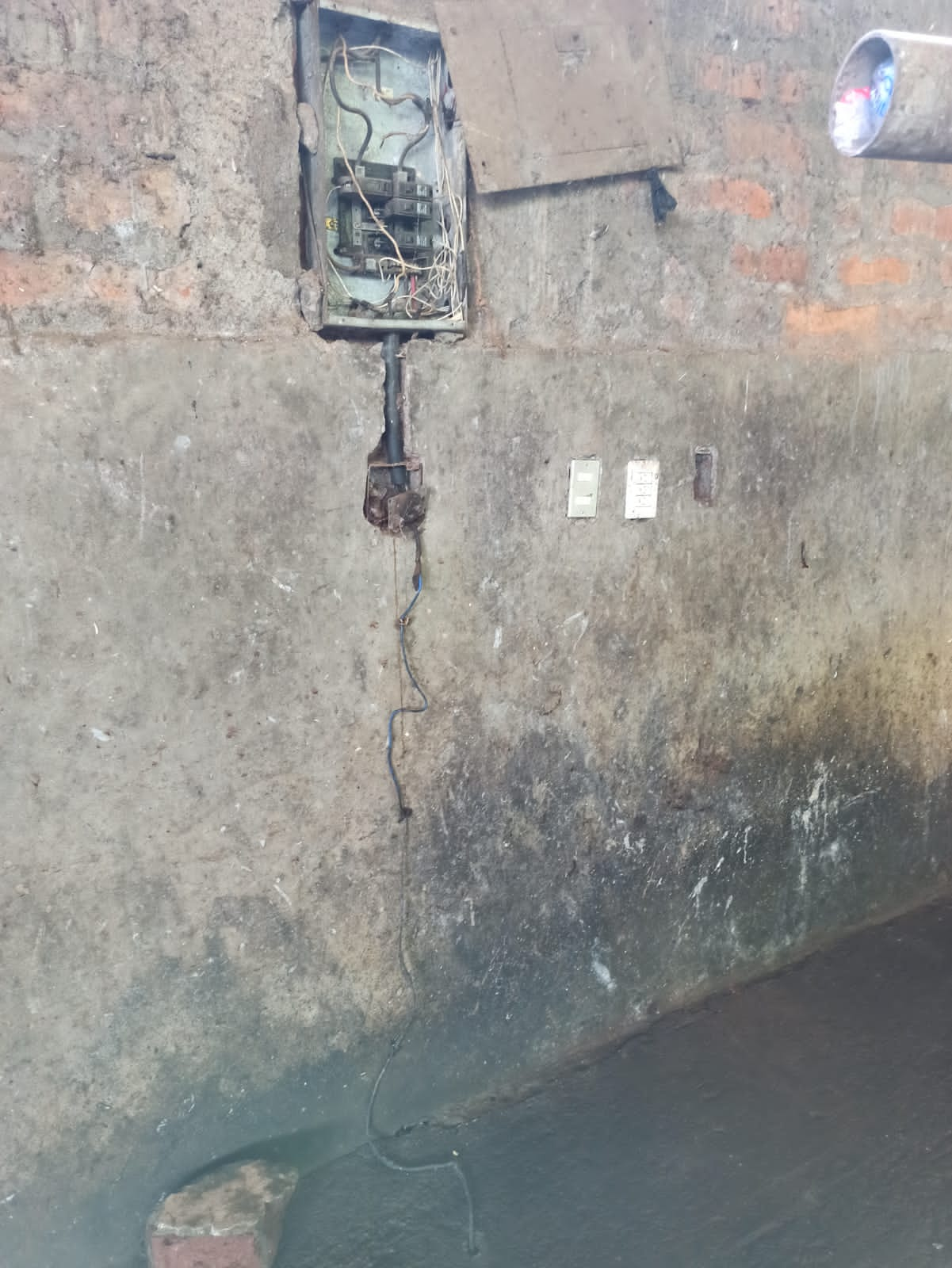 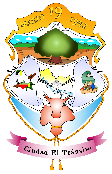 Ing. Héctor Rivera
Alcalde
UN AÑO TRABAJANDO PARA EL TRÁNSITO
CAMBIO DE TECHO Y REVESTIMIENTO DE 
PAREDES PARA FACIL LAVADO Y MAYOR HIGIENE
ANTES			       DESPUES
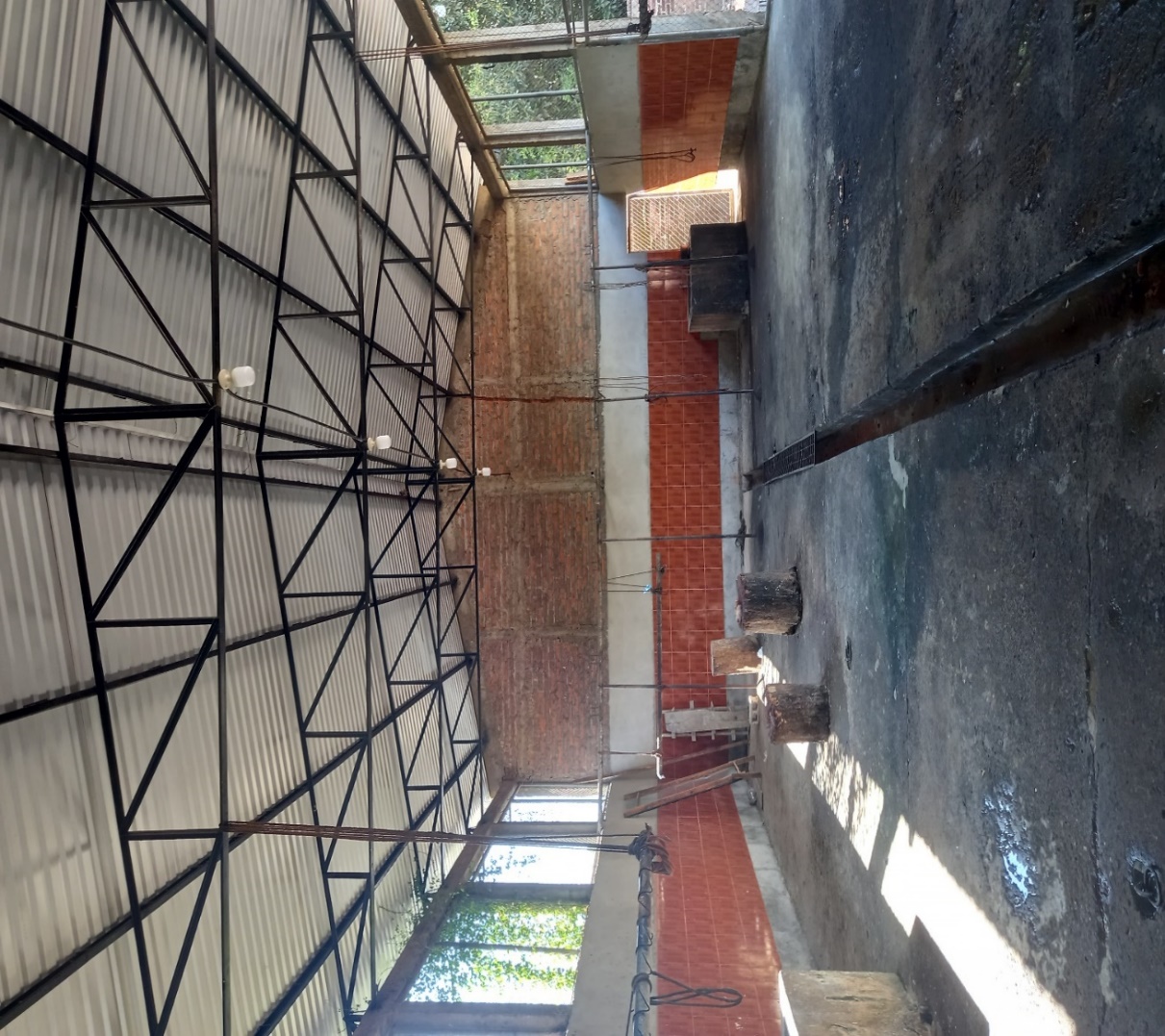 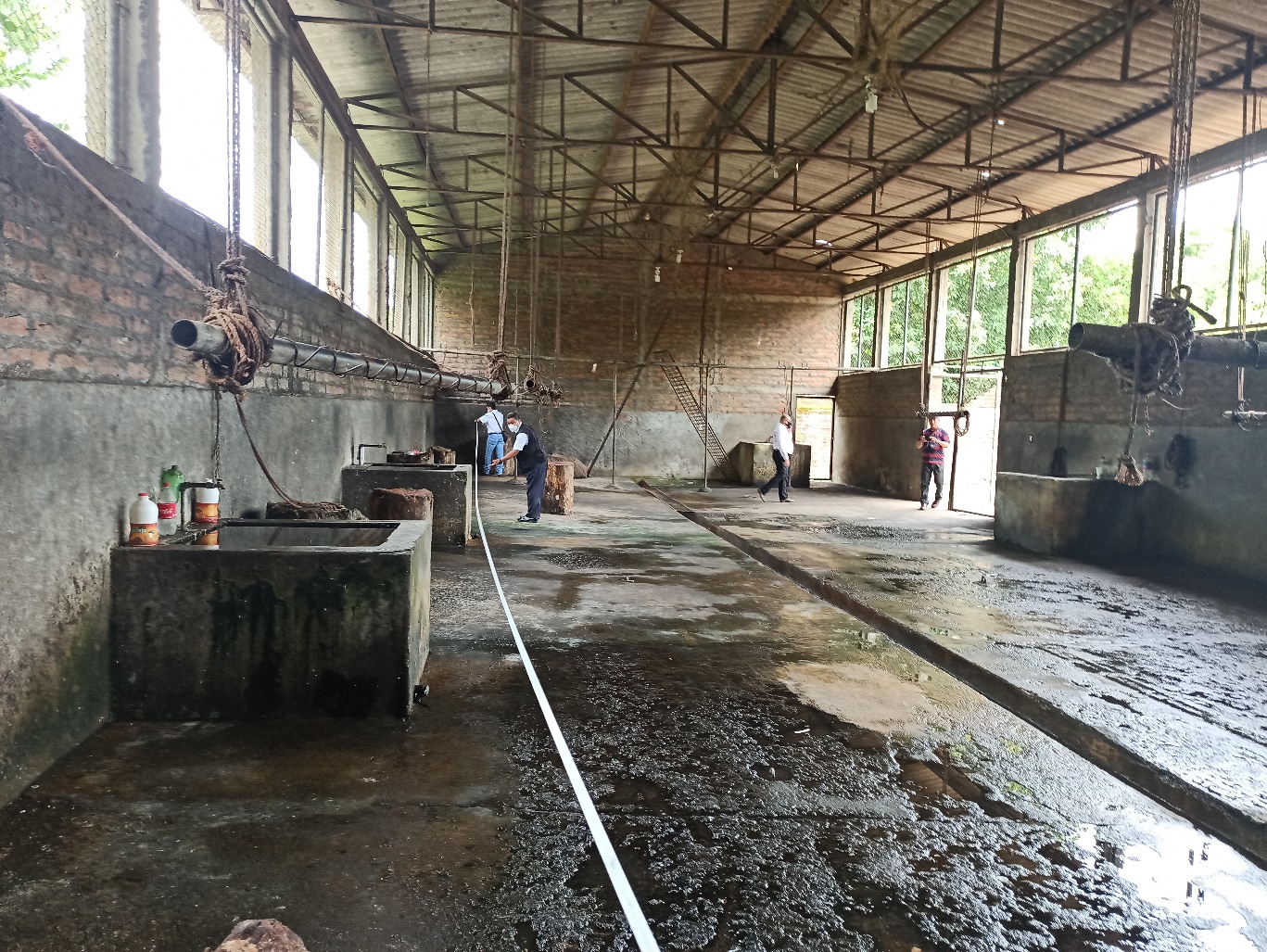 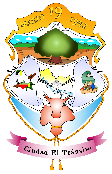 Ing. Héctor Rivera
Alcalde
UN AÑO TRABAJANDO PARA EL TRÁNSITO
ESCRITURACIÓN DE INMUEBLES
DONACION DE AREA VERDE DE LOTIFICACION CALLE NUEVA II
DONACION DE AREA VERDE DE LOTIFICACION SAN ALEJANDRO, BARRIO SAN FRANCISCO.
COMPRA DE INMUEBLE EN CASERIO RIVAS PARA PROYECTO DE AGUA POTABLE A FUTURO.
LEVANTAMIENTO TOPOGRAFICOS DE LOS SIGUIENTES INMUEBLES:
AREA VERDE DE COLONIA MAGDALENA.
PLAZA EL TEMPISQUE.
DOS INMUEBLES EN COLONIA LA PRADERA ETAPA 4.
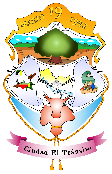 Ing. Héctor Rivera
Alcalde
UN AÑO TRABAJANDO PARA EL TRÁNSITO
ADQUISICION DE INMUEBLES
PARQUE MUNICIPAL.
EDIFICIO MUNICIPAL.
OFICINAS DEL CAM.
CANCHA AMERICA, LLANO EL COYOL.
CANCHA MOTAGUA, CALLE NUEVA
CASA COMUNAL CANTÓN LLANO EL COYOL.
TIANGUE MUNICIPAL
CANCHA EL GUAYABO
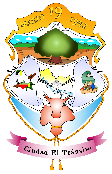 Ing. Héctor Rivera
Alcalde
UN AÑO TRABAJANDO PARA EL TRÁNSITO
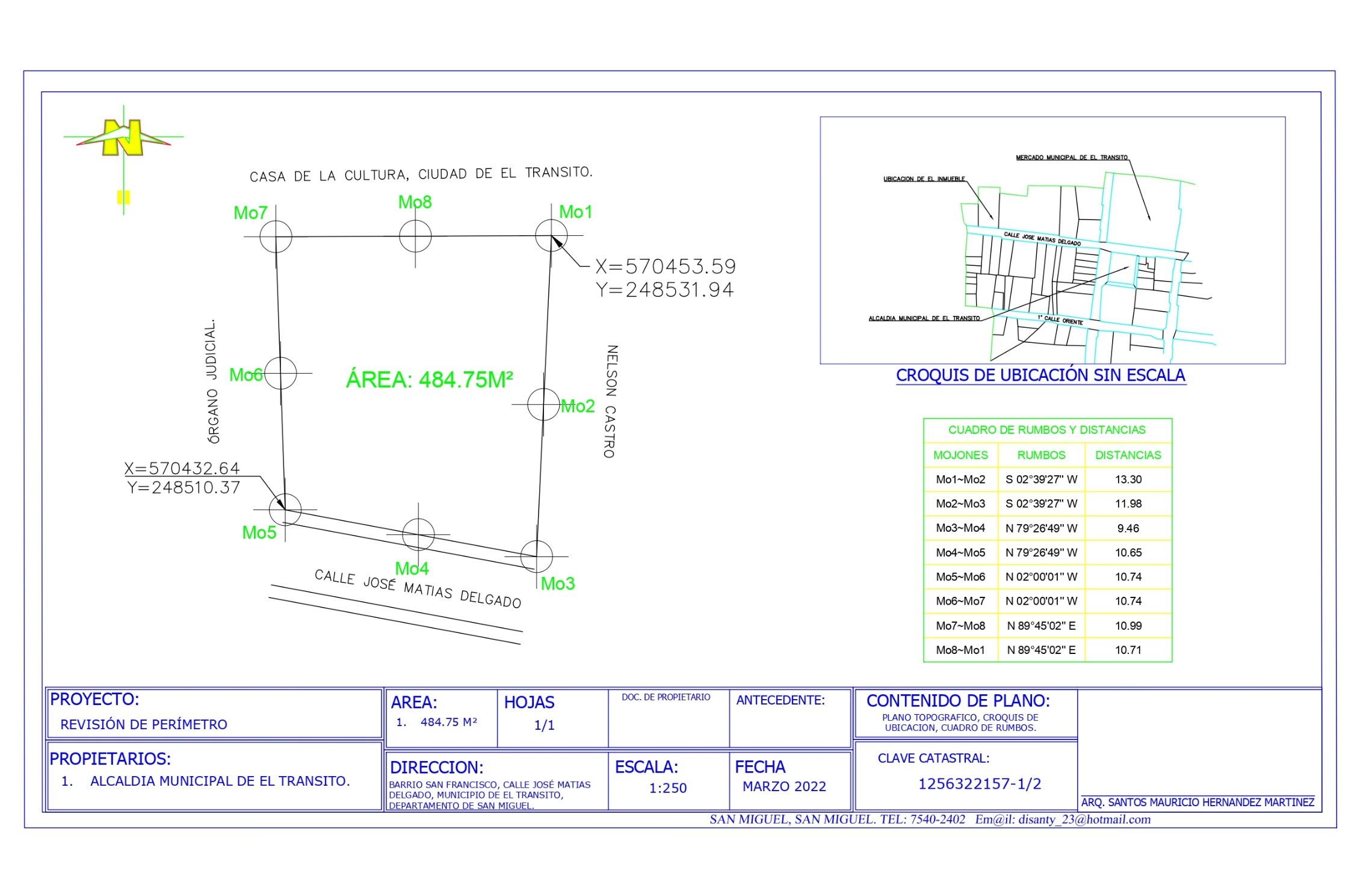 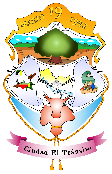 Ing. Héctor Rivera
Alcalde
UN AÑO TRABAJANDO PARA EL TRÁNSITO
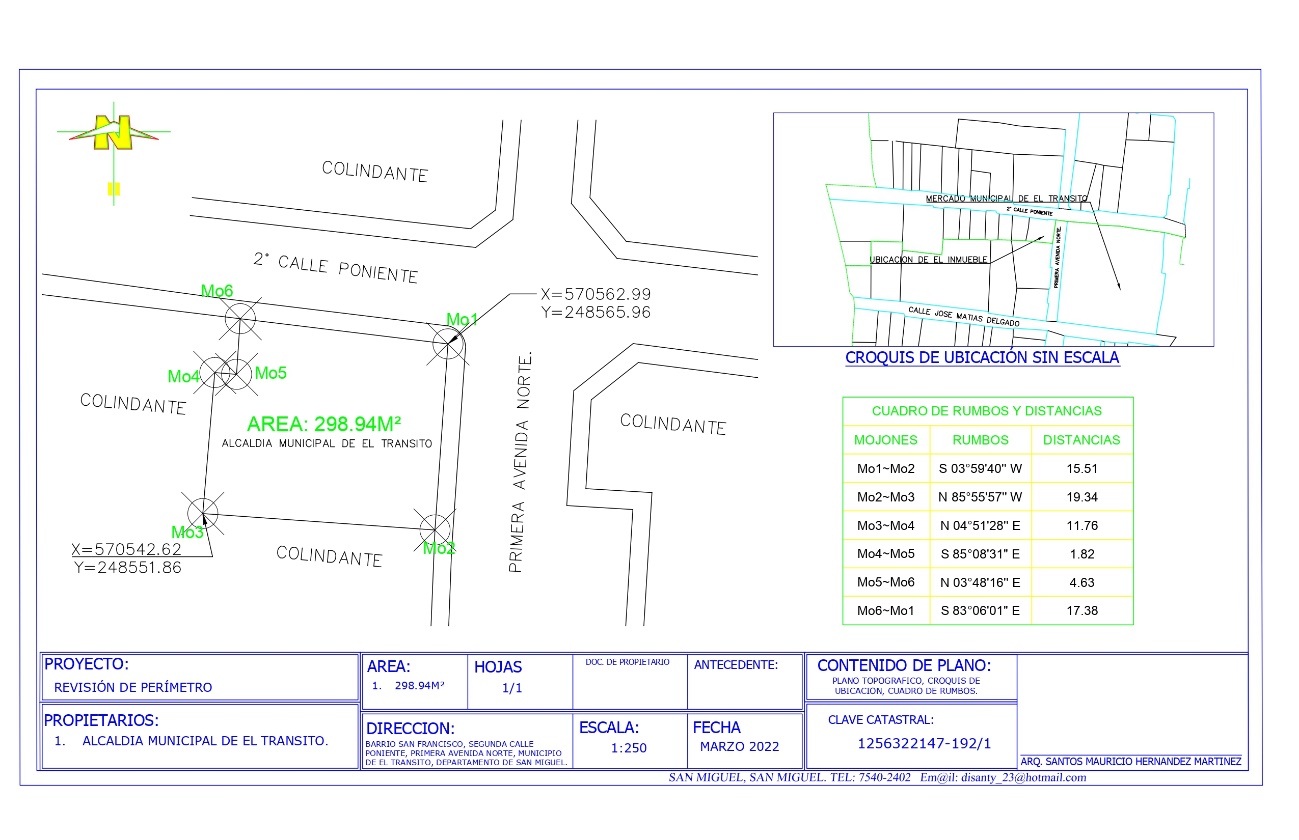 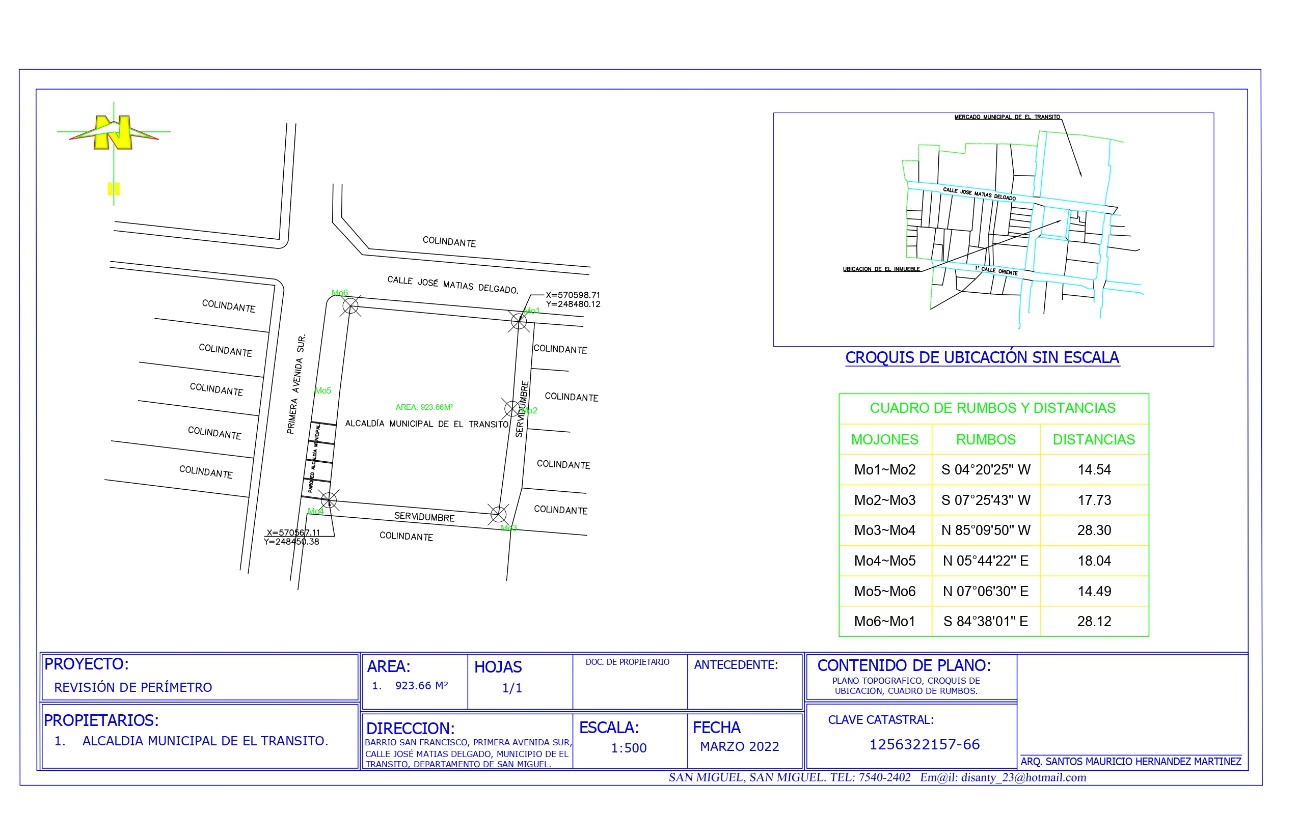 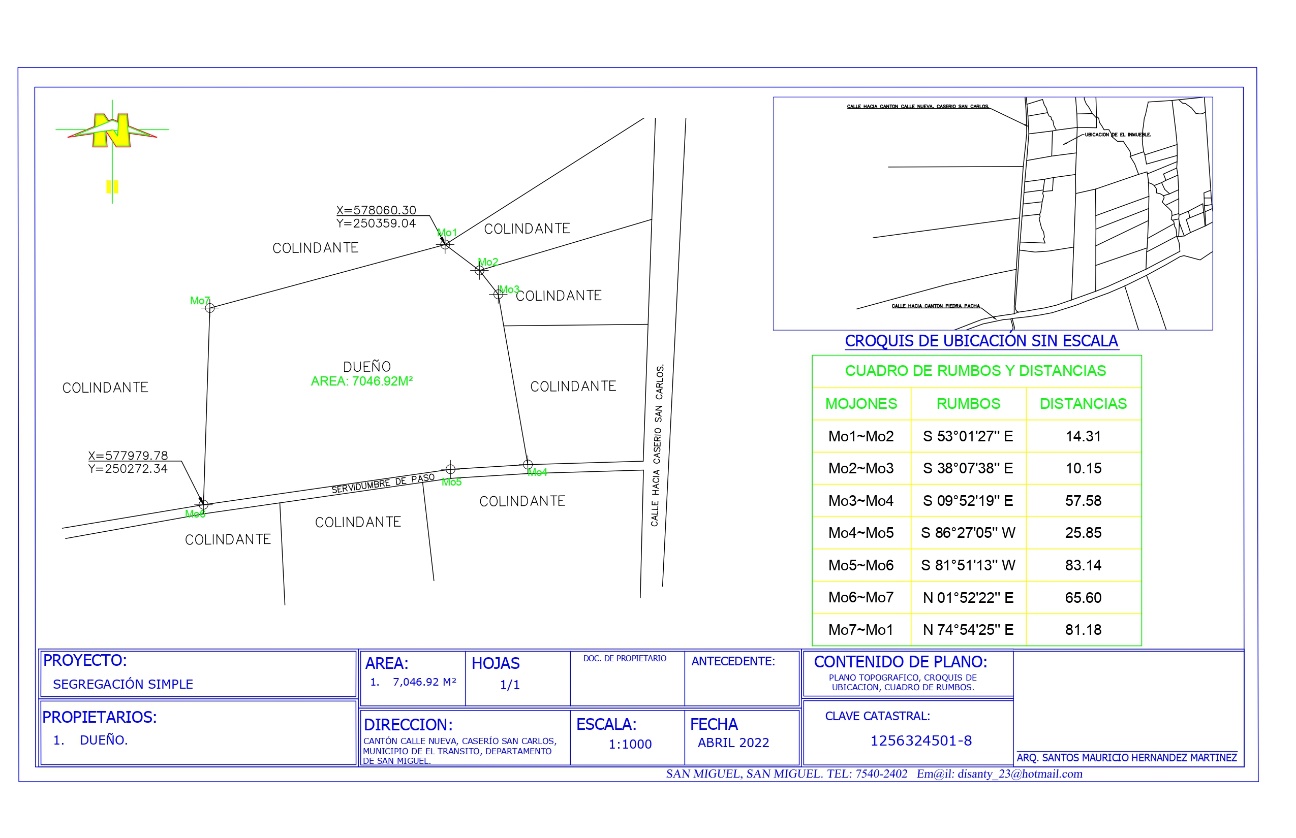 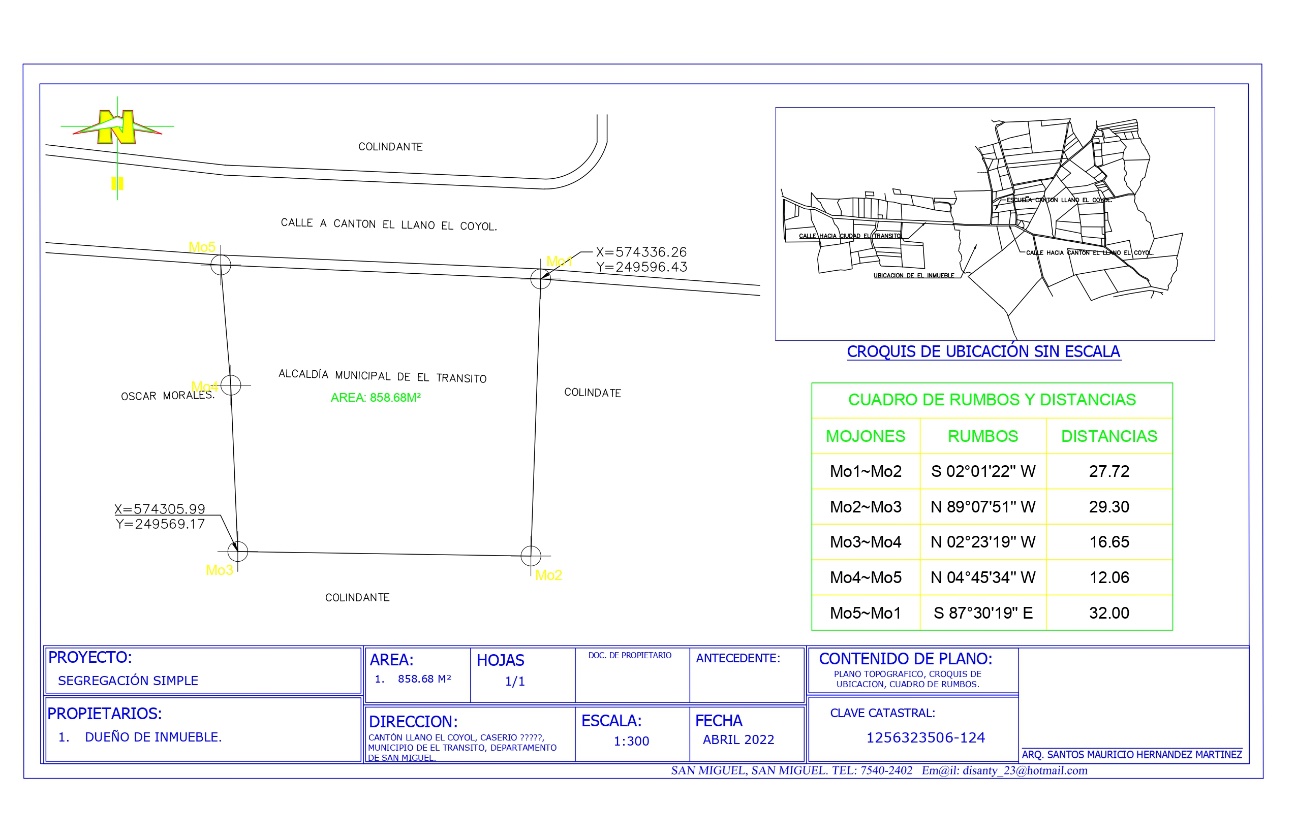 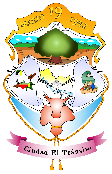 Ing. Héctor Rivera
Alcalde
CAMBIO DE CIELO FALSO ALCALDIA MUNICIPAL
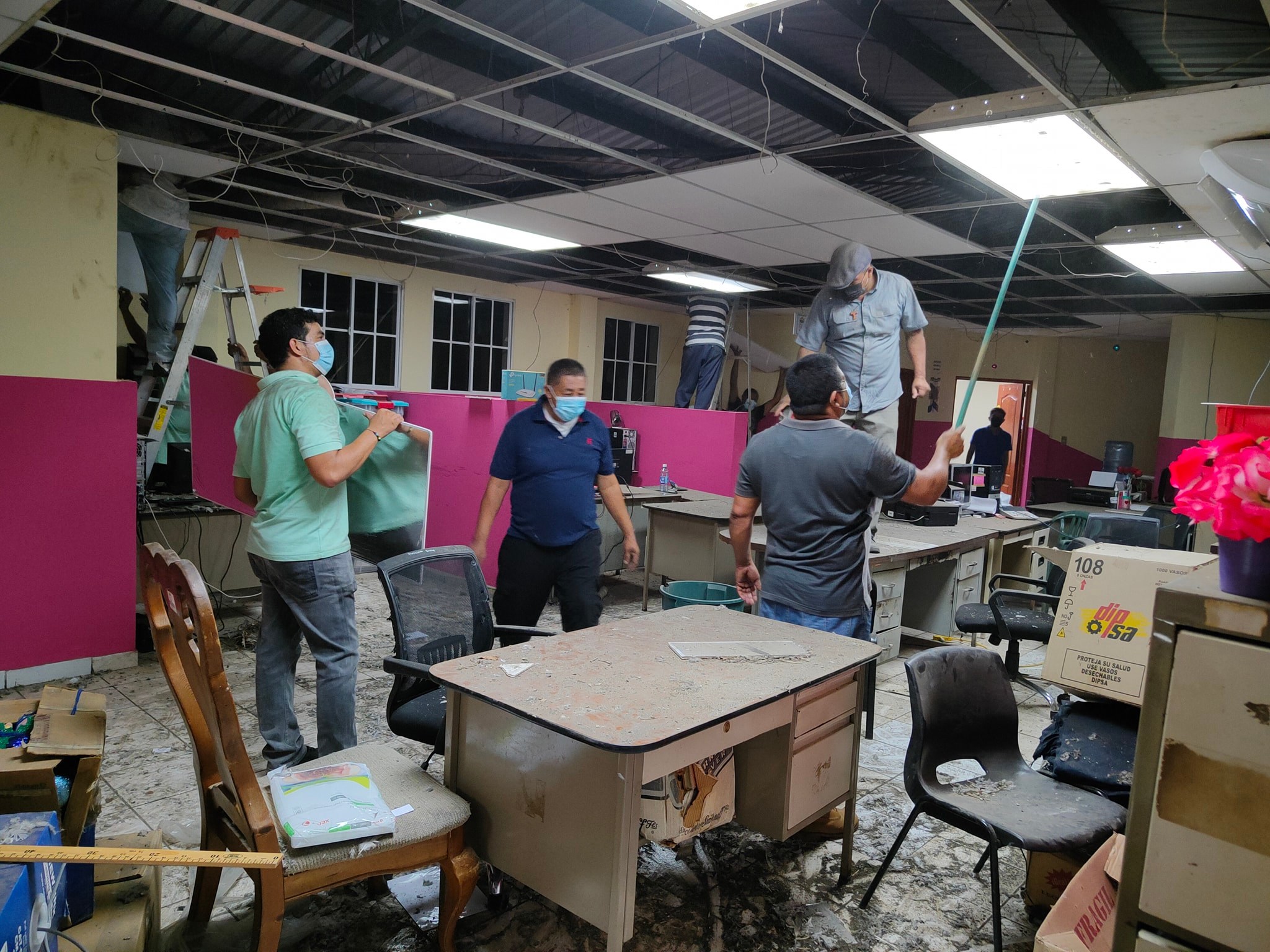 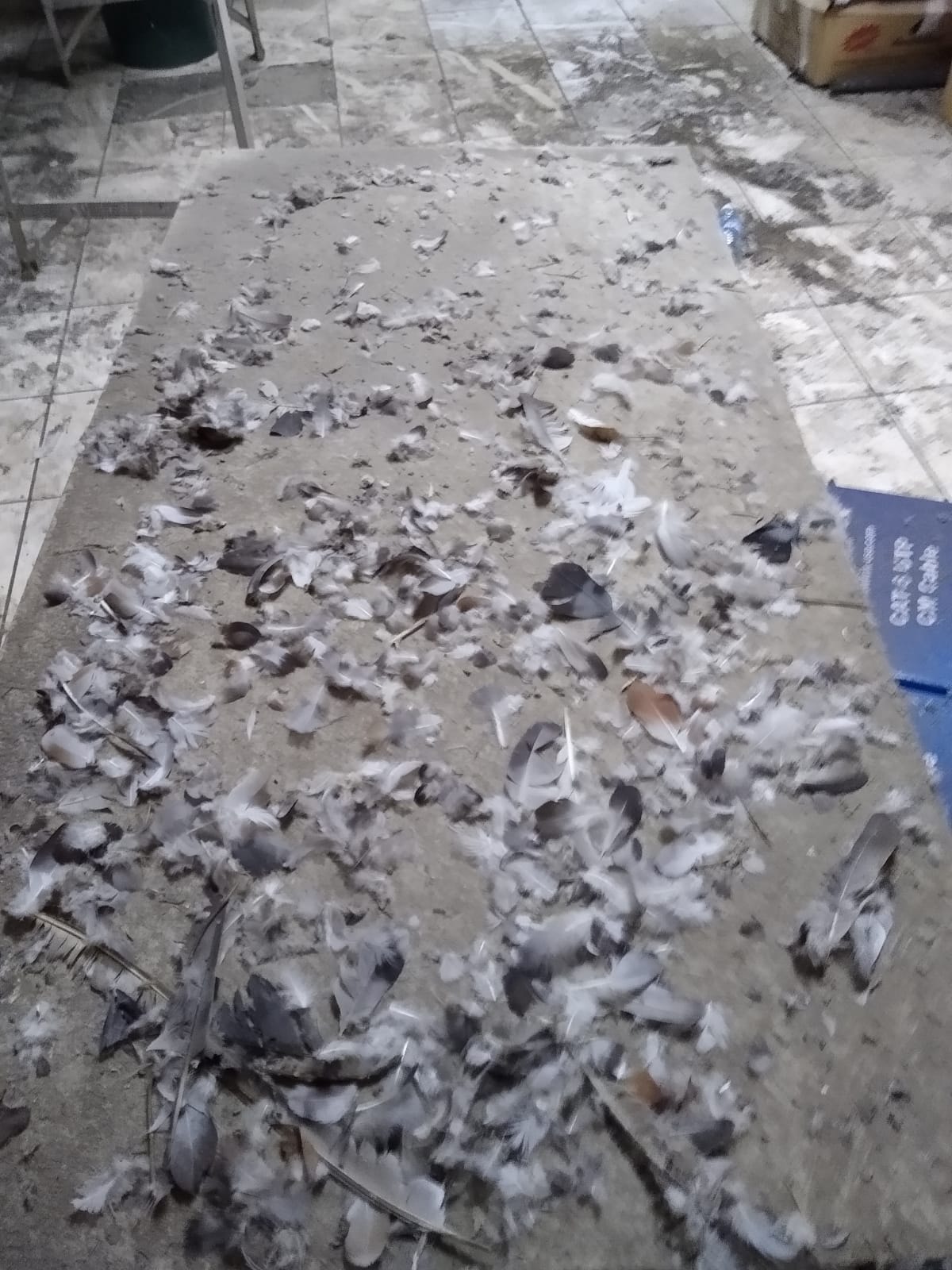 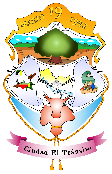 Ing. Héctor Rivera
Alcalde
UN AÑO TRABAJANDO PARA EL TRÁNSITO
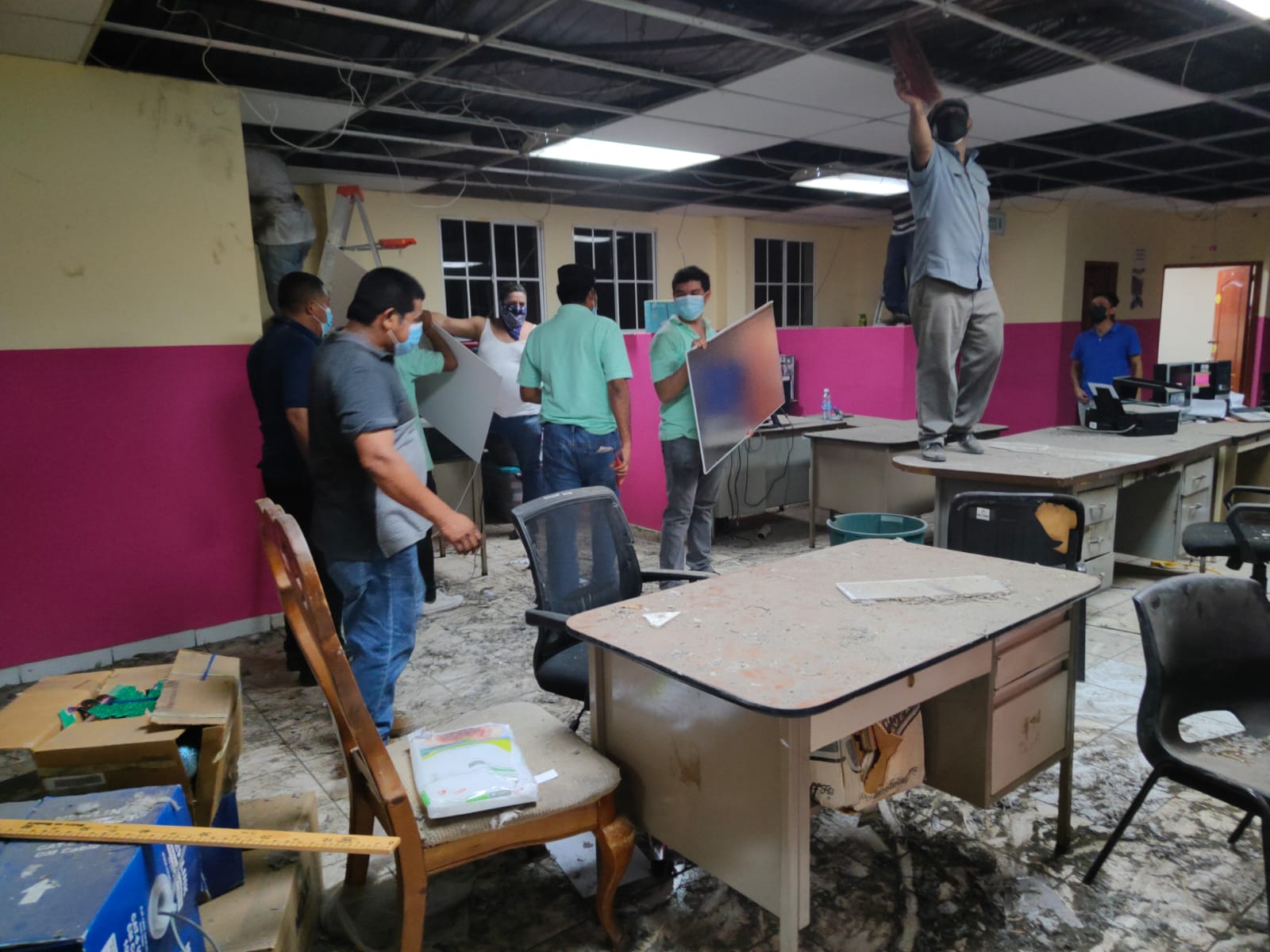 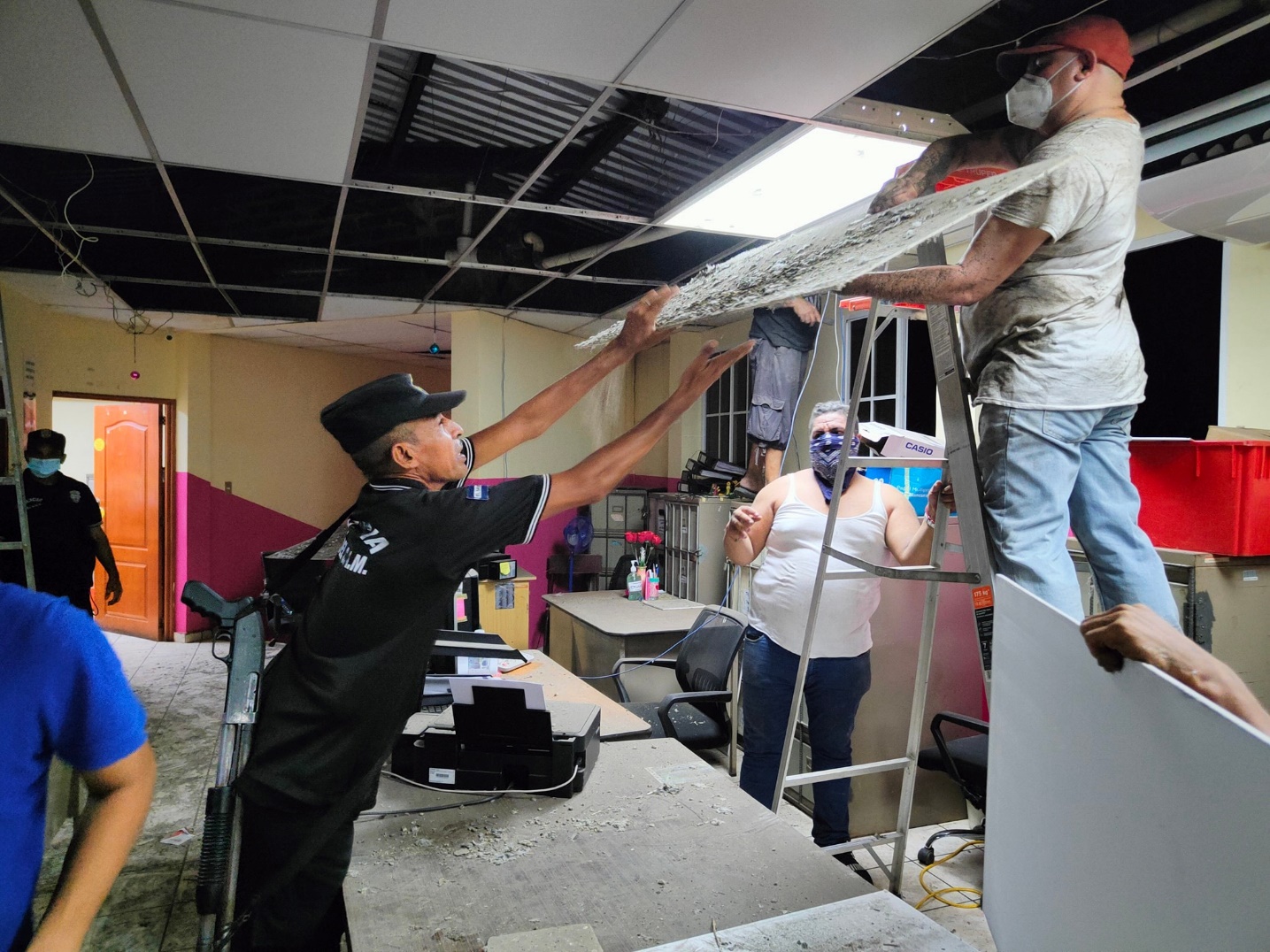 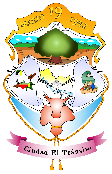 Ing. Héctor Rivera
Alcalde
UN AÑO TRABAJANDO PARA EL TRÁNSITO
ARCHIVO MUNICIPAL | ANTES
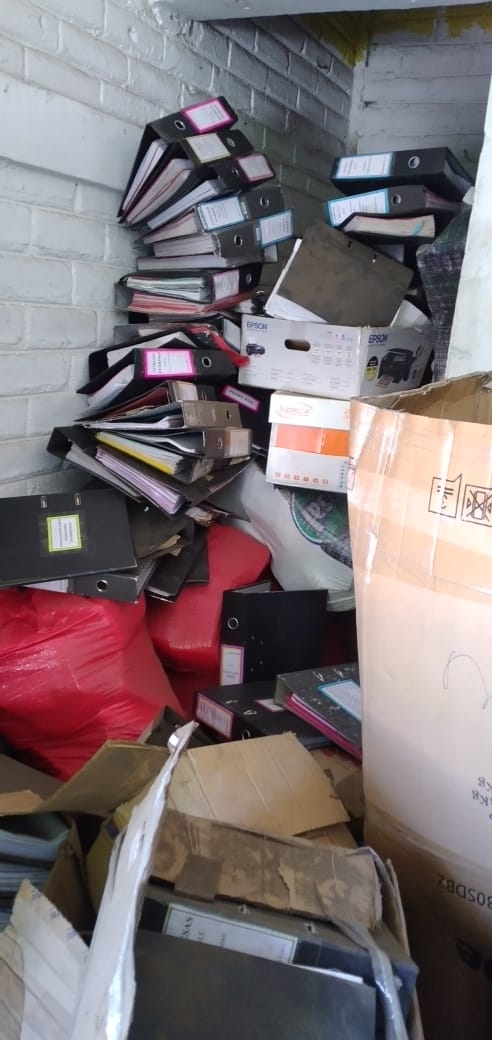 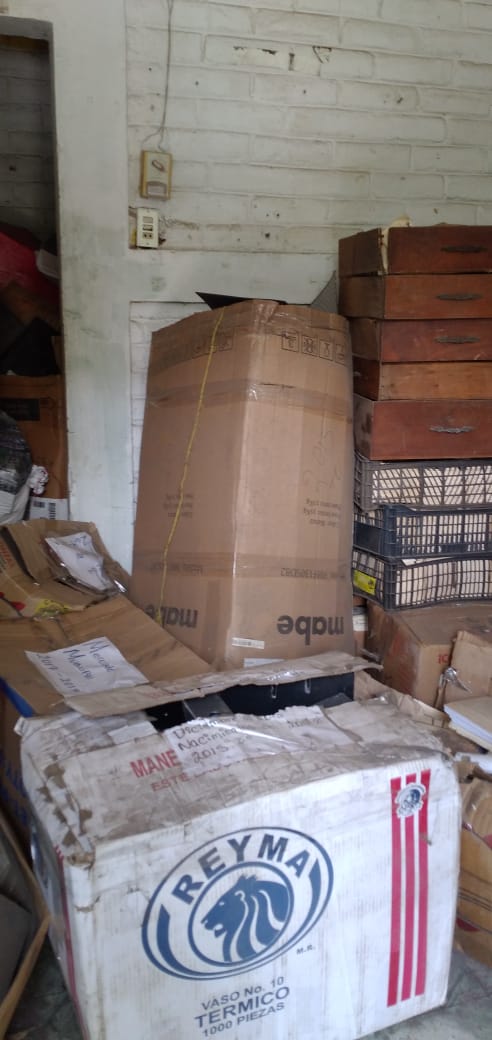 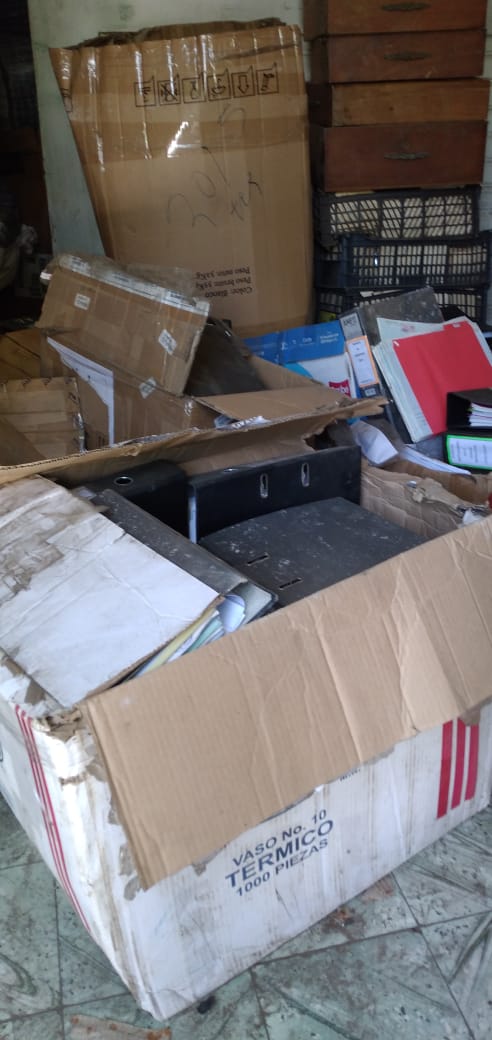 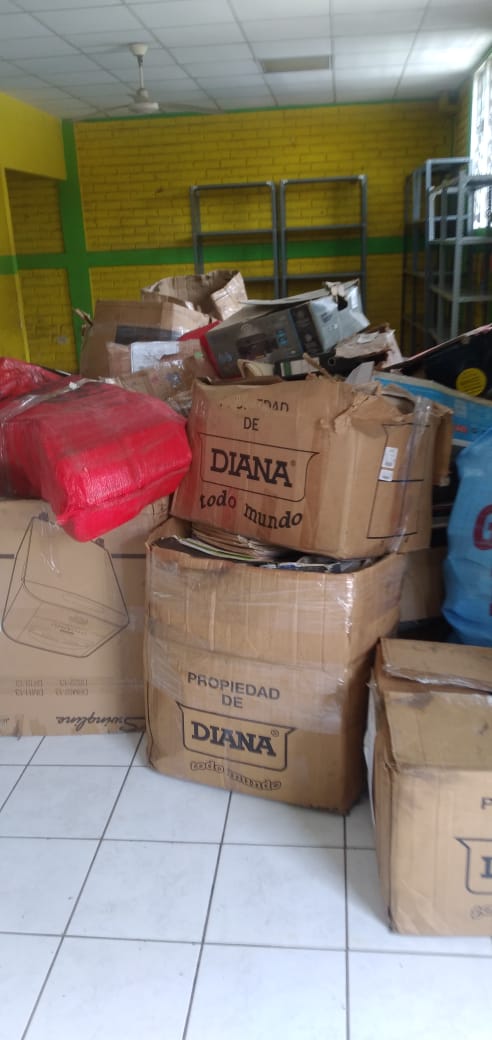 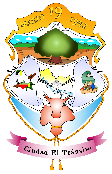 Ing. Héctor Rivera
Alcalde
UN AÑO TRABAJANDO PARA EL TRÁNSITO
ARCHIVO MUNICIPAL | DESPUES
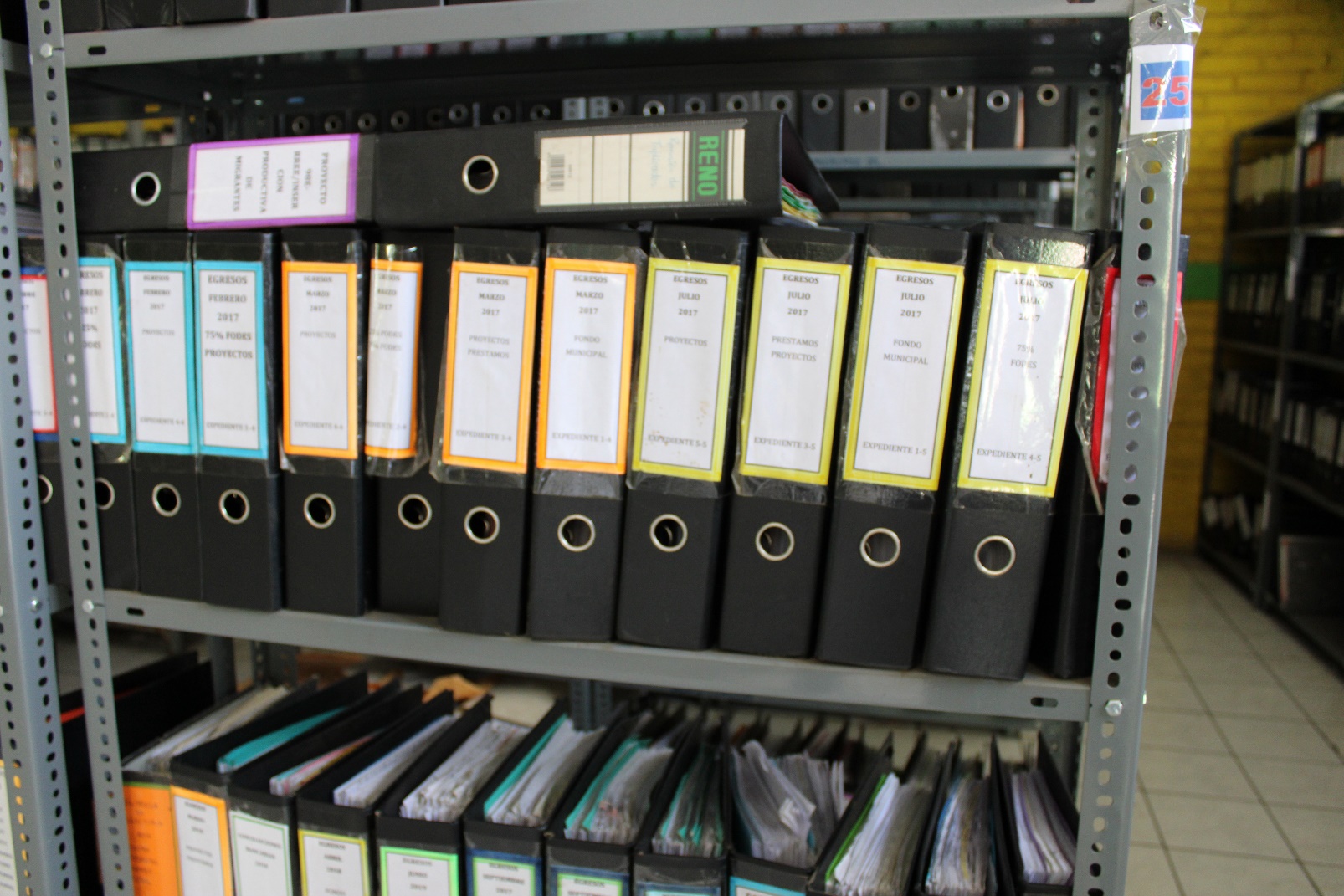 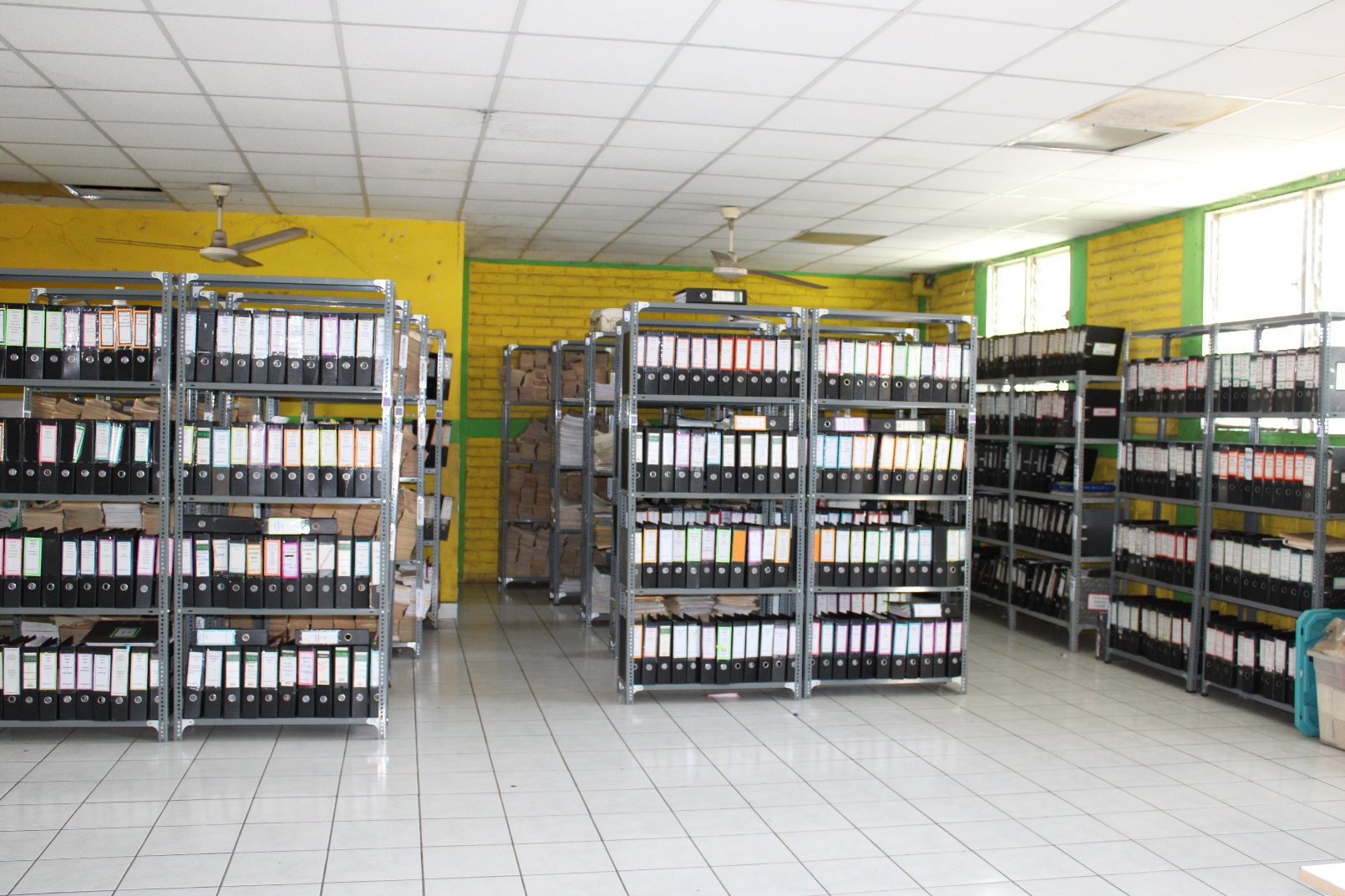 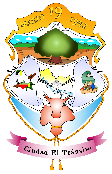 Ing. Héctor Rivera
Alcalde
UN AÑO TRABAJANDO PARA EL TRÁNSITO
VIVERO MUNICIPAL
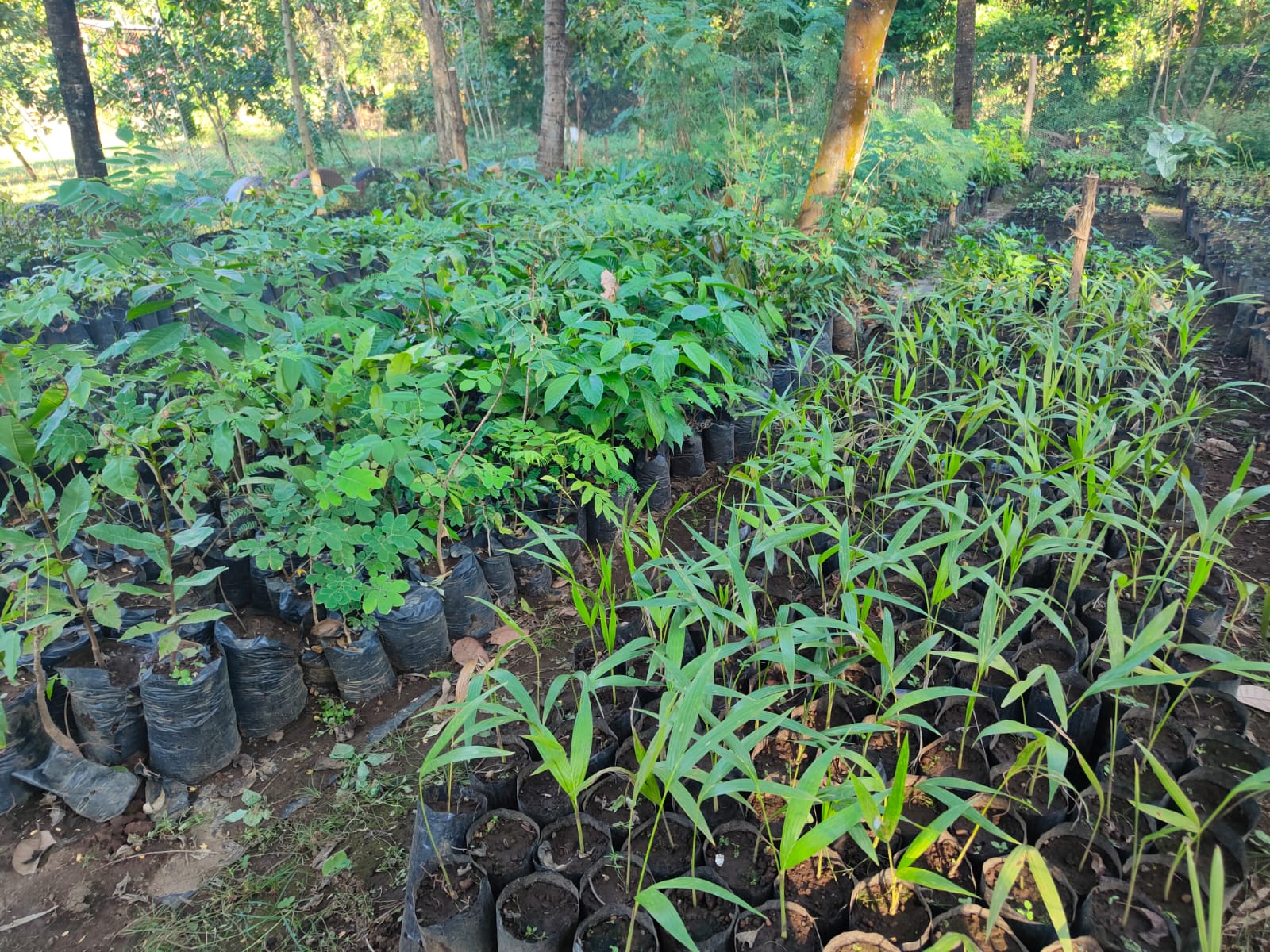 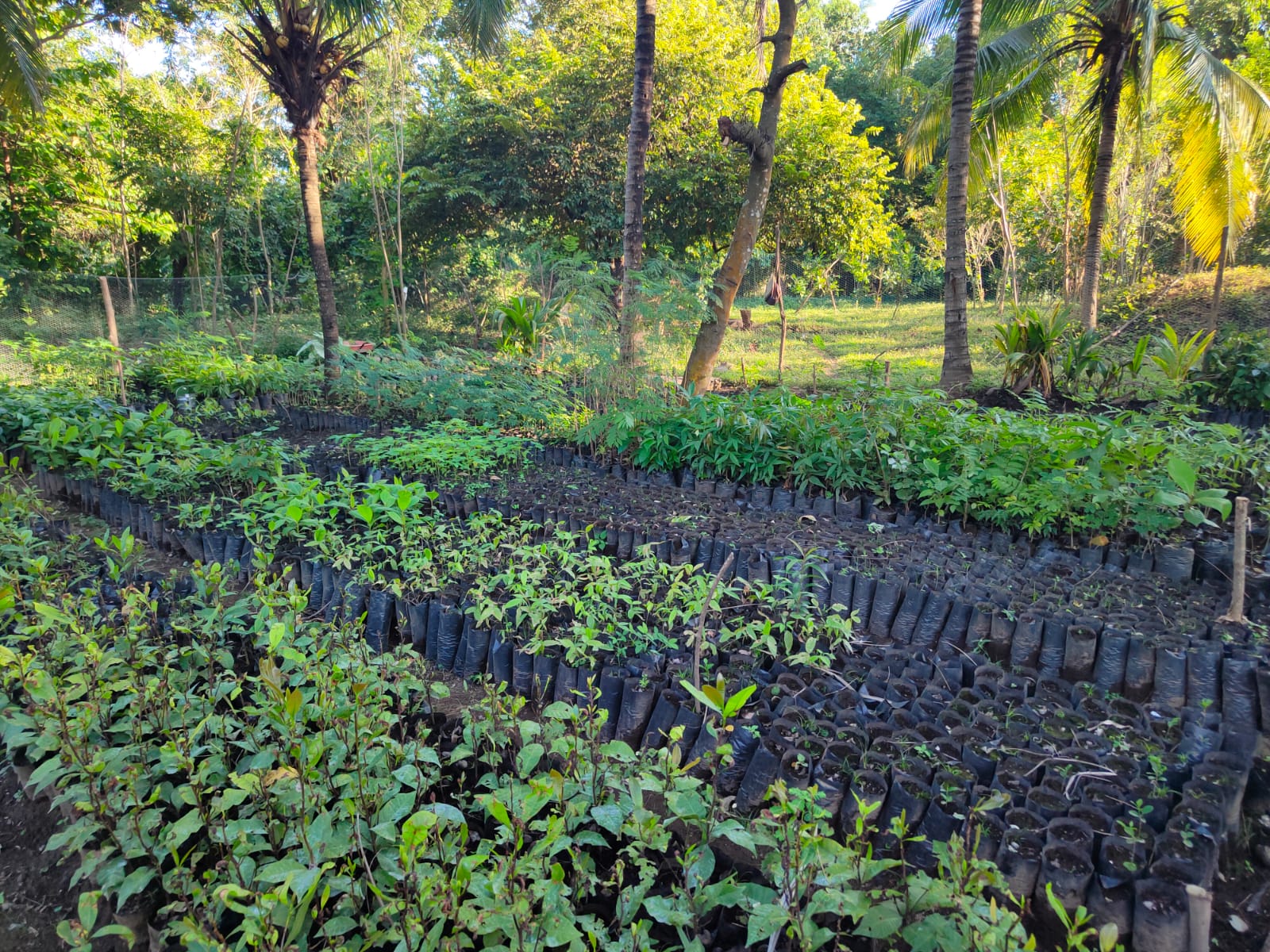 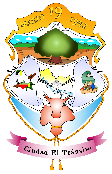 Ing. Héctor Rivera
Alcalde
UN AÑO TRABAJANDO PARA EL TRÁNSITO
CIERRE DE BASURERO EN EL MERCADO MUNICIPAL
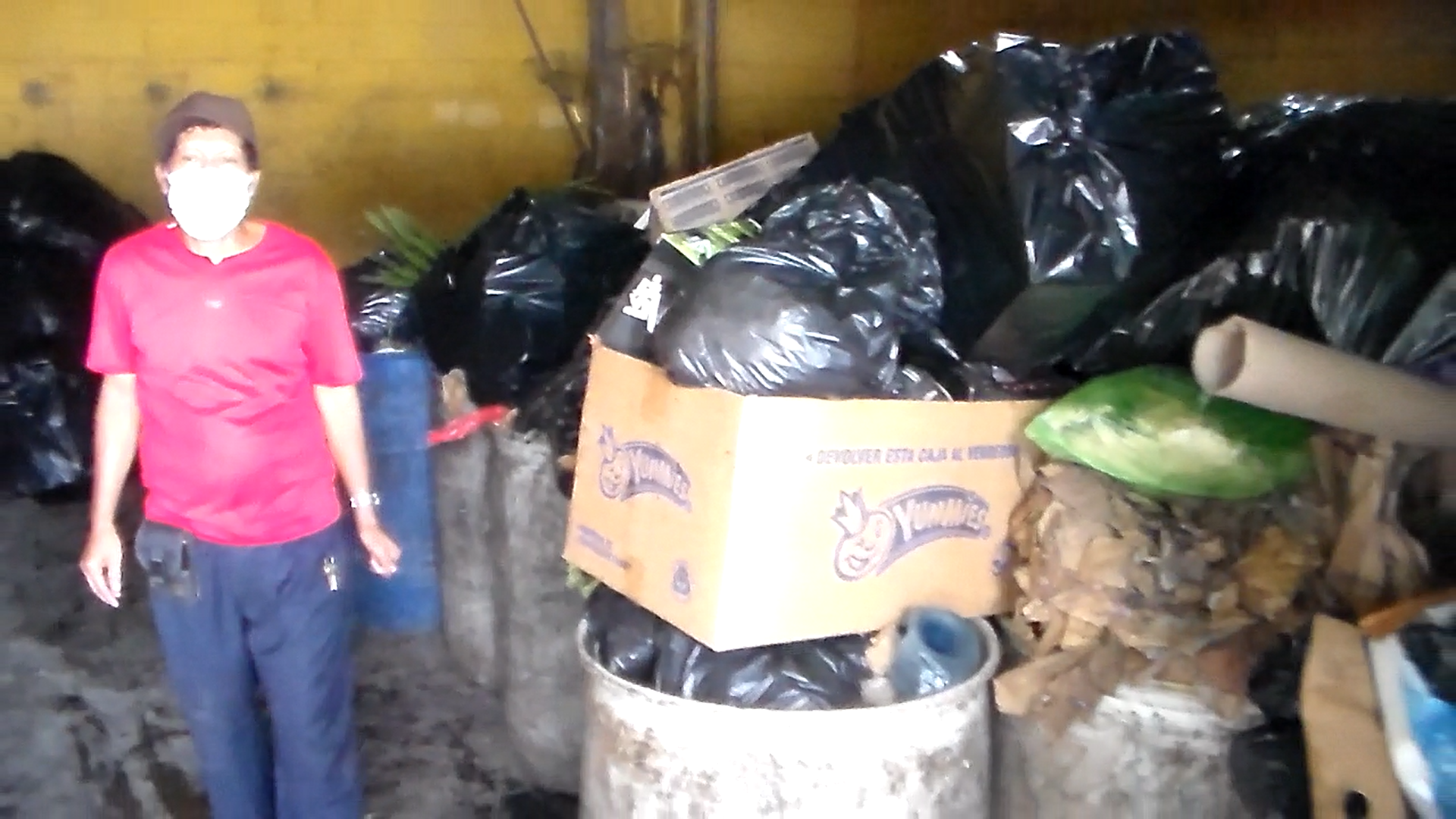 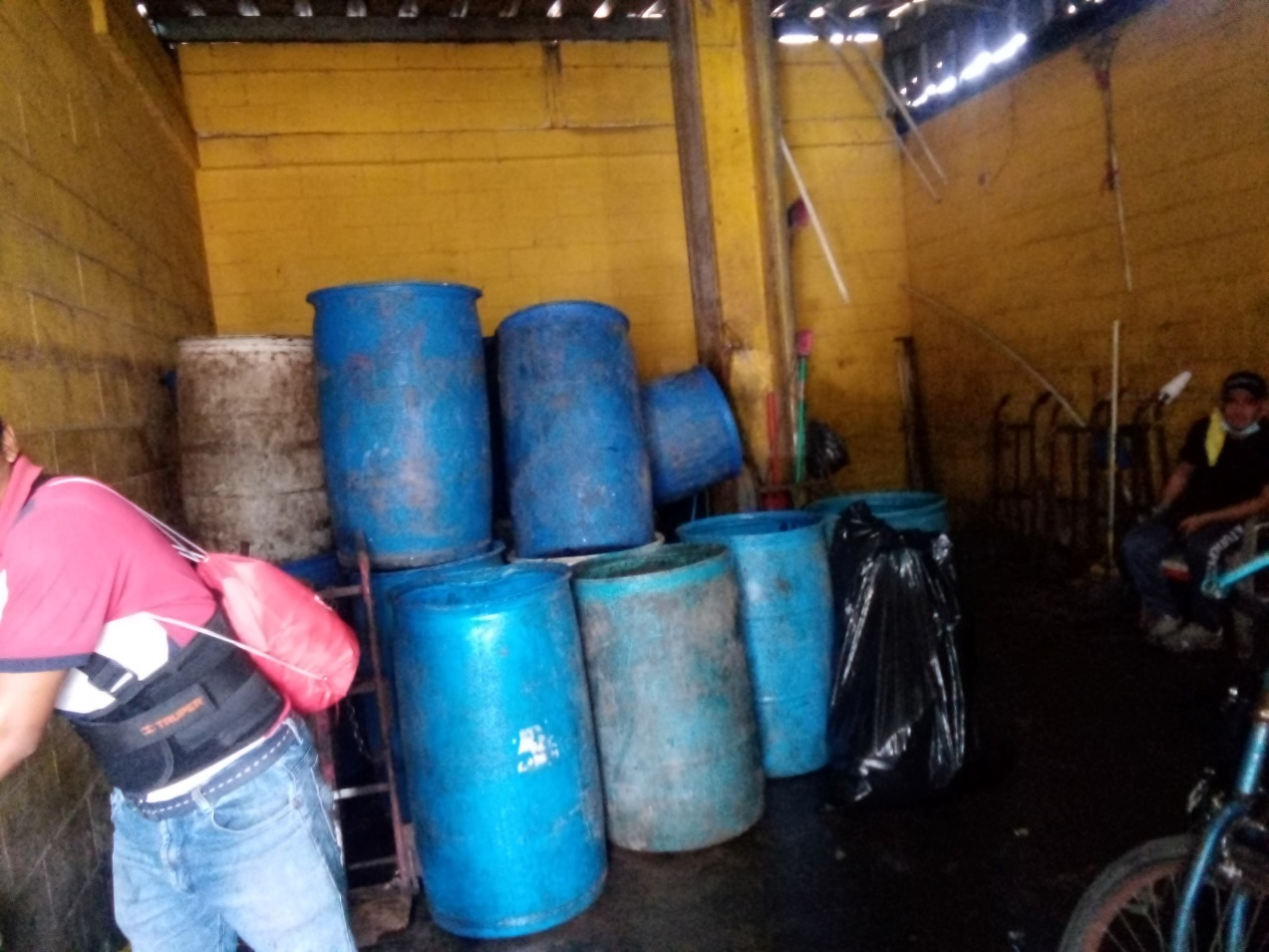 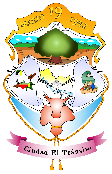 Ing. Héctor Rivera
Alcalde
UN AÑO TRABAJANDO PARA EL TRÁNSITO
CIERRE DE BASURERO EN EL MERCADO MUNICIPAL
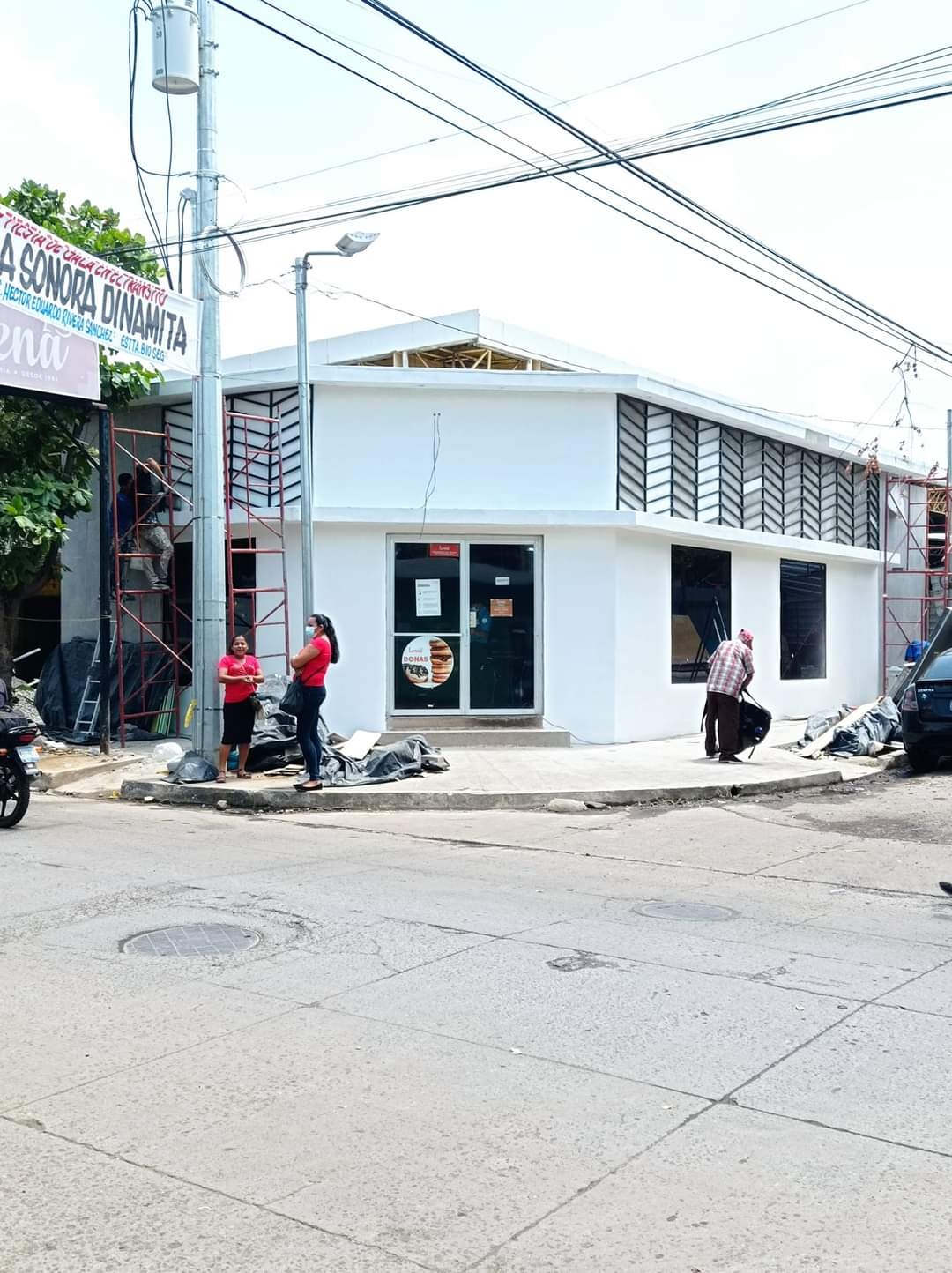 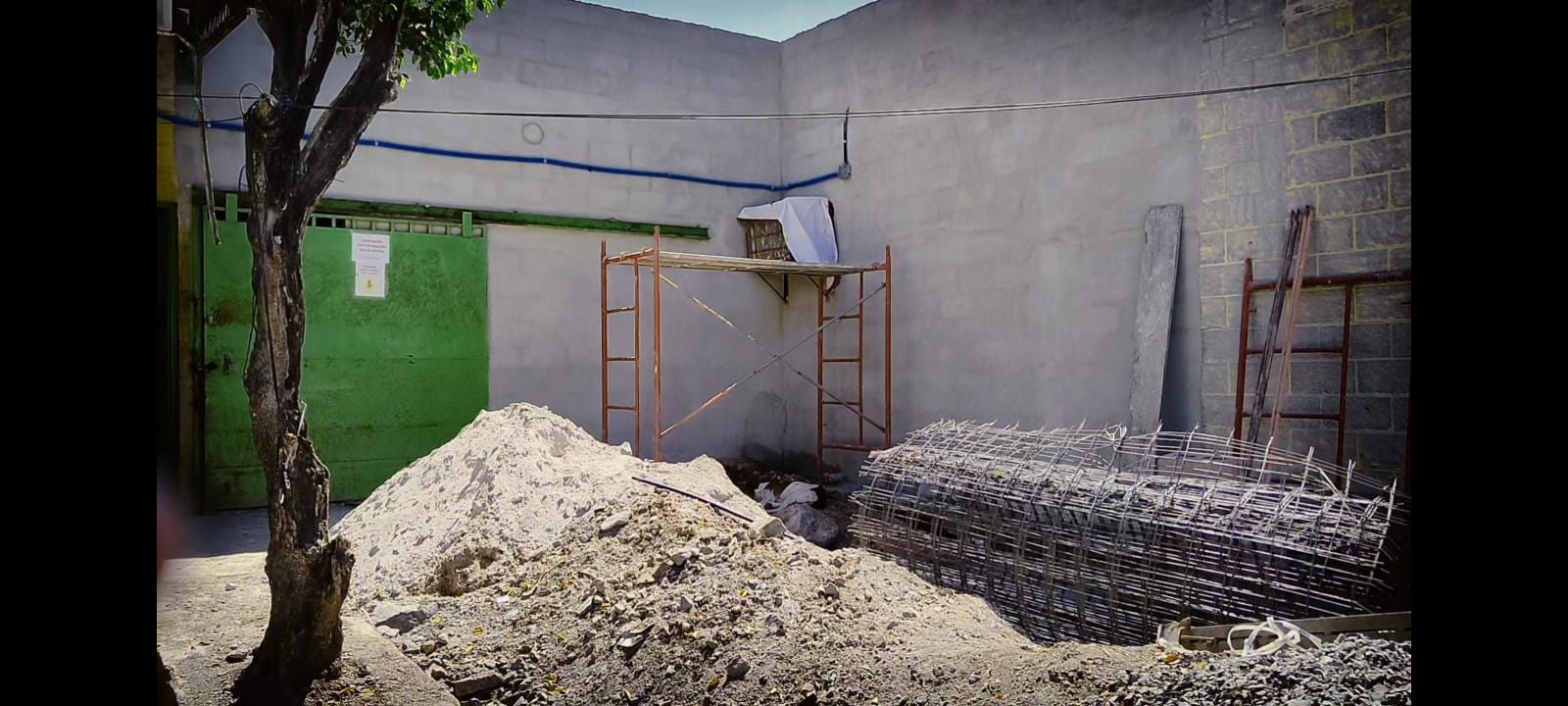 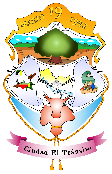 Ing. Héctor Rivera
Alcalde
UN AÑO TRABAJANDO PARA EL TRÁNSITO
GESTIONES EN LA DOM
PAVIMENTACIÓN CALLE A CANTÓN LLANO EL COYOL


PAVIMENTACIÓN CALLE A CANTÓN PRIMAVERA


REMODELACIÓN DE LA UNIDAD DE SALUD EL TRÁNSITO.
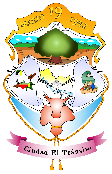 Ing. Héctor Rivera
Alcalde
UN AÑO TRABAJANDO PARA EL TRÁNSITO
DOM PROYECTO RESILIENTE
ESTAMOS GESTIONANDO 2 PROYECTOS DE AGUA POTABLE

CASERIO RIVAS EN BARRIO SAN CARLOS.

CANTÓN MOROPALA.

PERMISO DE MEDIO AMBIENTE PARA LA PLANTA DE COMPOSTAJE.
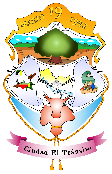 Ing. Héctor Rivera
Alcalde
UN AÑO TRABAJANDO PARA EL TRÁNSITO
FELICITAR A LAS UNIDADES O DEPARTAMENTOS DE LA ALCALDIA.
RECUPERACIÓN DE MORA   /   TESORERIA   /  UACI   /   REF  /   CUENTAS CORRIENTES  /  CATASTRO  /   GANADERIA   /   U. DE LA MUJER  /  U. NIÑEZ Y LA ADOLESCENCIA  /  ACTIVO FIJO Y ARCHIVO MUNICIPAL  /  GERENCIA  /  MEDIO AMBIENTE /  CEMENTERIO  /  CONTABILIDAD /  INFORMATICA  /  SINDICATURA / SECRETARIA / ELECTRIVIDAD / DEPORTE / TRANSPORTE /  DESECHOS SOLIDOS /  ORNATO  /  CAM / UNIDAD JURIDICA / MERCADO /  RECURSOS HUMANOS / ACCESO A LA INFORMACIÓN /
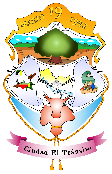 Ing. Héctor Rivera
Alcalde
UN AÑO TRABAJANDO PARA EL TRÁNSITO
MUCHAS GRACIAS.
QUE DIOS NOS ILUMINE EL CAMINO Y TRAIGA BENDICIONES PARA LA POBLACIÓN  TRÁNSITEÑA.
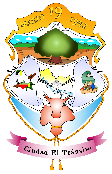 Ing. Héctor Rivera
Alcalde
UN AÑO TRABAJANDO PARA EL TRÁNSITO